KARSIBÓR W NOWEJ ODSŁONIE
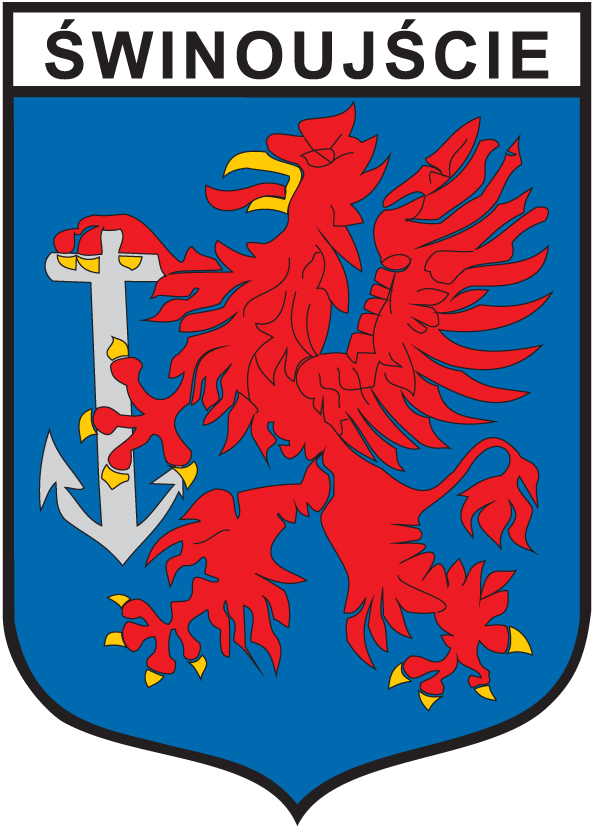 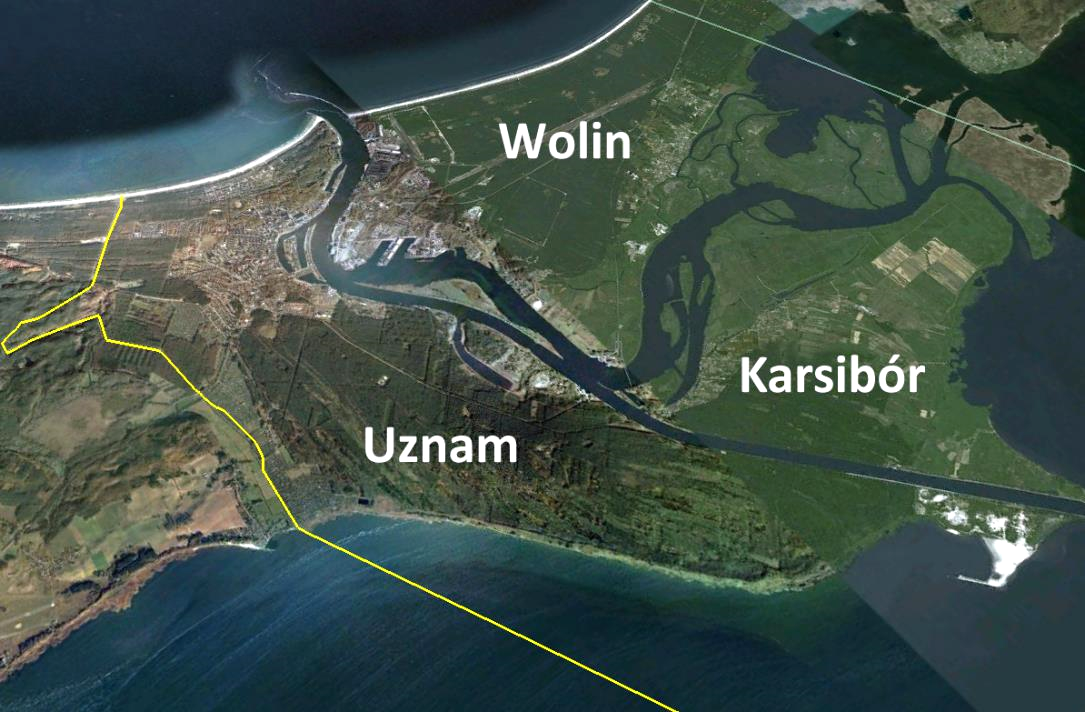 Karsibór
 
jedna z trzech największych wysp Świnoujścia
 
jedna z największych atrakcji Świnoujścia
Świnoujście, grudzień 2023
 
p
Karsibór jaki znamy 
przepiękne położenie
przyroda 
agroturystyka
wędkarstwo, sporty wodne

oraz……..coraz więcej atrakcji
 
p
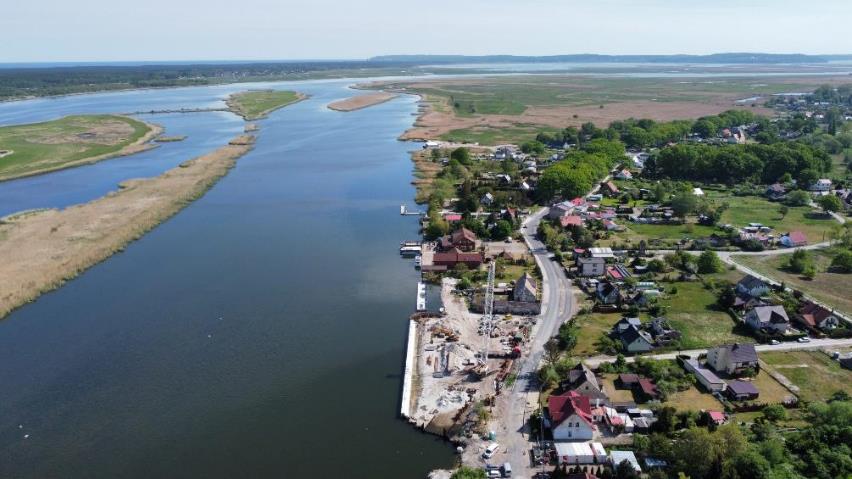 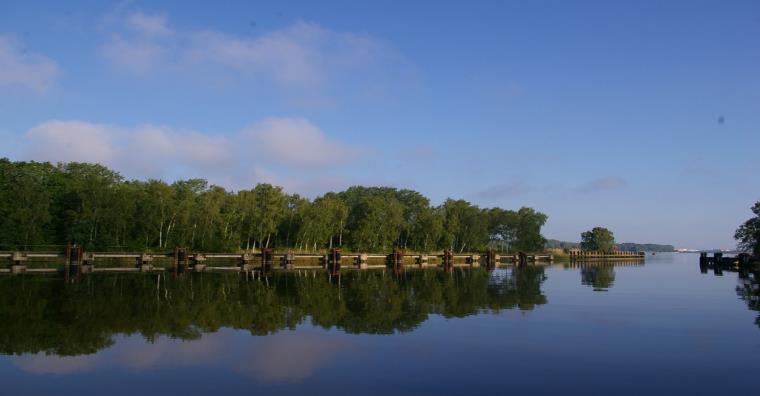 Piękno dziewiczej natury
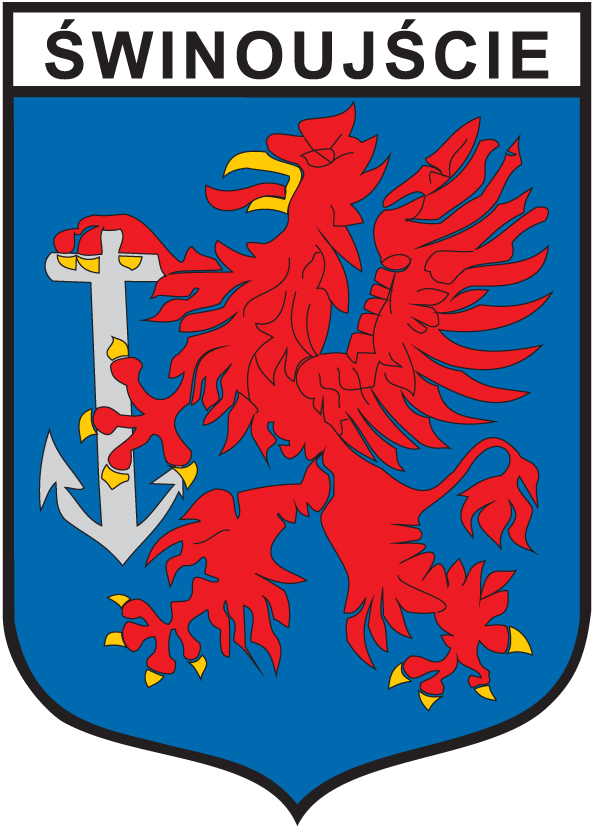 Początki Wyspy Karsibór - dawniej  - część wyspy Uznam. W czasie przekopywania Kanału Piastowskiego (Cesarskiego) w latach 1874 - 1880 odcięto część wyspy wraz z mieszczącą się tam osadą, tworząc w ten sposób nową wyspę o powierzchni 14 km².
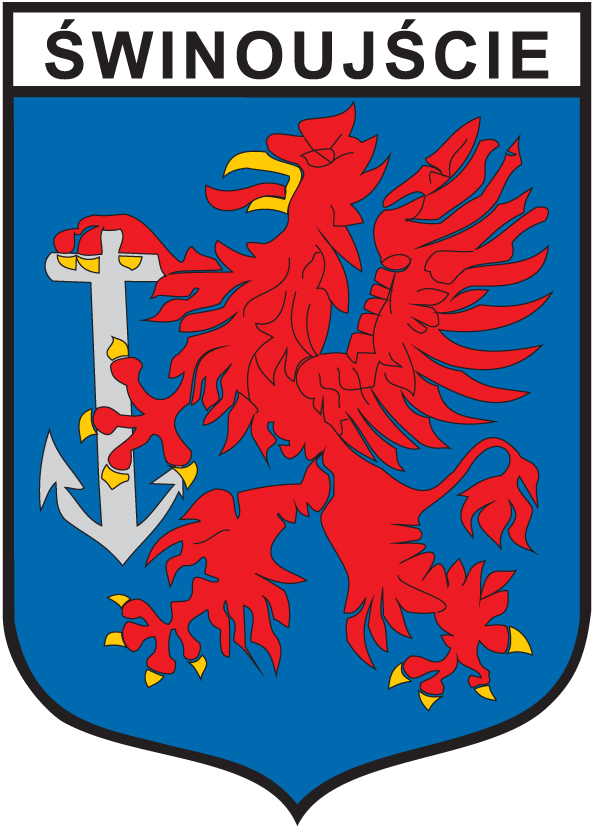 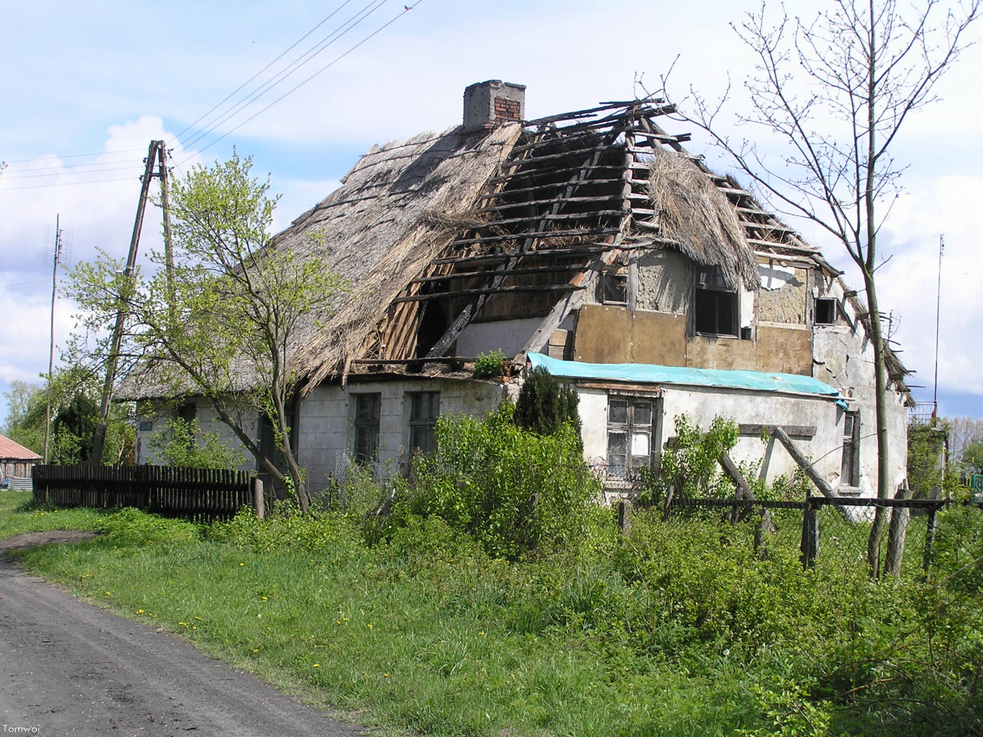 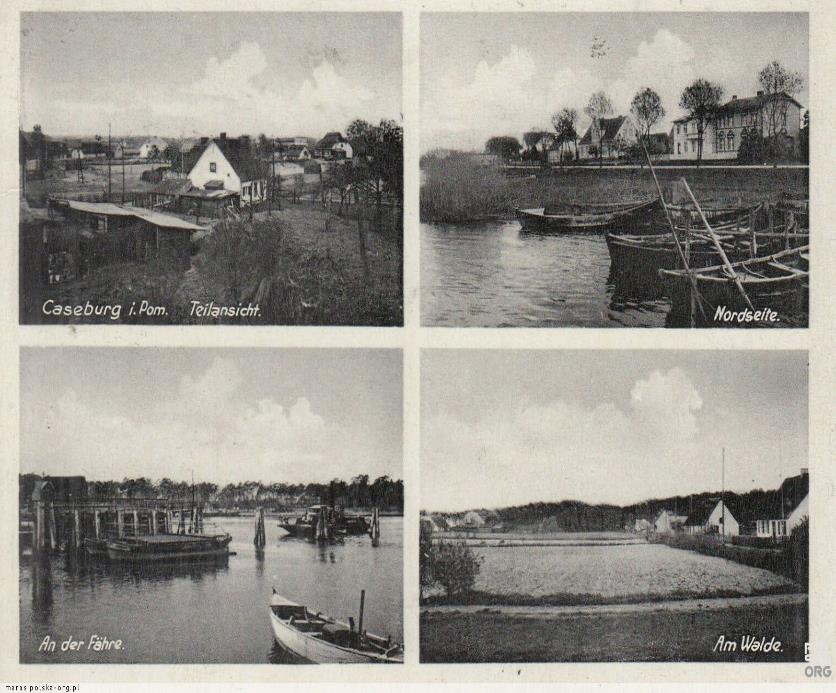 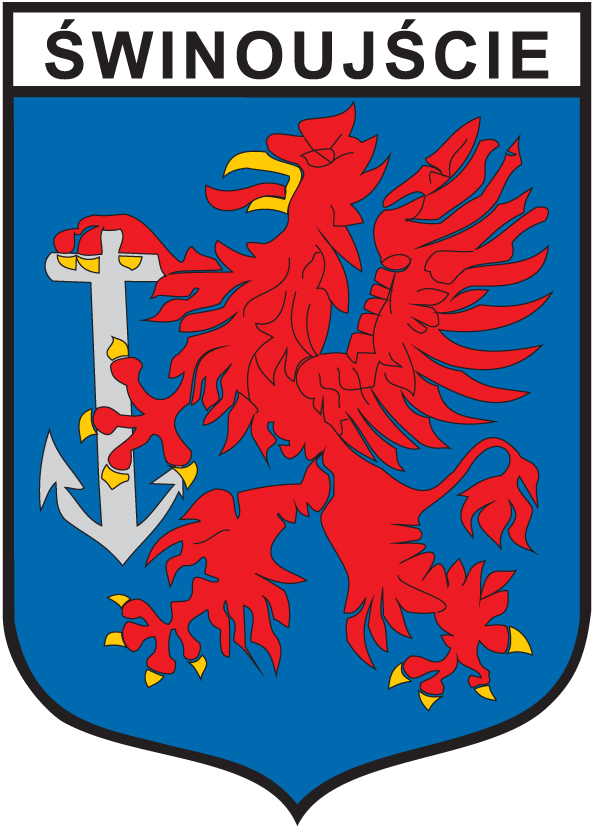 Karsibór - wyspa przechodzi gruntowne zmiany 

wspólne z Mieszkańcami -  opracowanie turystycznej koncepcji zagospodarowania Wyspy

realizacja założonej koncepcji  - nowe inwestycje 

cel            poprawa jakości życia Mieszkańców 
	      	       perełka turystyki
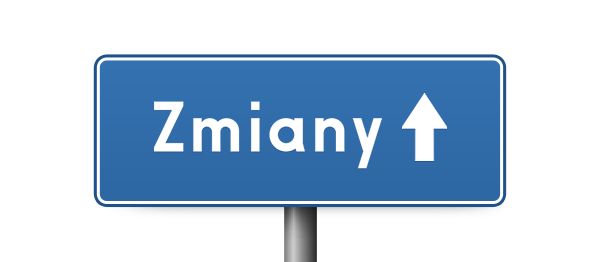 Początek zmian

nowy Most - inwestycja w pełni sfinansowana przez Miasto
STARY MOST PIASTOWSKI
NOWY MOST
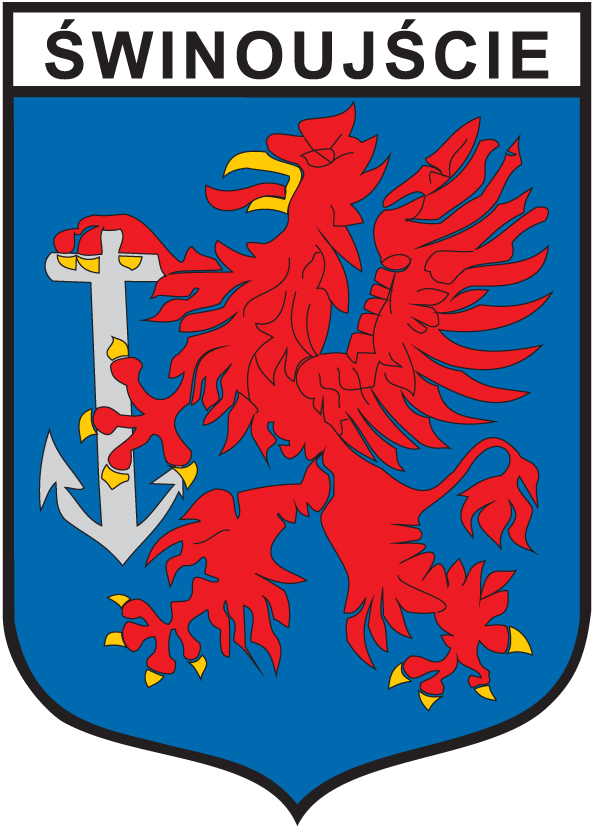 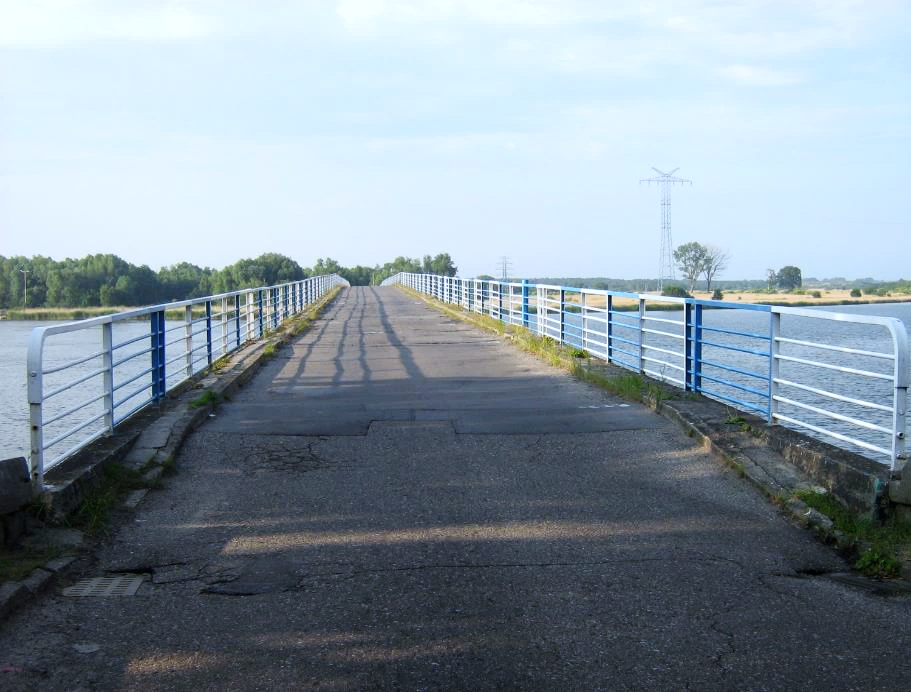 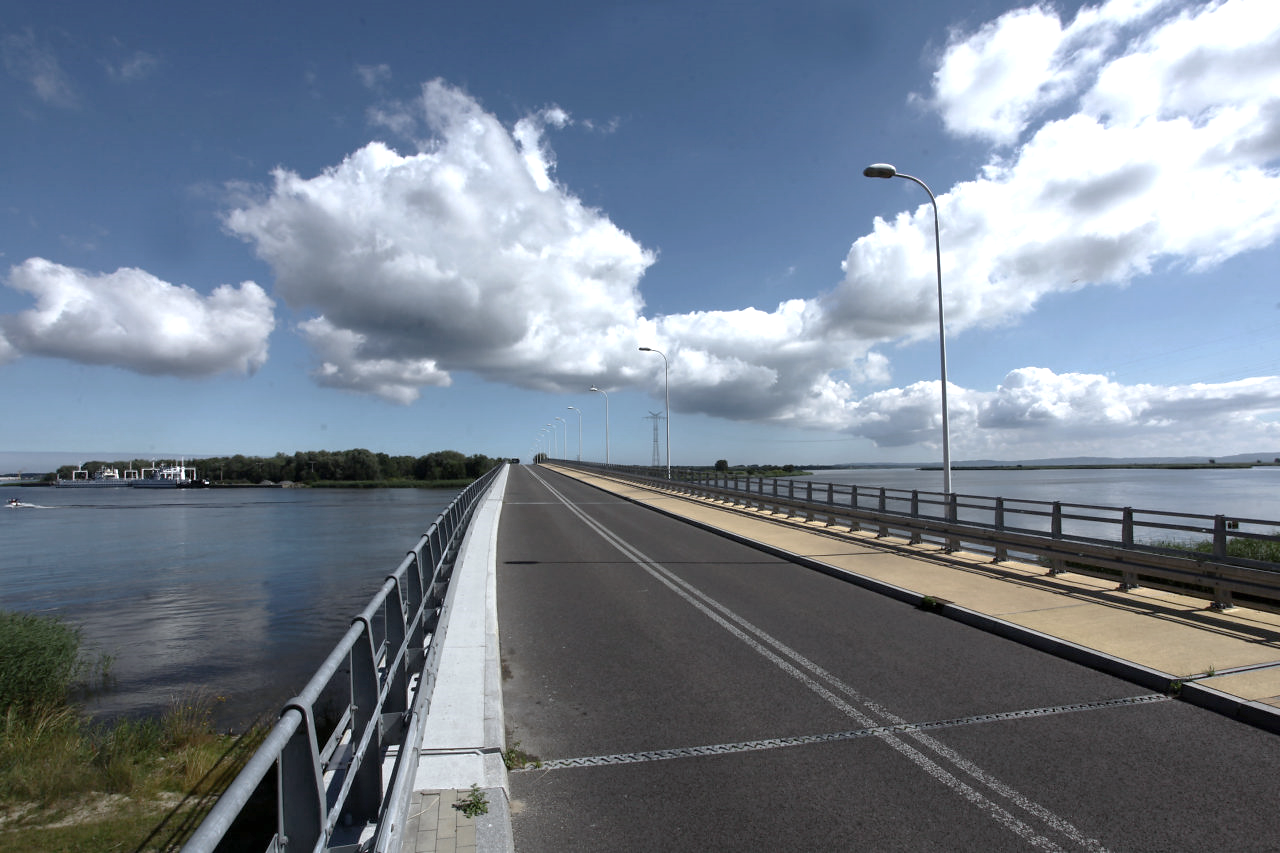 6 grudnia 2012 roku
"Budowa mostu nad Starą Świną łączącego wyspy Wolin i Karsibór wraz z rozbiórką 
Mostu Piastowskiego w Świnoujściu”
 
Całkowita wartość projektu:  			40,3 mln zł

w całości ze środków budżetu miasta
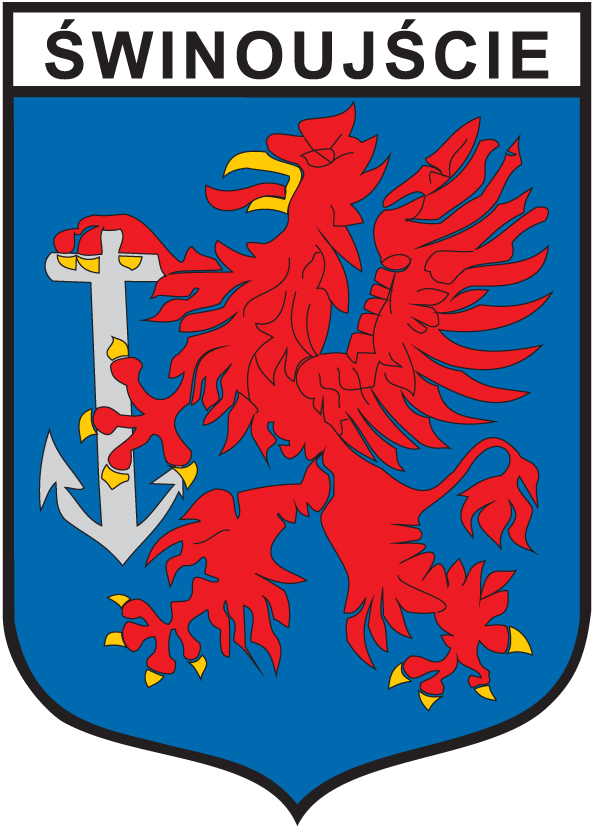 Przebudowa 19 dróg
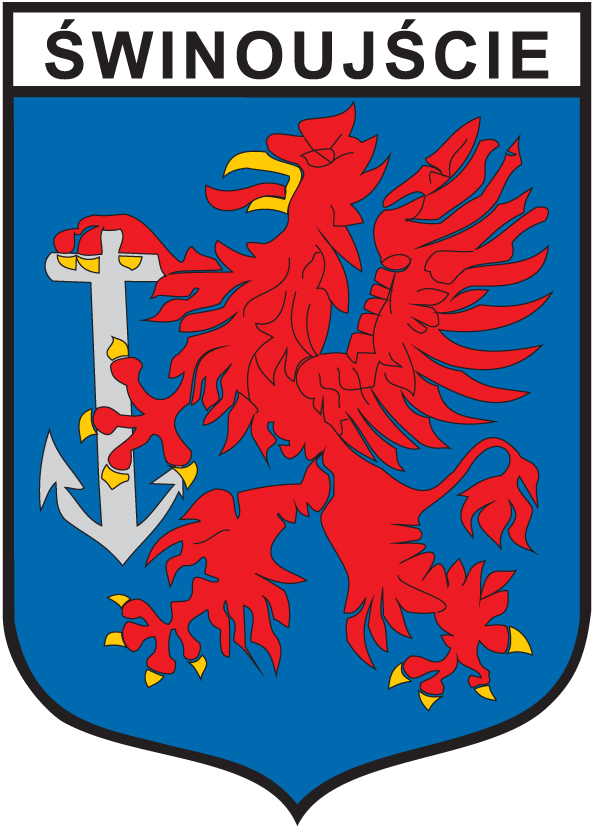 Barkowa – Ogrodowa - I Armii Wojska Polskiego - Osadników Wojskowych – Owocowa - Prosta  - Wąska - Brzozowa  - Promowa –Warzywna - Wierzbowa  - Trzcinowa - Miodowa  - Kanałowa – Głęboka – Łęgowa – Mostowa - Zacisze
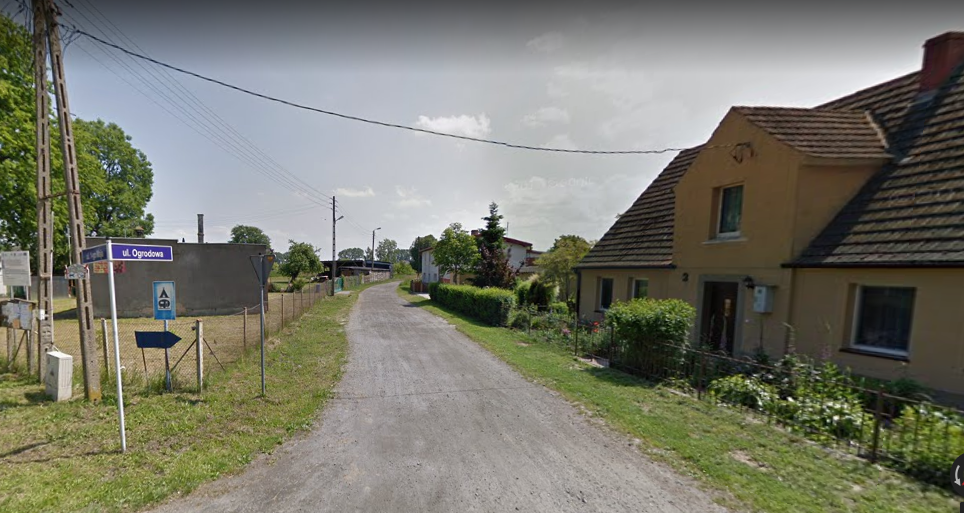 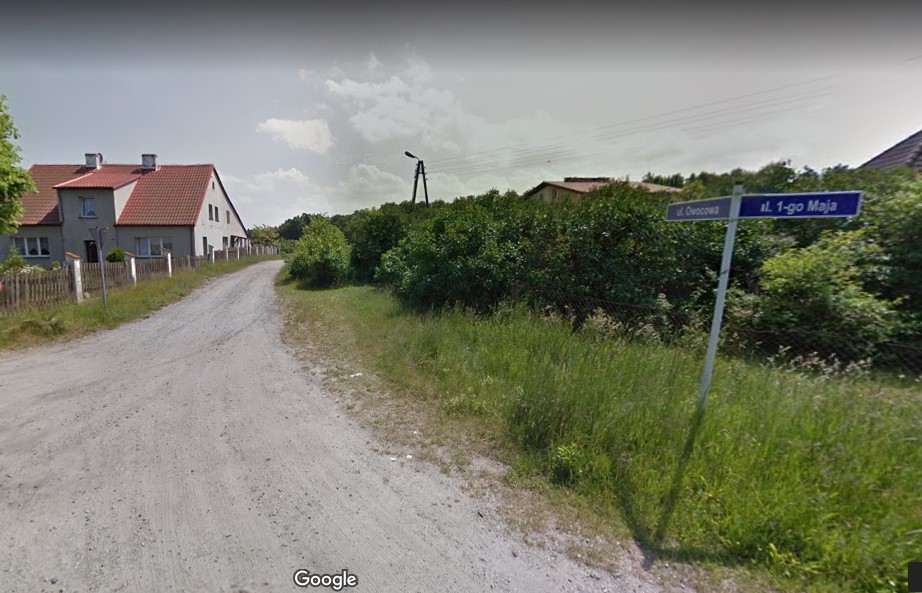 Tak było
Tak było
Przebudowa 19 dróg
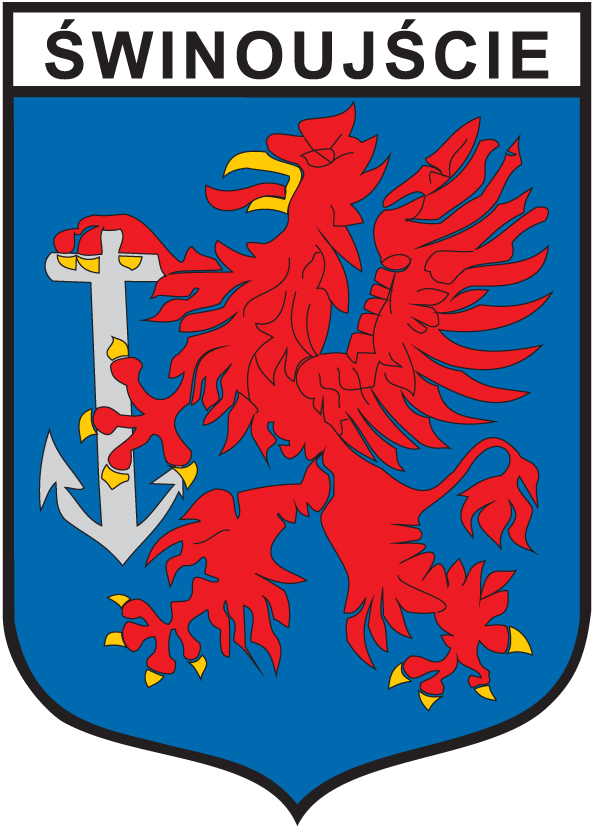 Barkowa – Ogrodowa - I Armii Wojska Polskiego - Osadników Wojskowych – Owocowa - Prosta  - Wąska - Brzozowa  - Promowa –Warzywna - Wierzbowa  - Trzcinowa - Miodowa  - Kanałowa – Głęboka – Łęgowa – Mostowa - Zacisze
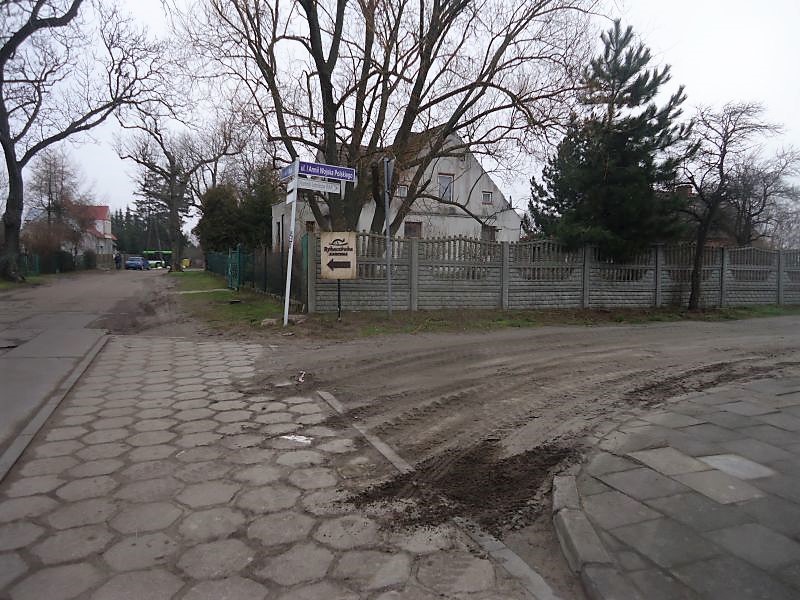 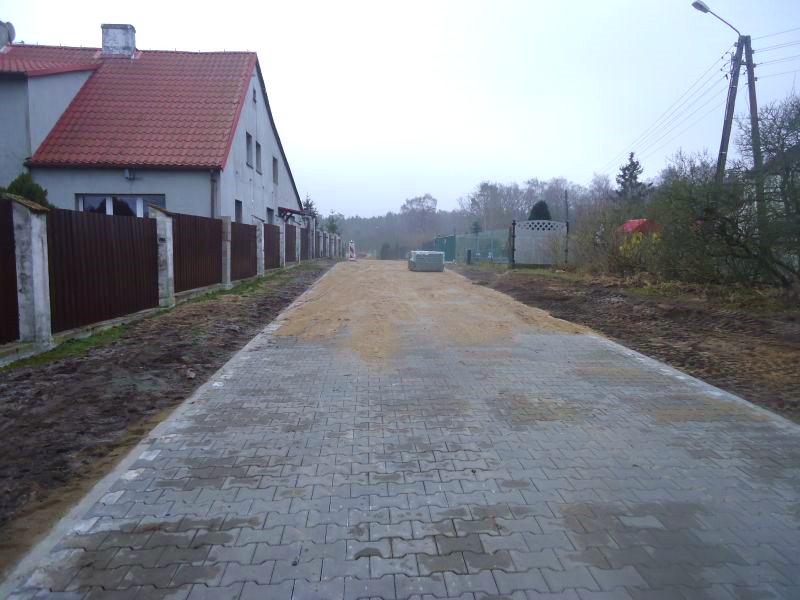 Tak było
Tak jest
Przebudowa 19 dróg
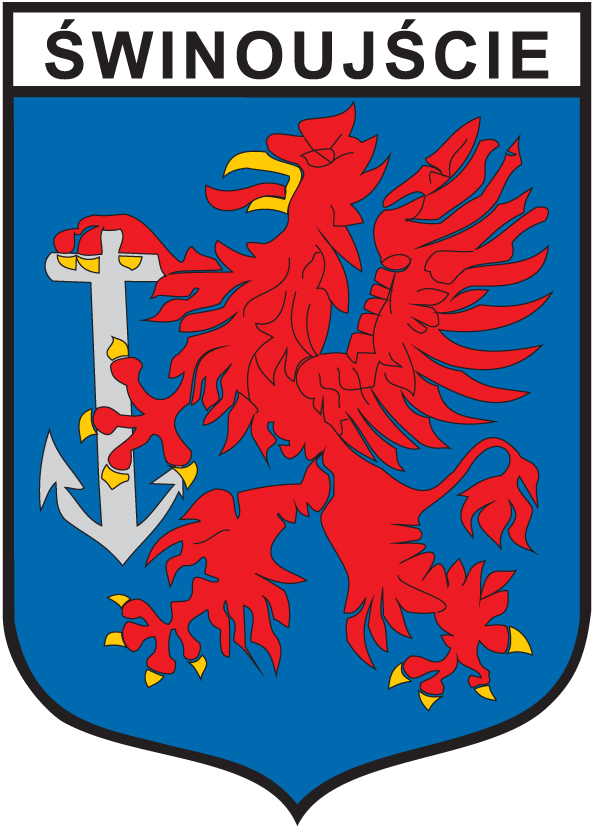 Barkowa – Ogrodowa - I Armii Wojska Polskiego - Osadników Wojskowych – Owocowa - Prosta  - Wąska - Brzozowa  - Promowa –Warzywna - Wierzbowa  - Trzcinowa - Miodowa  - Kanałowa – Głęboka – Łęgowa – Mostowa - Zacisze
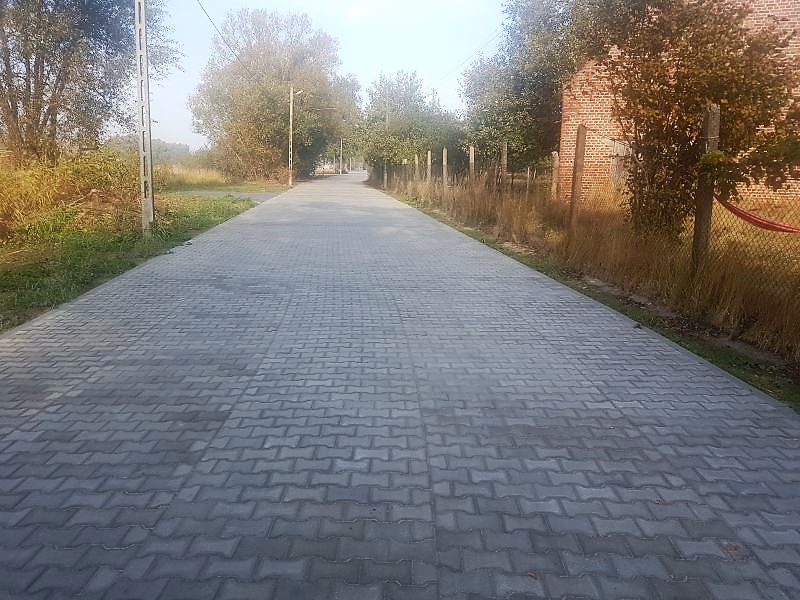 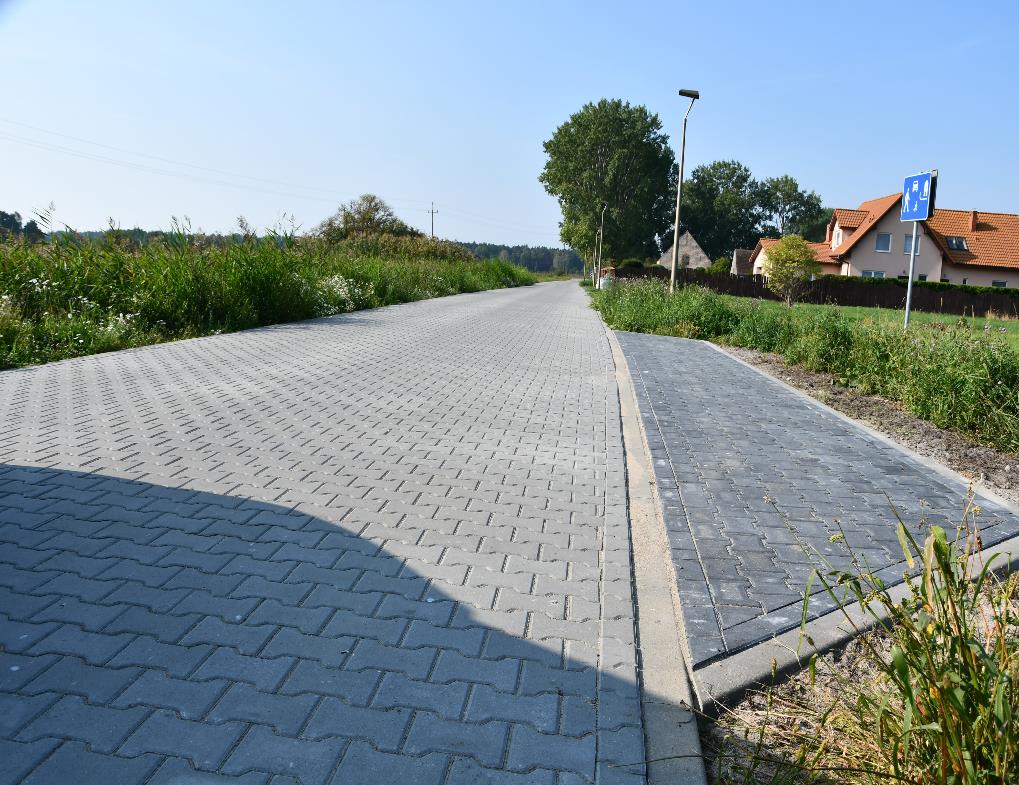 Tak jest
Tak jest
Przebudowa 19 dróg
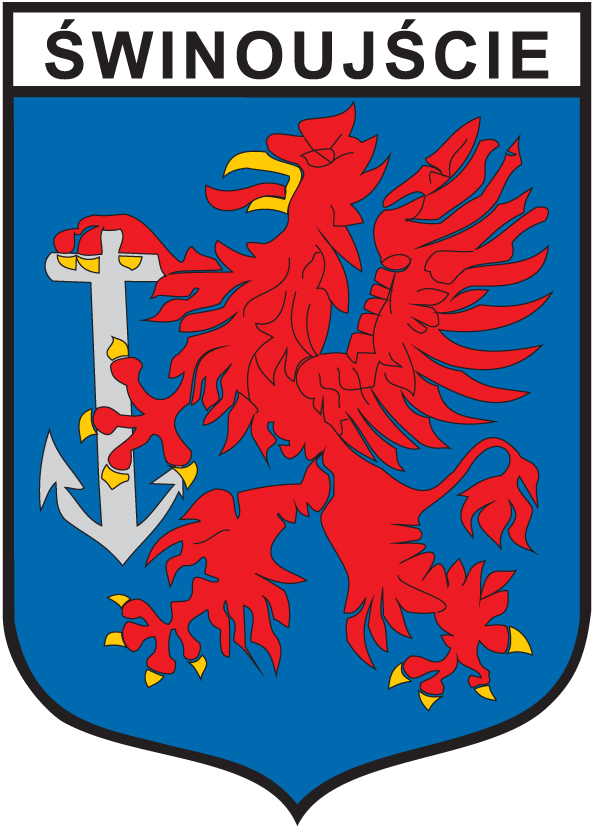 Barkowa – Ogrodowa - I Armii Wojska Polskiego - Osadników Wojskowych – Owocowa - Prosta  - Wąska - Brzozowa  - Promowa –Warzywna - Wierzbowa  - Trzcinowa - Miodowa  - Kanałowa – Głęboka – Łęgowa – Mostowa - Zacisze
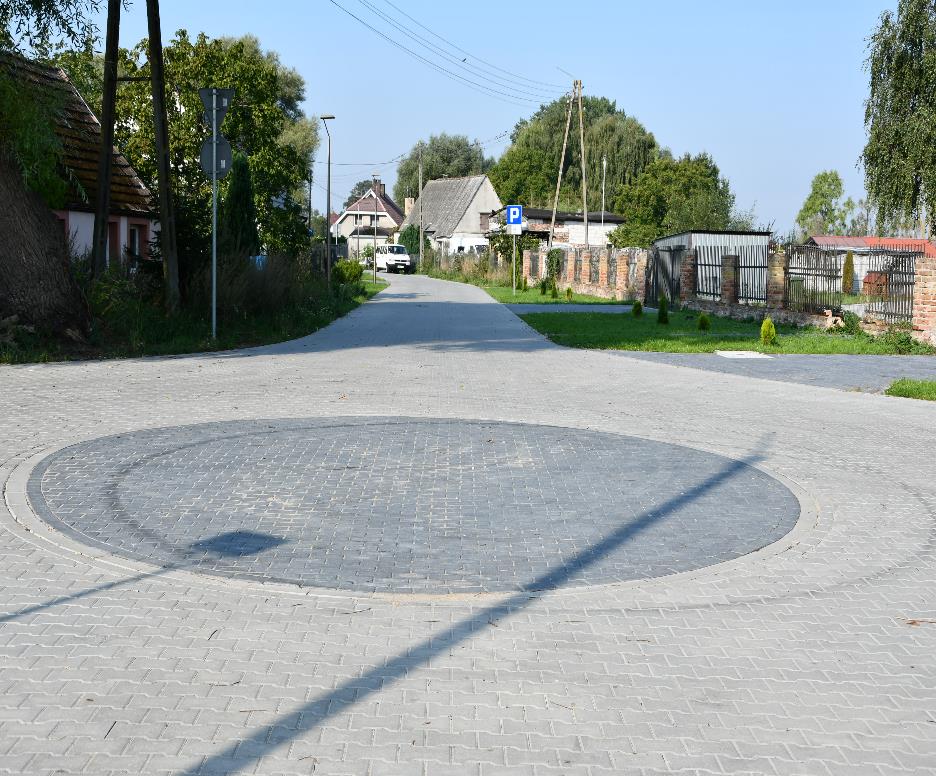 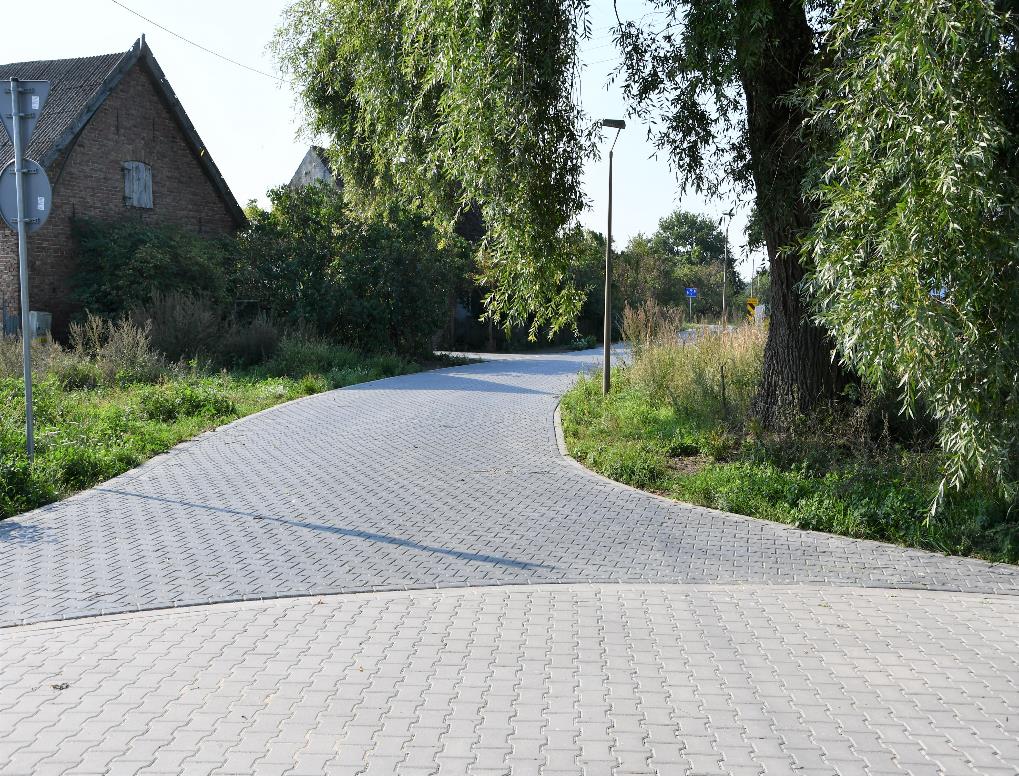 Tak jest
Tak jest
„Przebudowa dróg powiatowych i gminnych w Świnoujściu – utwardzenie dróg gruntowych” Karsibór




Łączny koszt przebudowy dróg na Karsiborze :    			
						14,6 mln zł
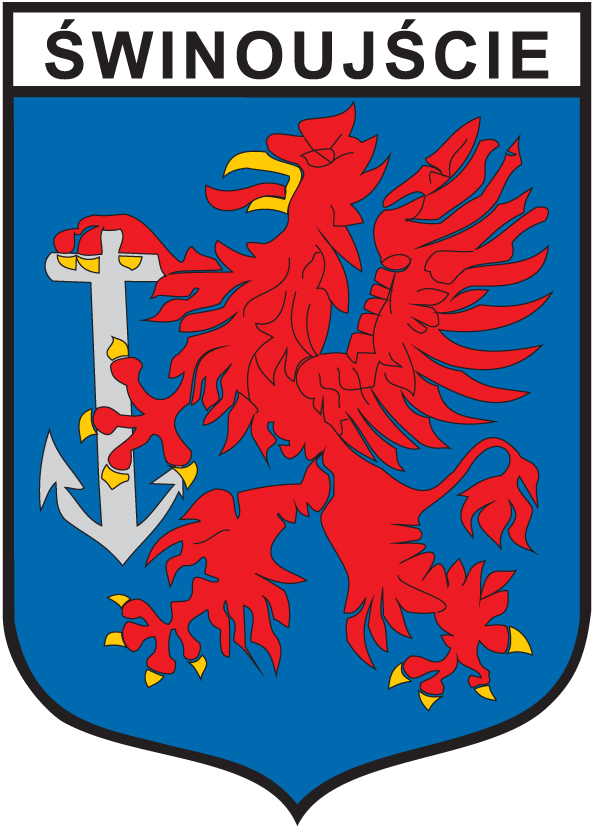 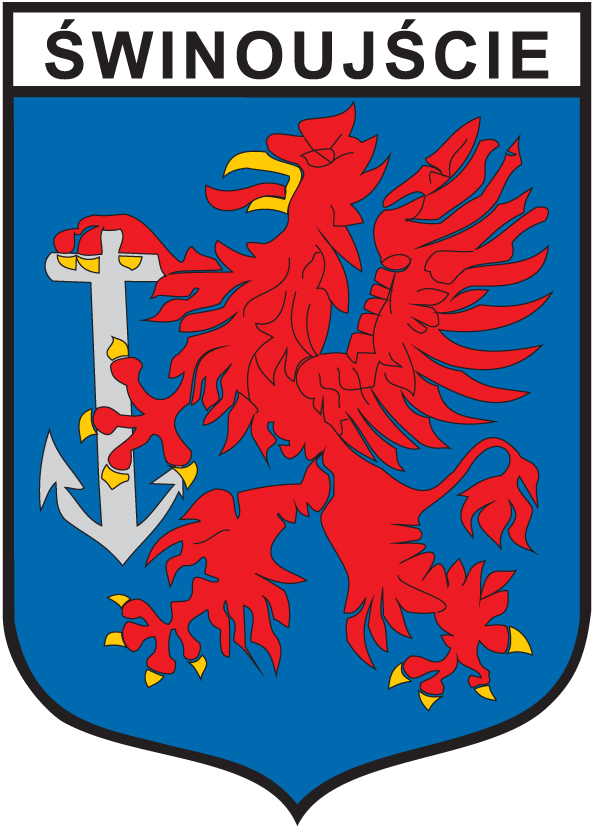 NOWA PRZYSTAŃ KAJAKOWA
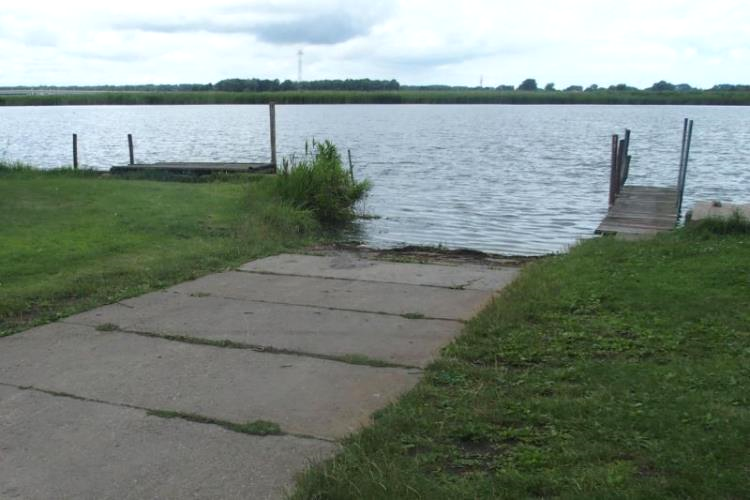 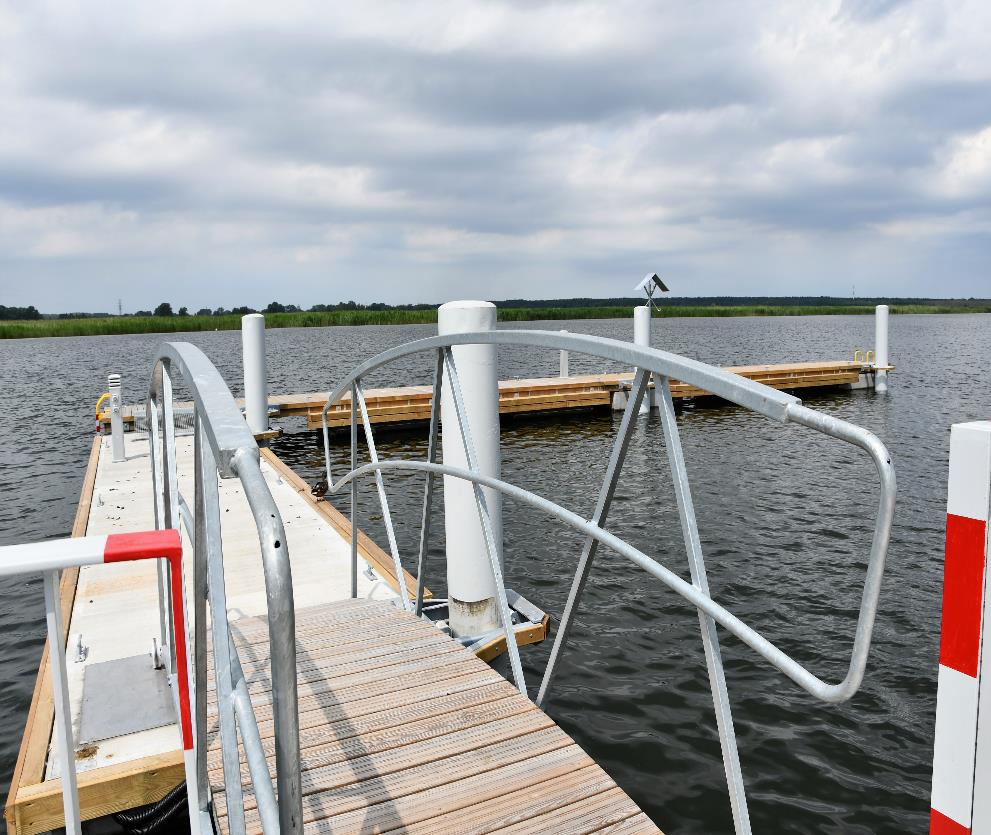 Tak jest
Tak było
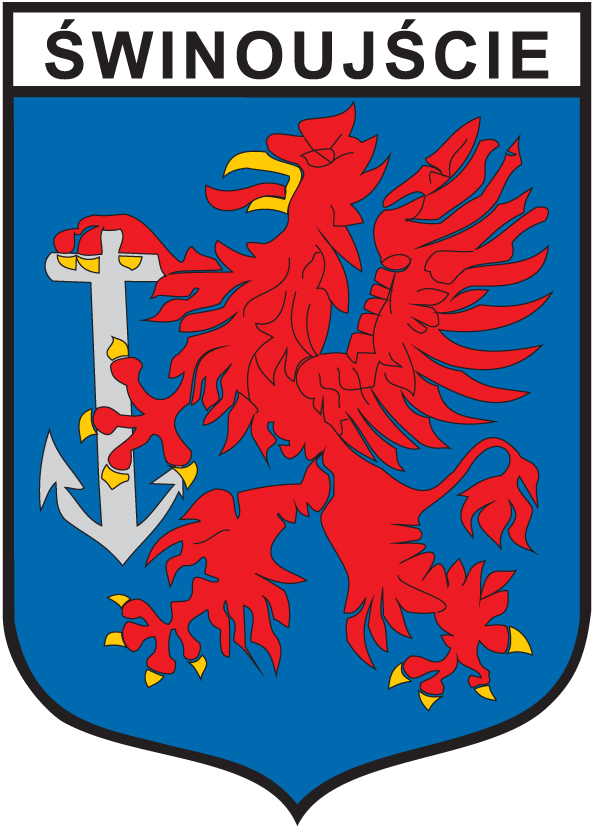 NOWA PRZYSTAŃ KAJAKOWA
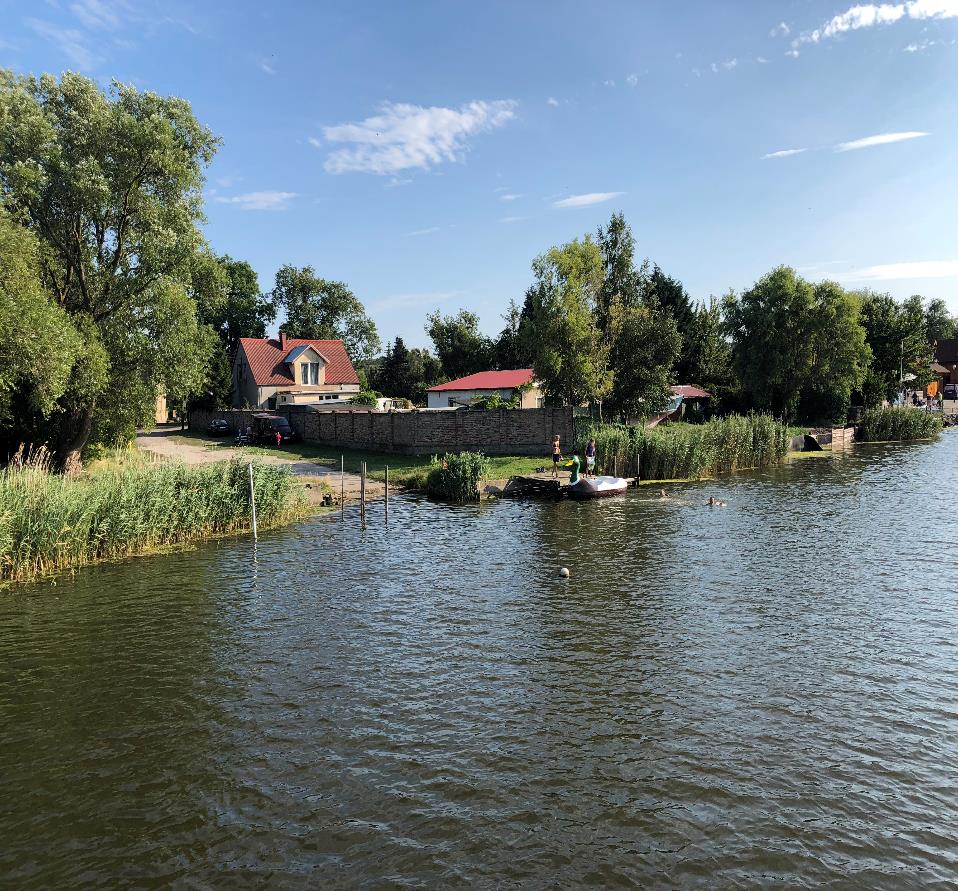 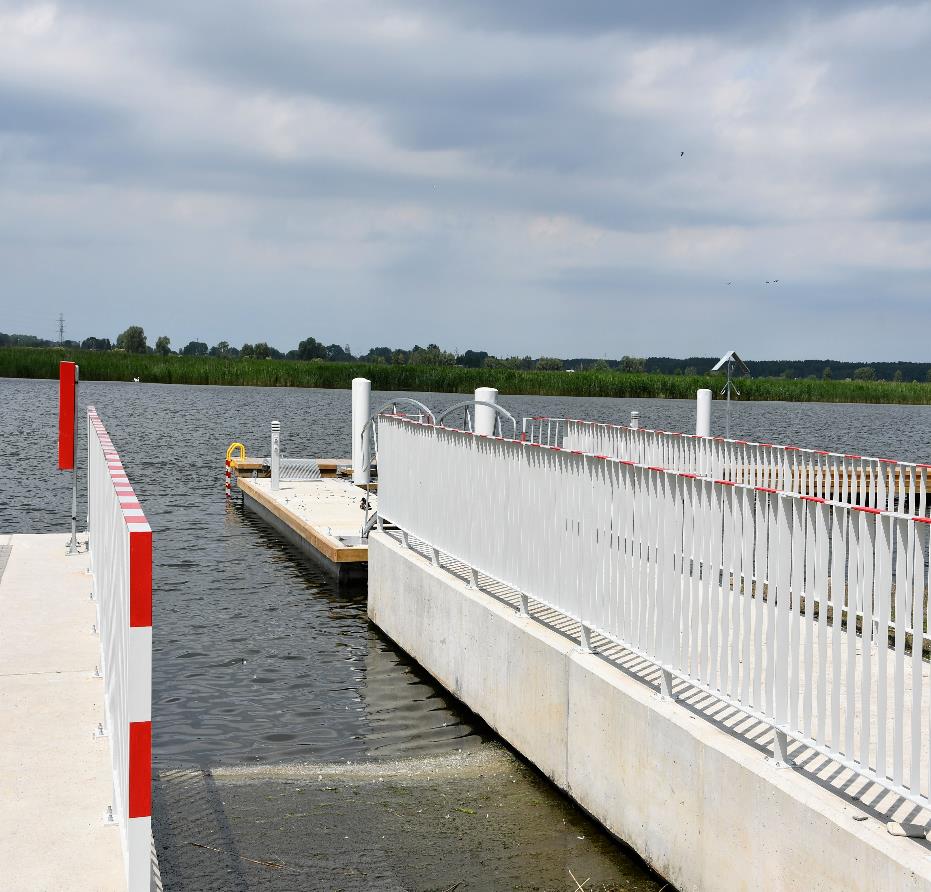 Tak było
Tak jest
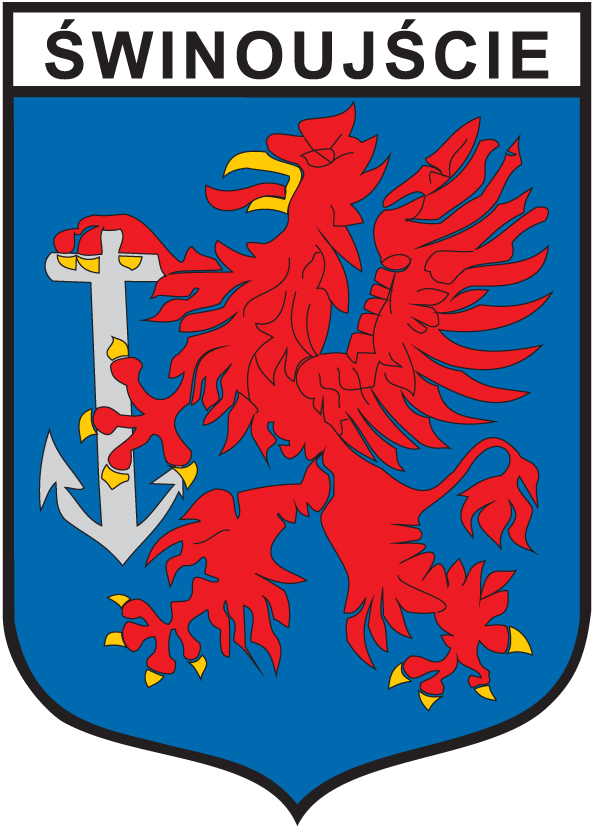 NOWA PRZYSTAŃ KAJAKOWA
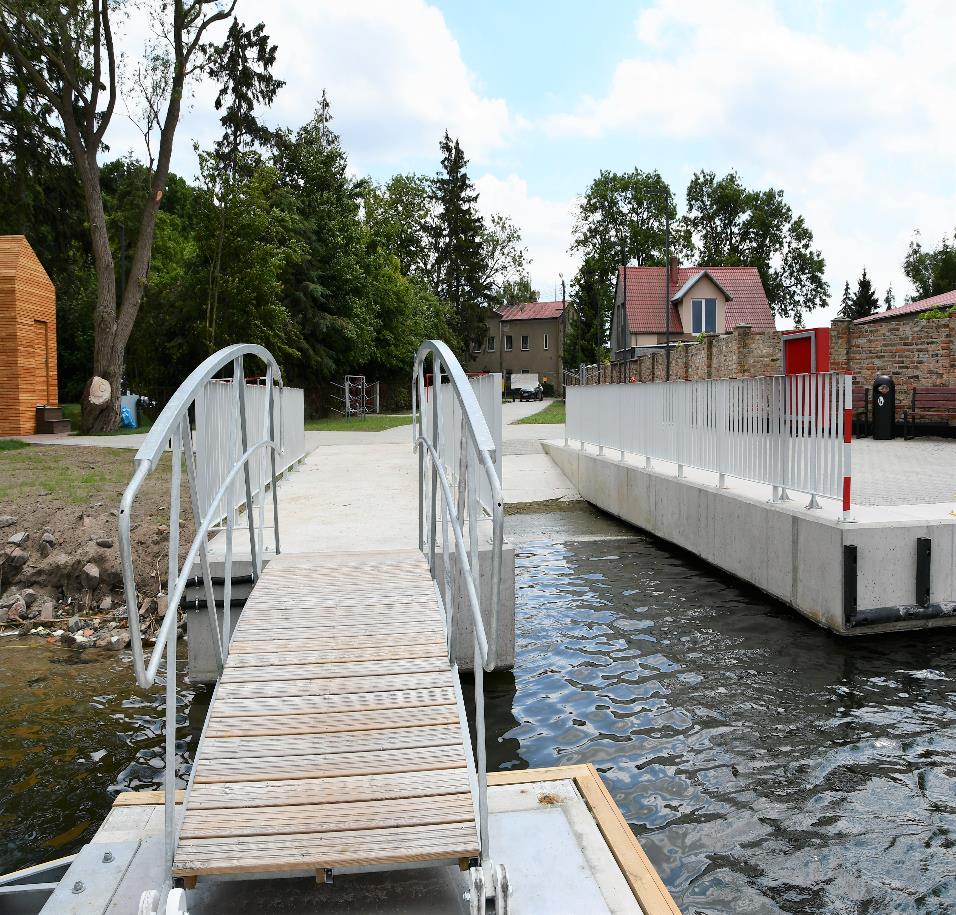 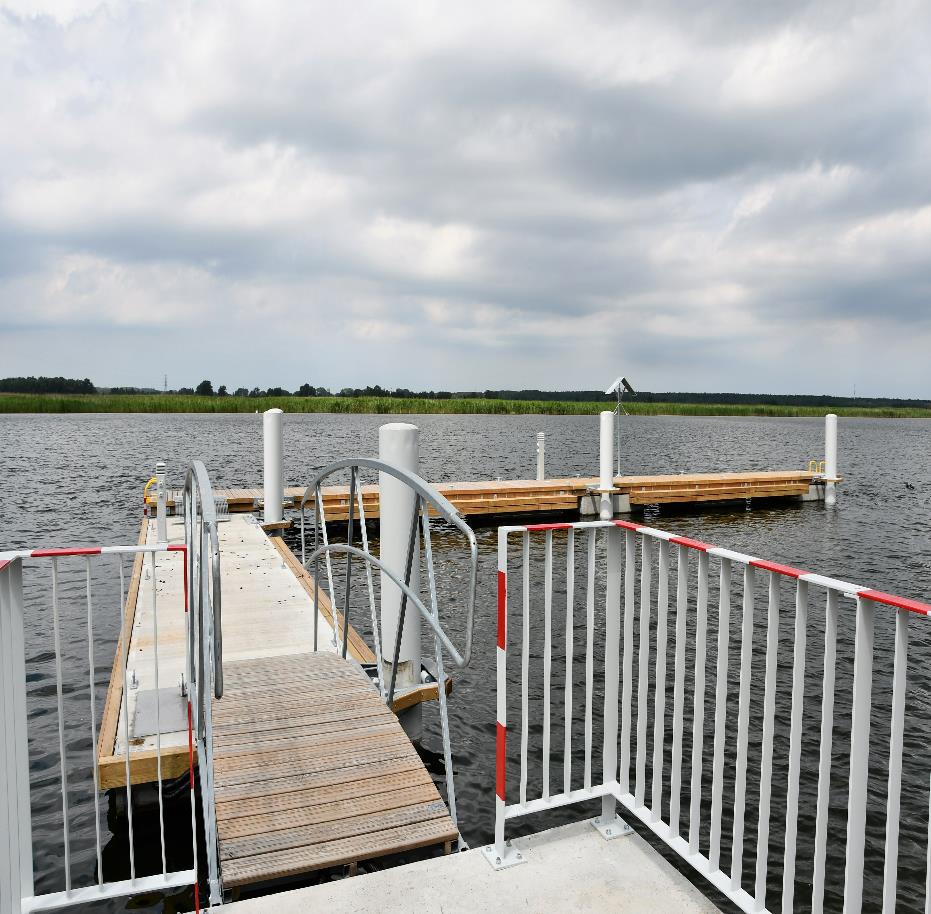 Tak jest
Tak jest
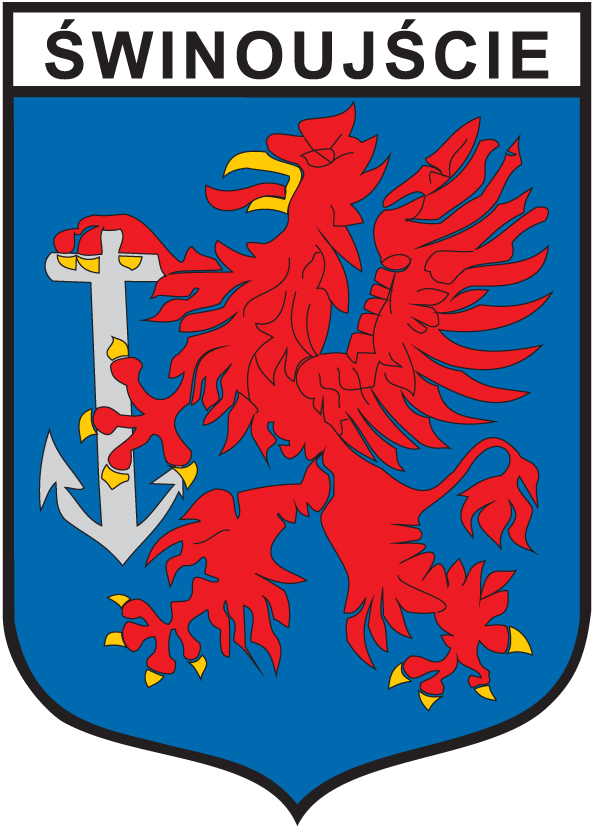 NOWA PRZYSTAŃ KAJAKOWA
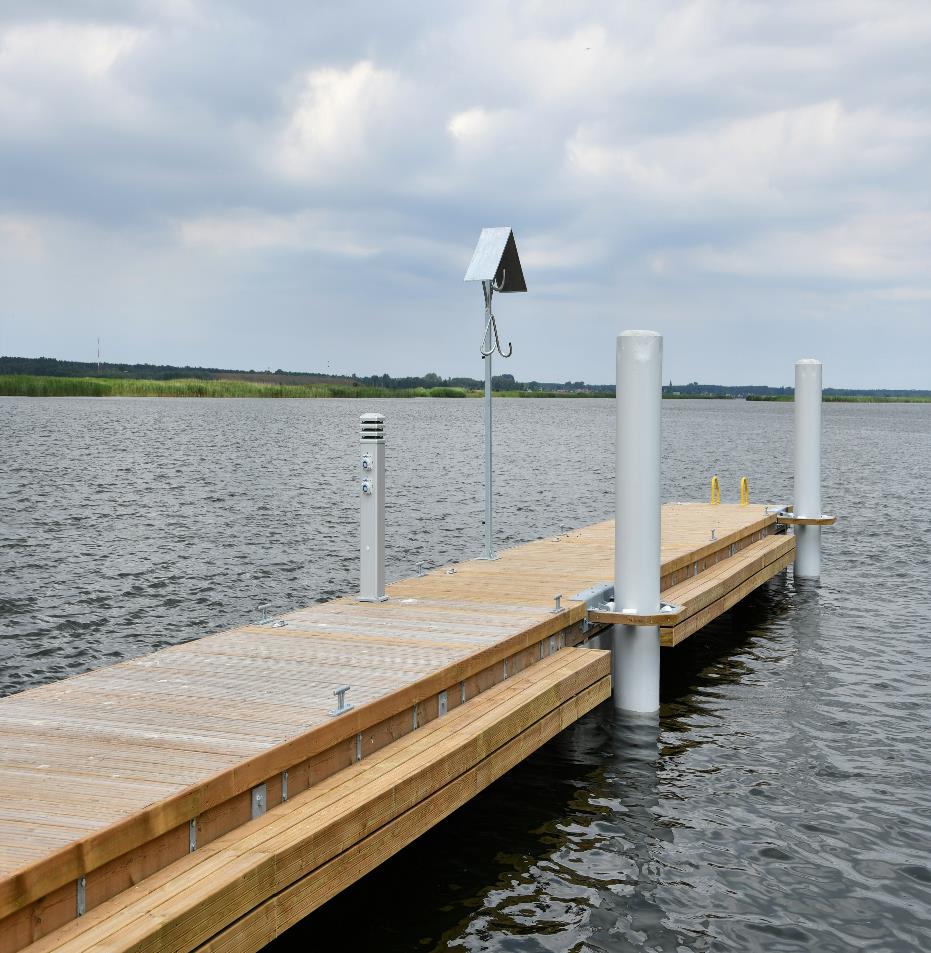 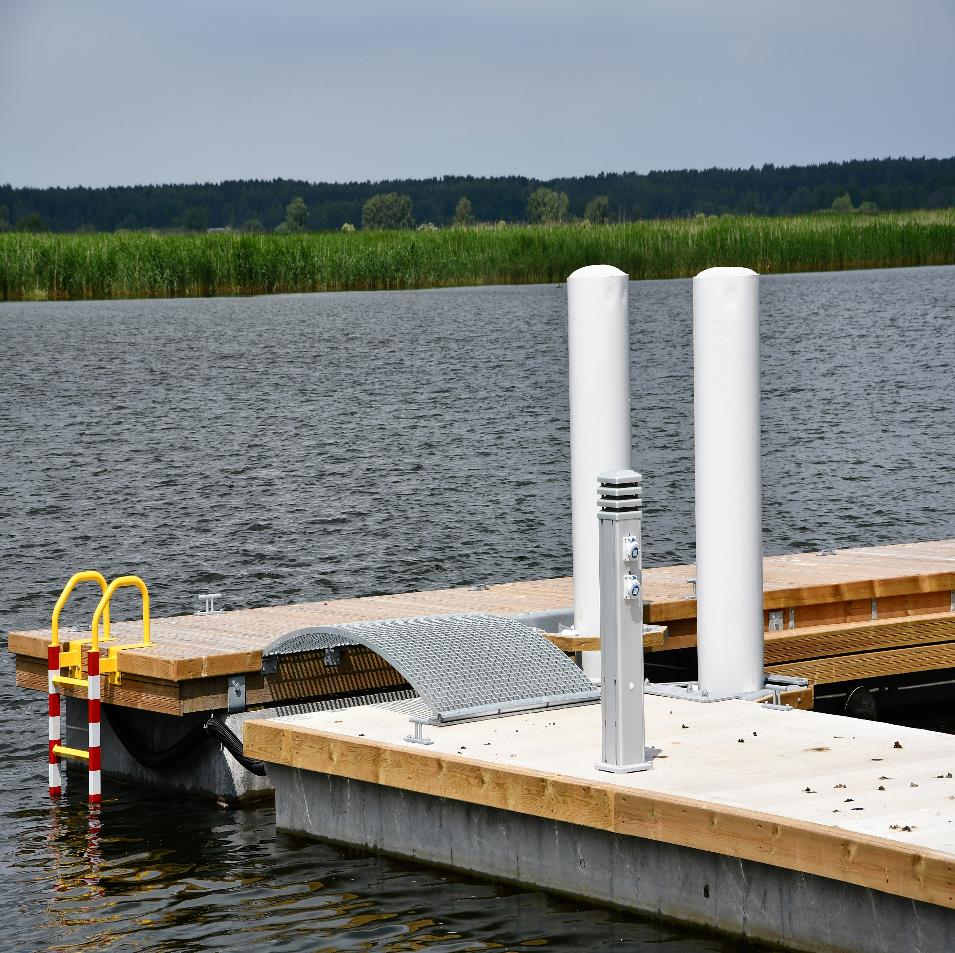 Tak jest
Tak jest
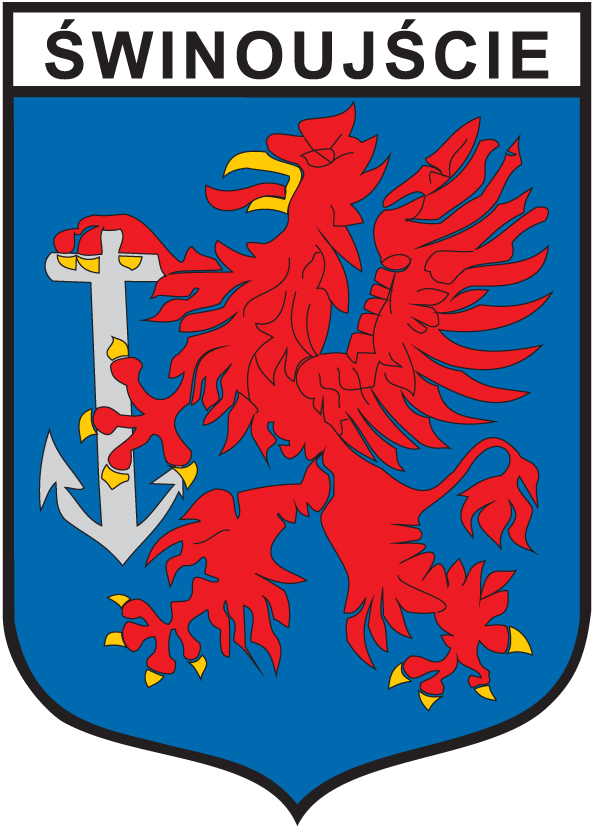 NOWA PRZYSTAŃ KAJAKOWA
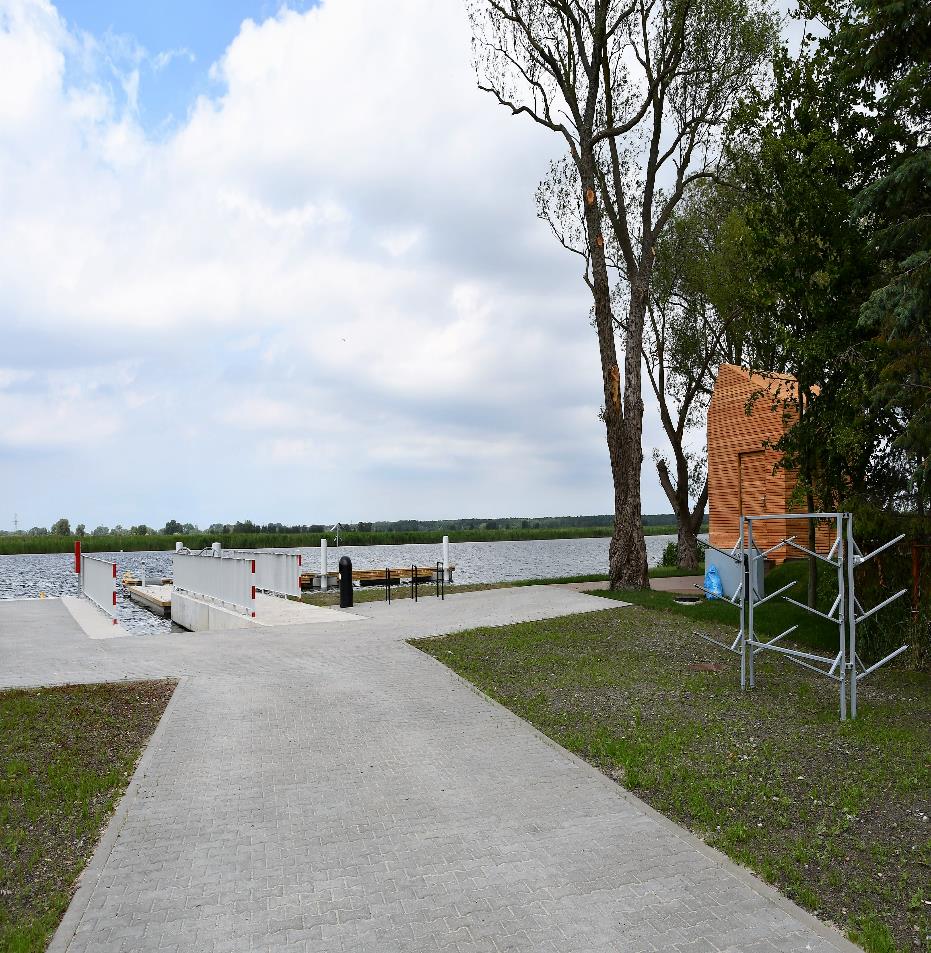 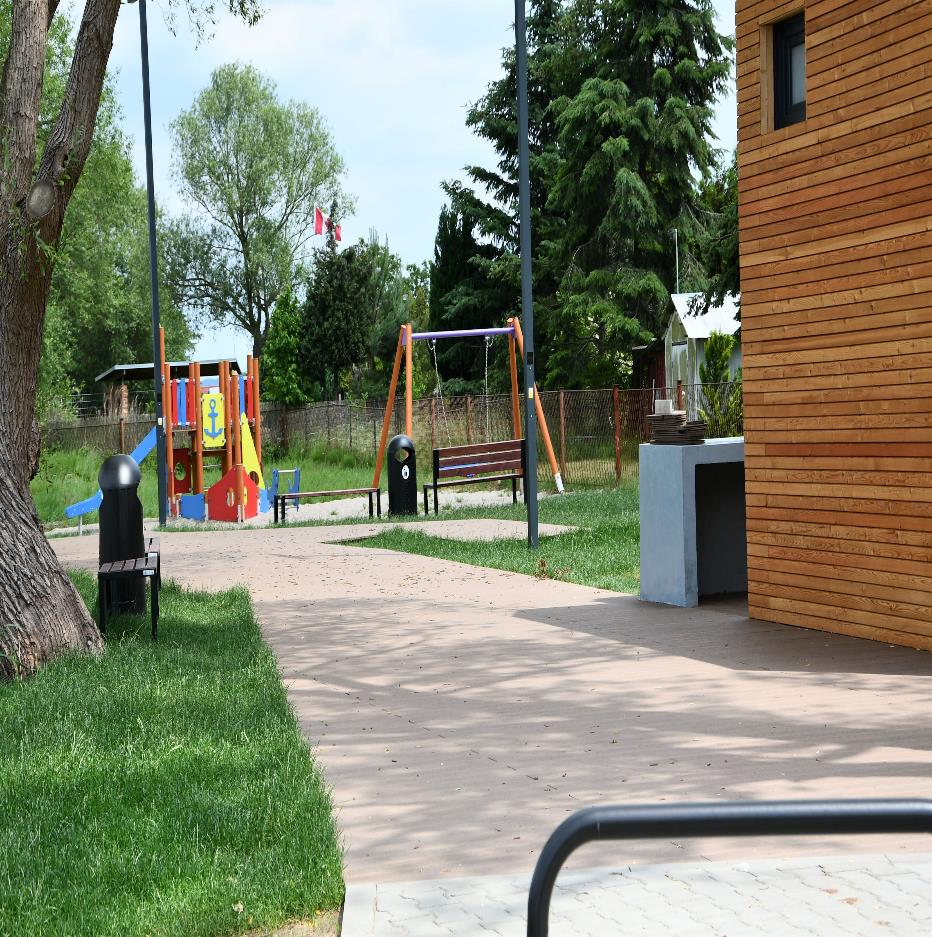 Tak jest
Tak jest
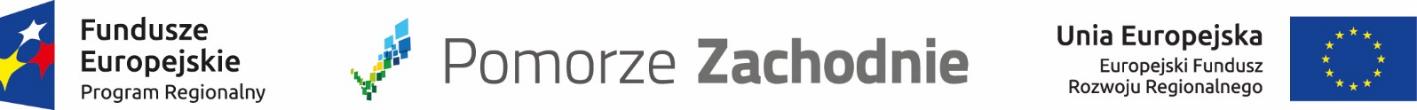 „Wzmocnienie potencjału rozwojowego wyspy Karsibór 
w oparciu o cenne walory przyrodnicze i kulturowe – budowa przystani kajakowej na wyspie Karsibór”

Całkowita wartość projektu:  			2,2 mln zł

Kwota dofinansowania: 				     482 tys. zł

Termin rozpoczęcia projektu 			       Sierpień 2017

Termin zakończenia projektu 			Lipiec 2020
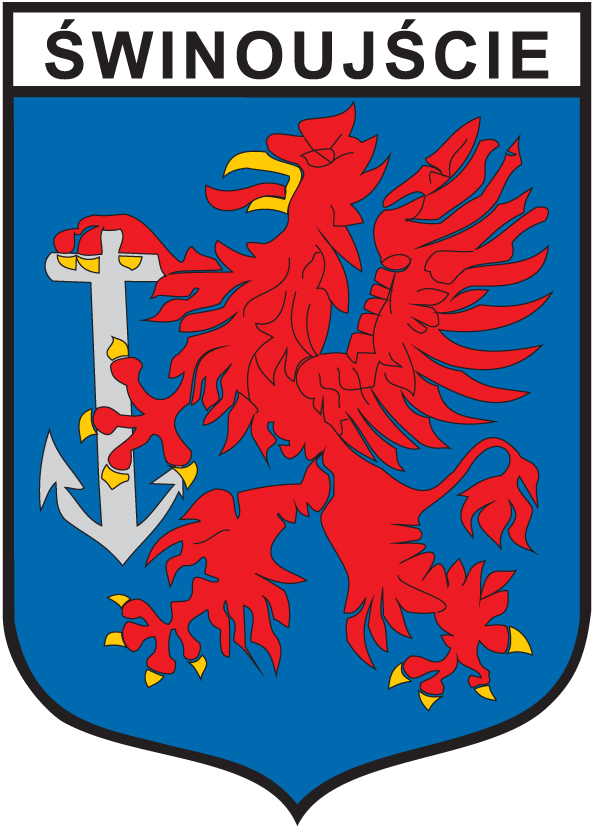 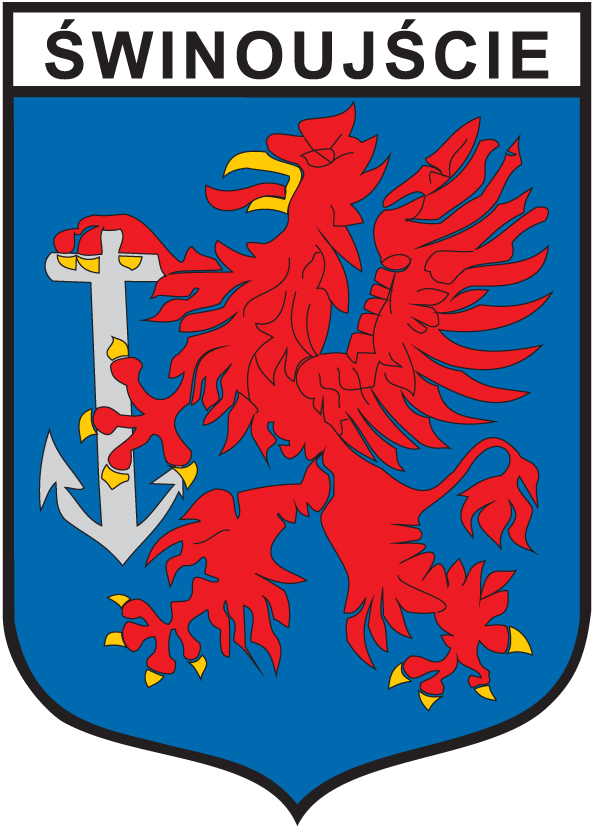 NOWA REMIZA OCHOTNICZEJ STRAŻY POŻARNEJ
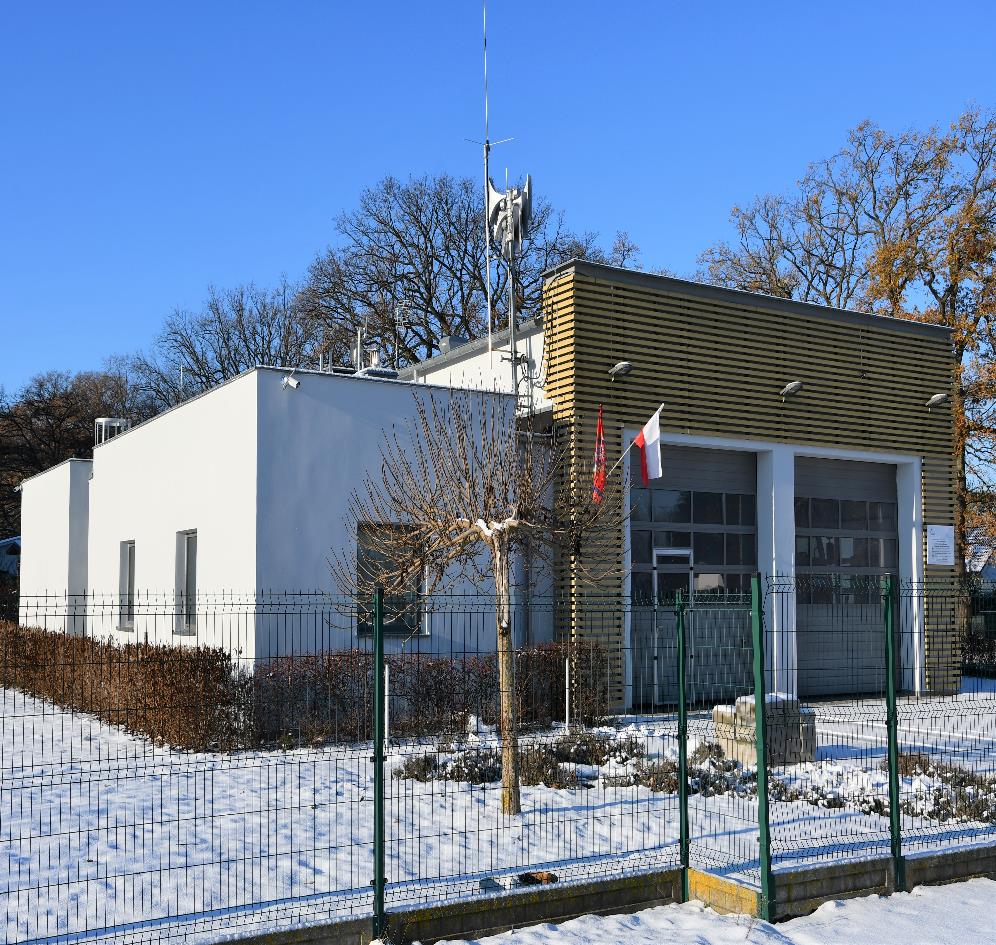 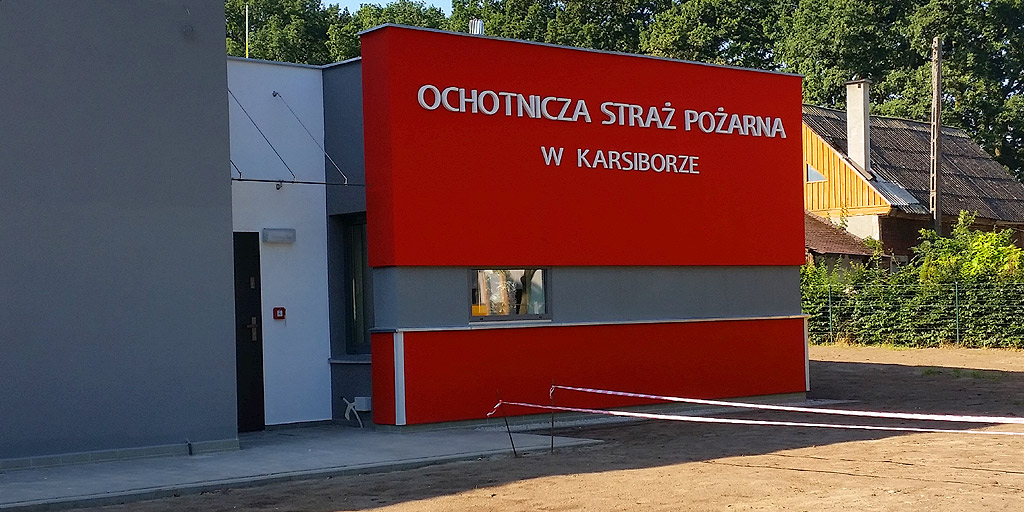 www.swinoujskie.info
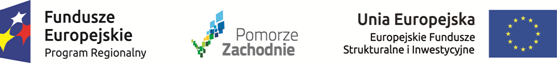 Budowa nowej remizy Ochotniczej Straży Pożarnej



Łączny koszt budowy:  			968,0 tys. zł

Kwota dofinansowania: 				     500,0 tys. zł
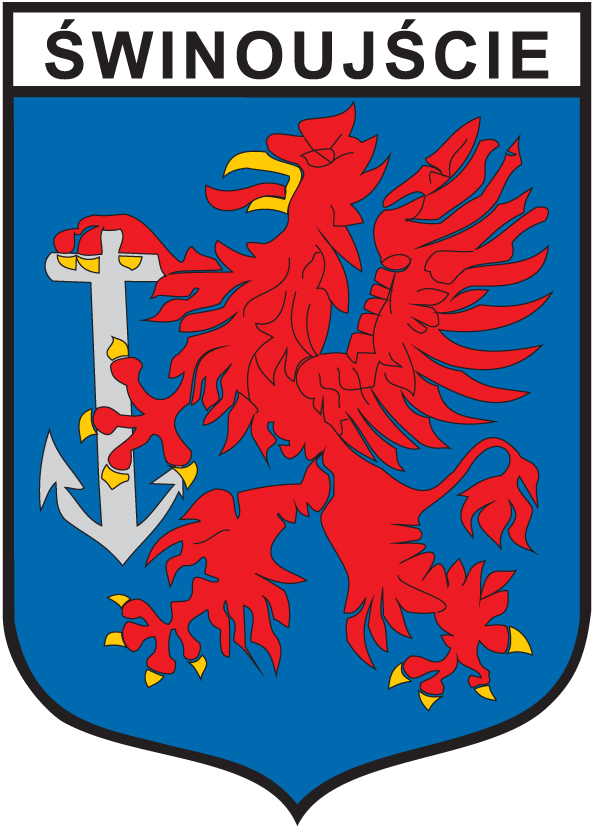 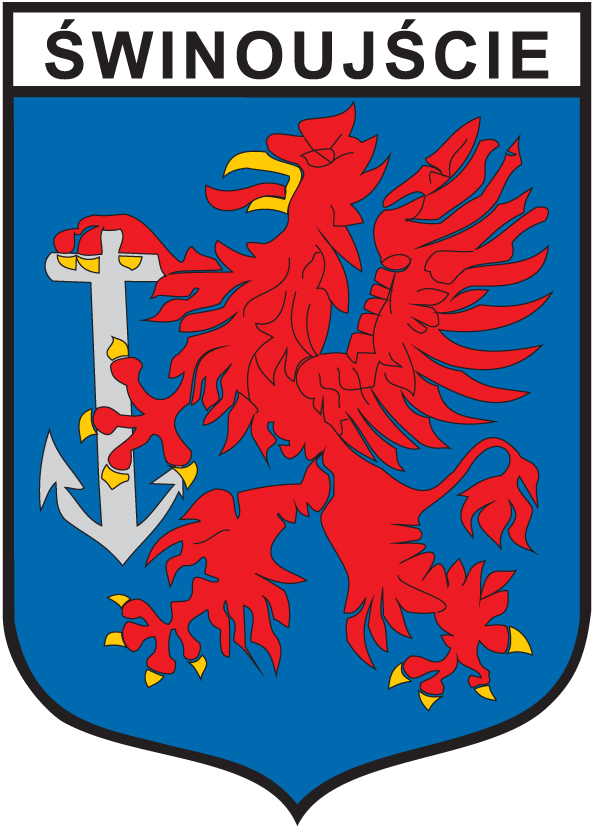 PLAC WYPOCZYNKOWY PO DAWNEJ REMIZIE
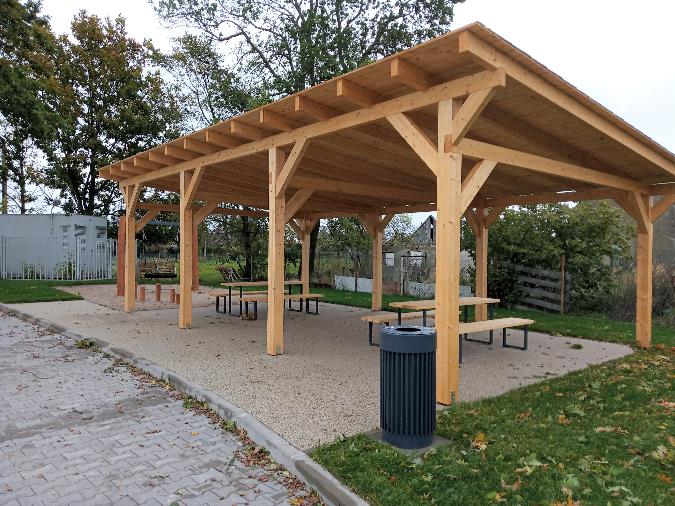 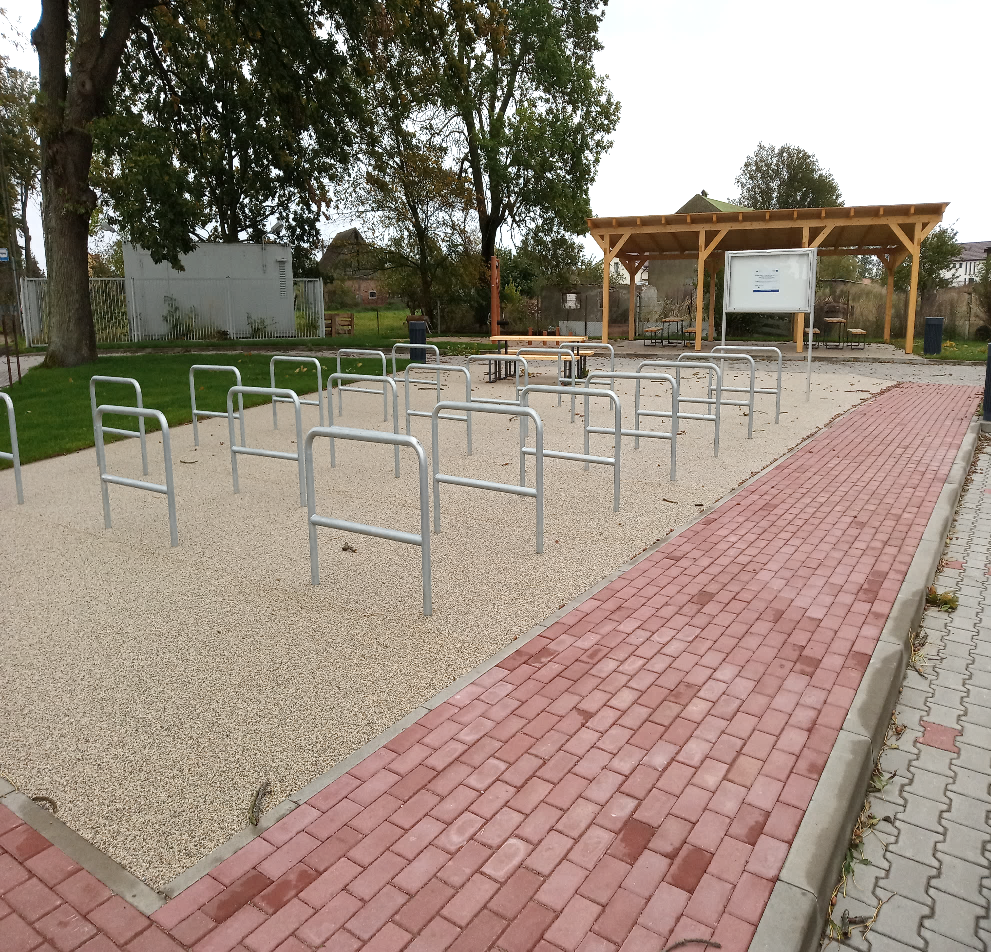 Tak jest
Tak jest
PLAC WYPOCZYNKOWY PO DAWNEJ REMIZIE
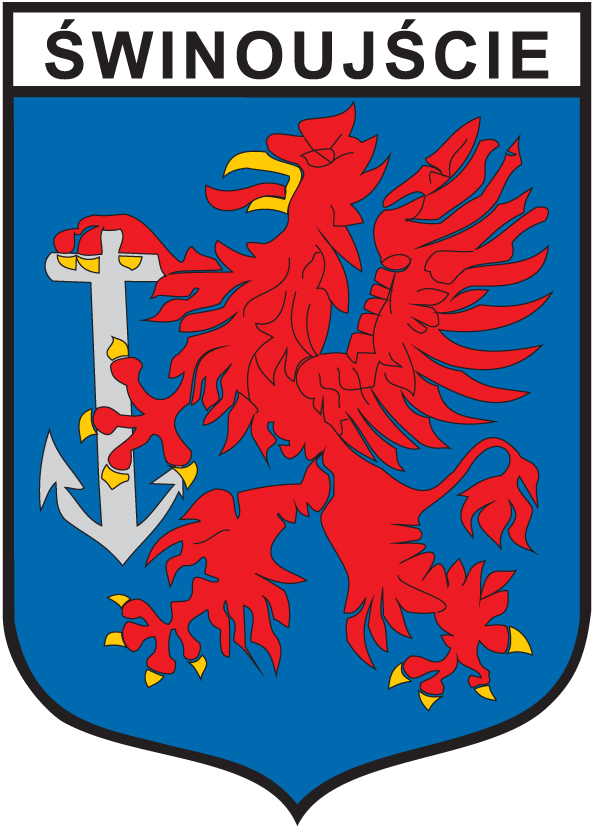 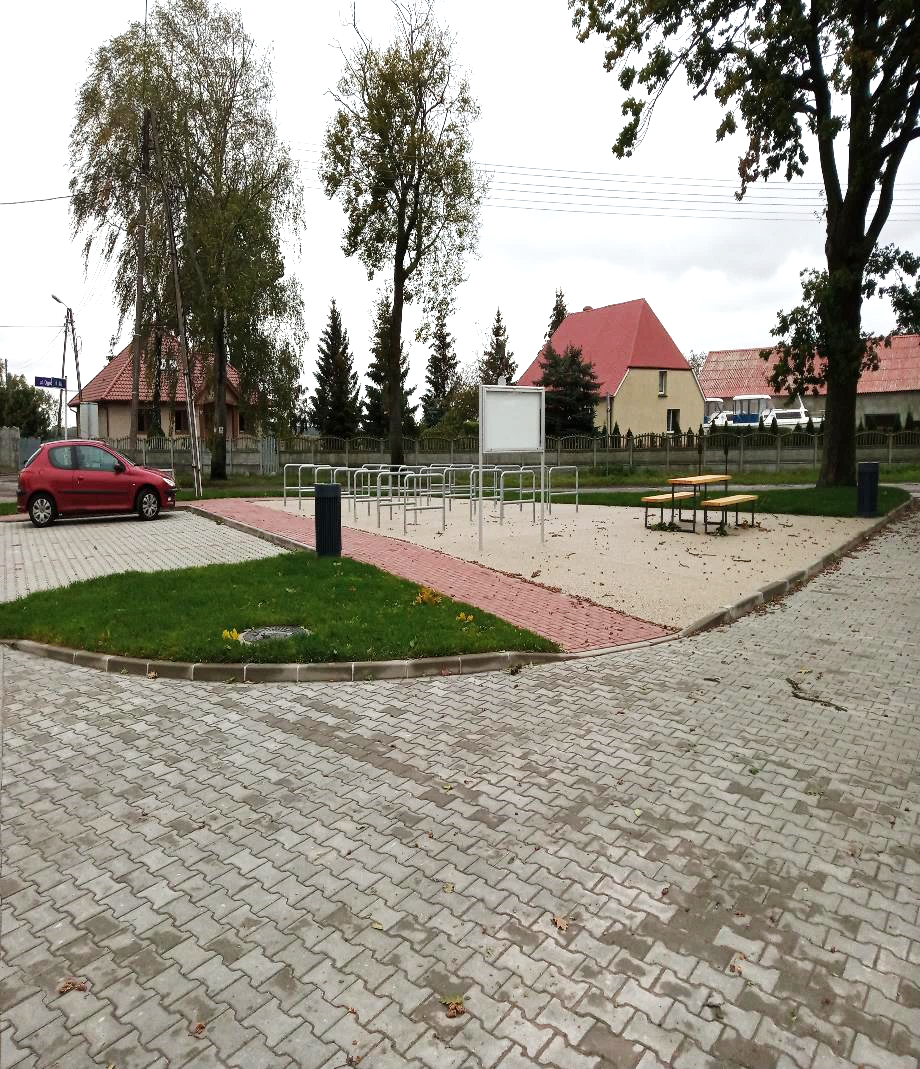 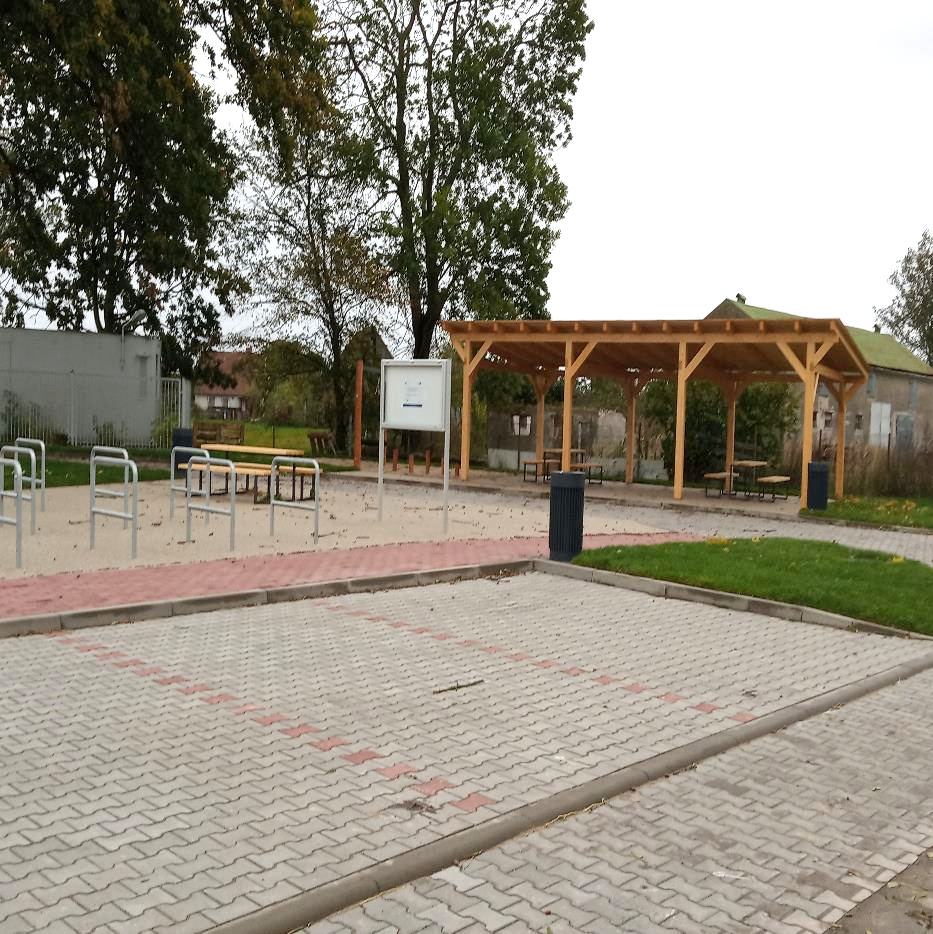 Tak jest
Tak jest
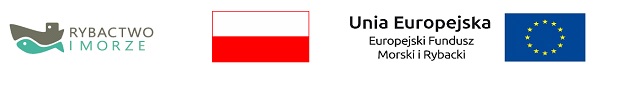 „Wzmocnienie potencjału rozwojowego wyspy Karsibór 
w oparciu o cenne walory przyrodnicze i kulturowe – zagospodarowanie terenu po byłej straży pożarnej na wyspie Karsibór w Świnoujściu”


Całkowita wartość projektu:  			212,3 tys. zł

Kwota dofinansowania: 				     180,5 tys. zł

Termin rozpoczęcia projektu 			       Lipiec 2020r.

Termin zakończenia projektu 		   Październik 2020r.
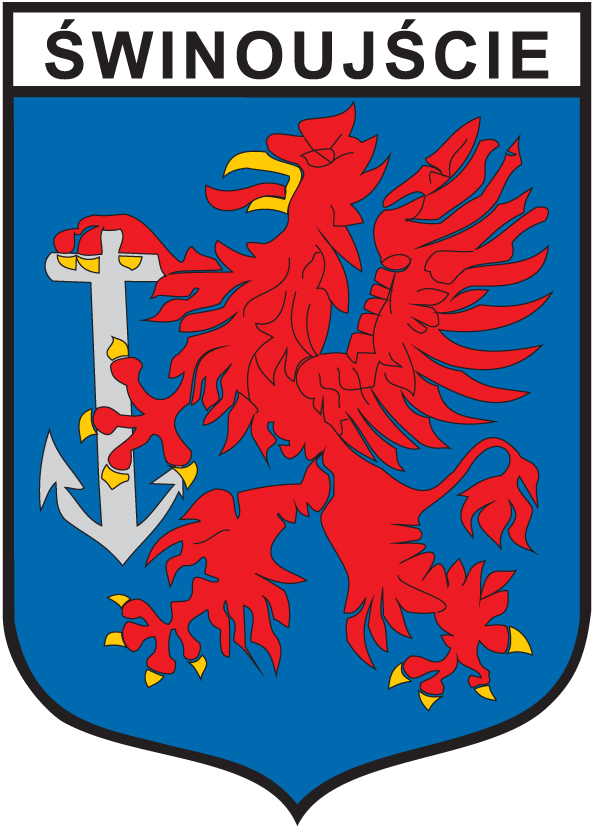 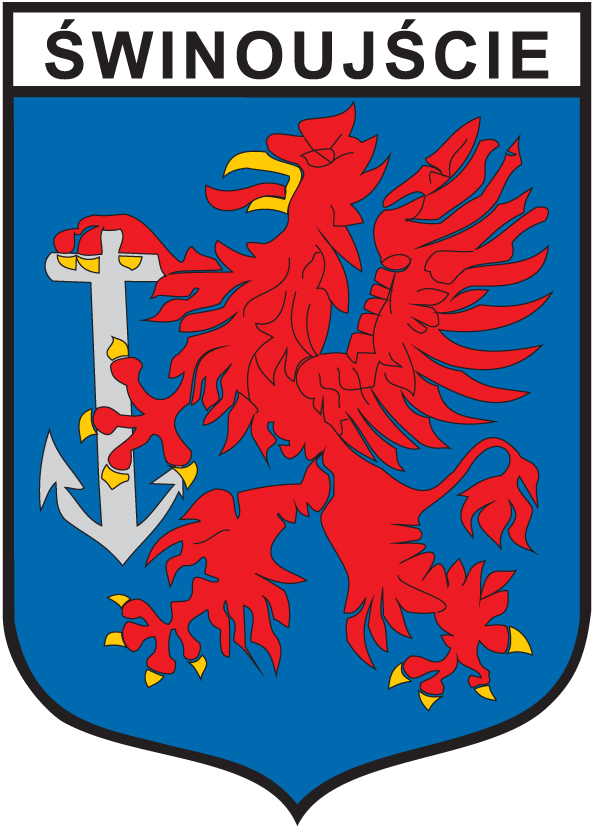 PLAC PIKNIKOWY
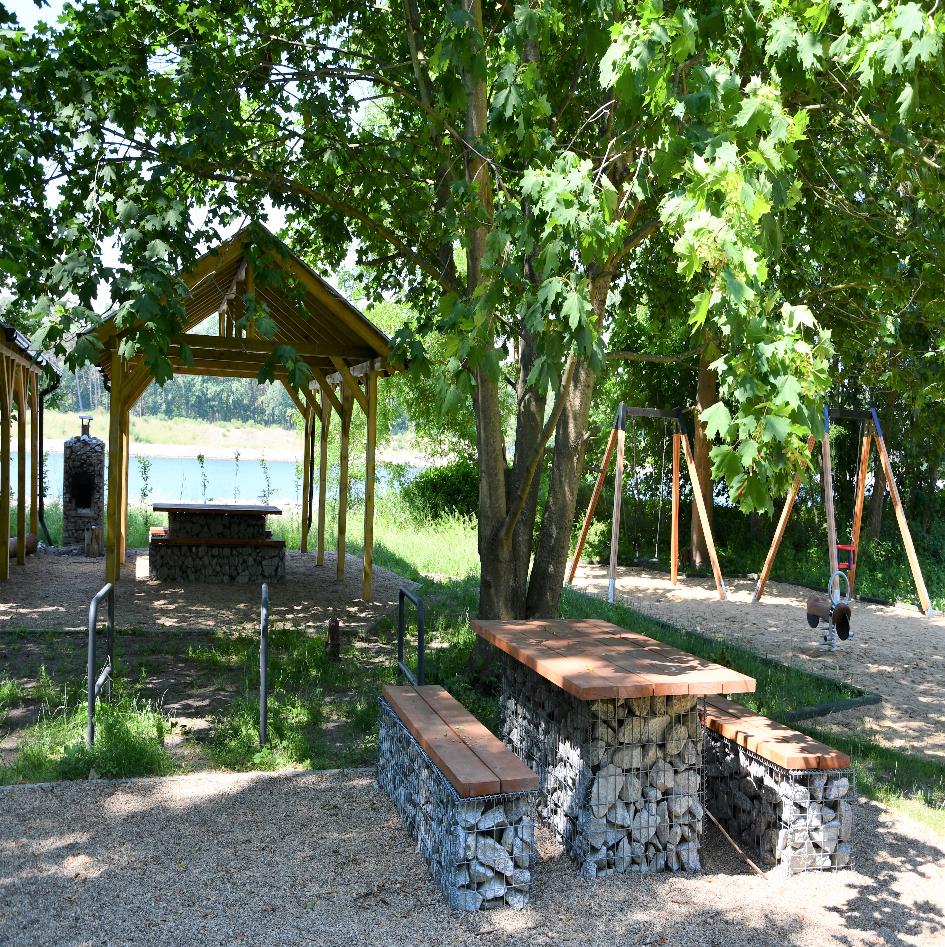 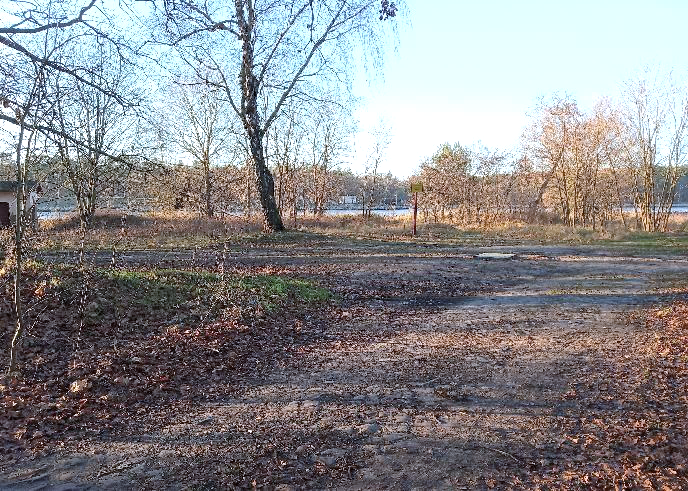 Tak było
Tak jest
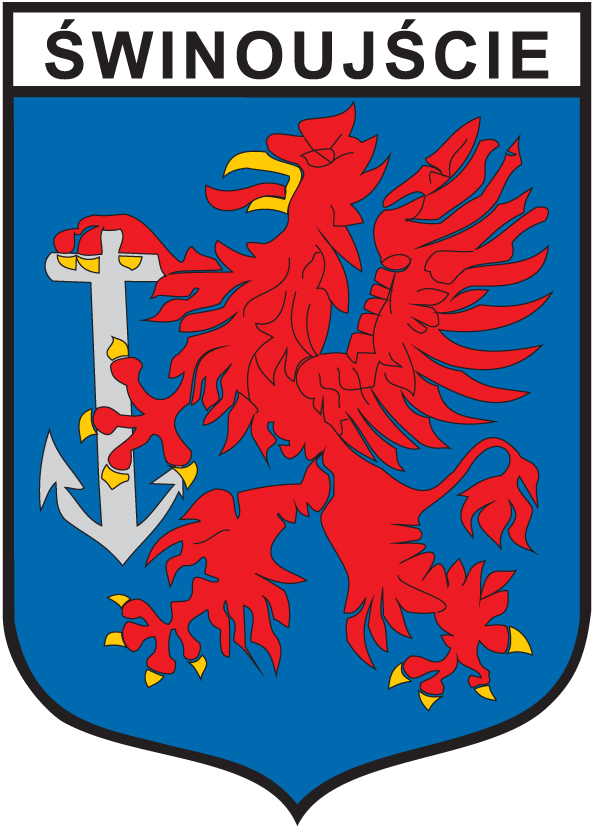 PLAC PIKNIKOWY
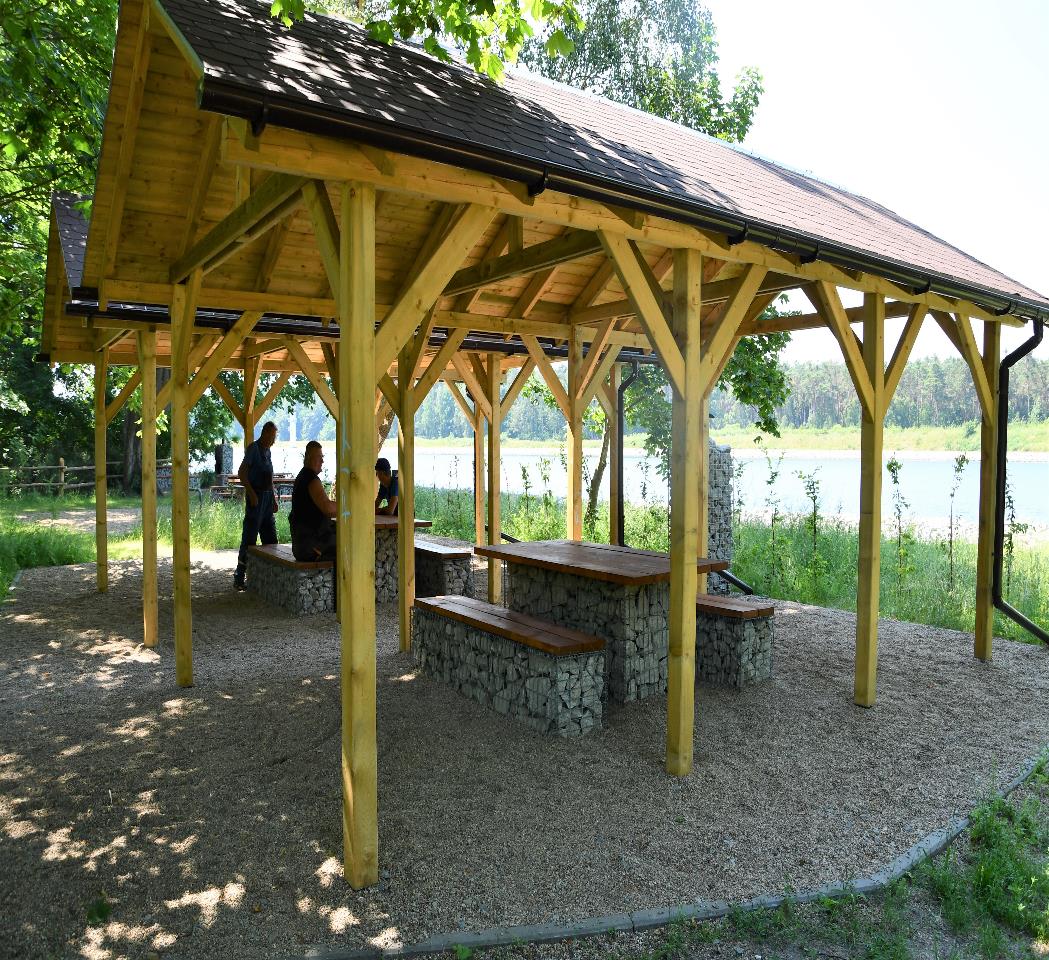 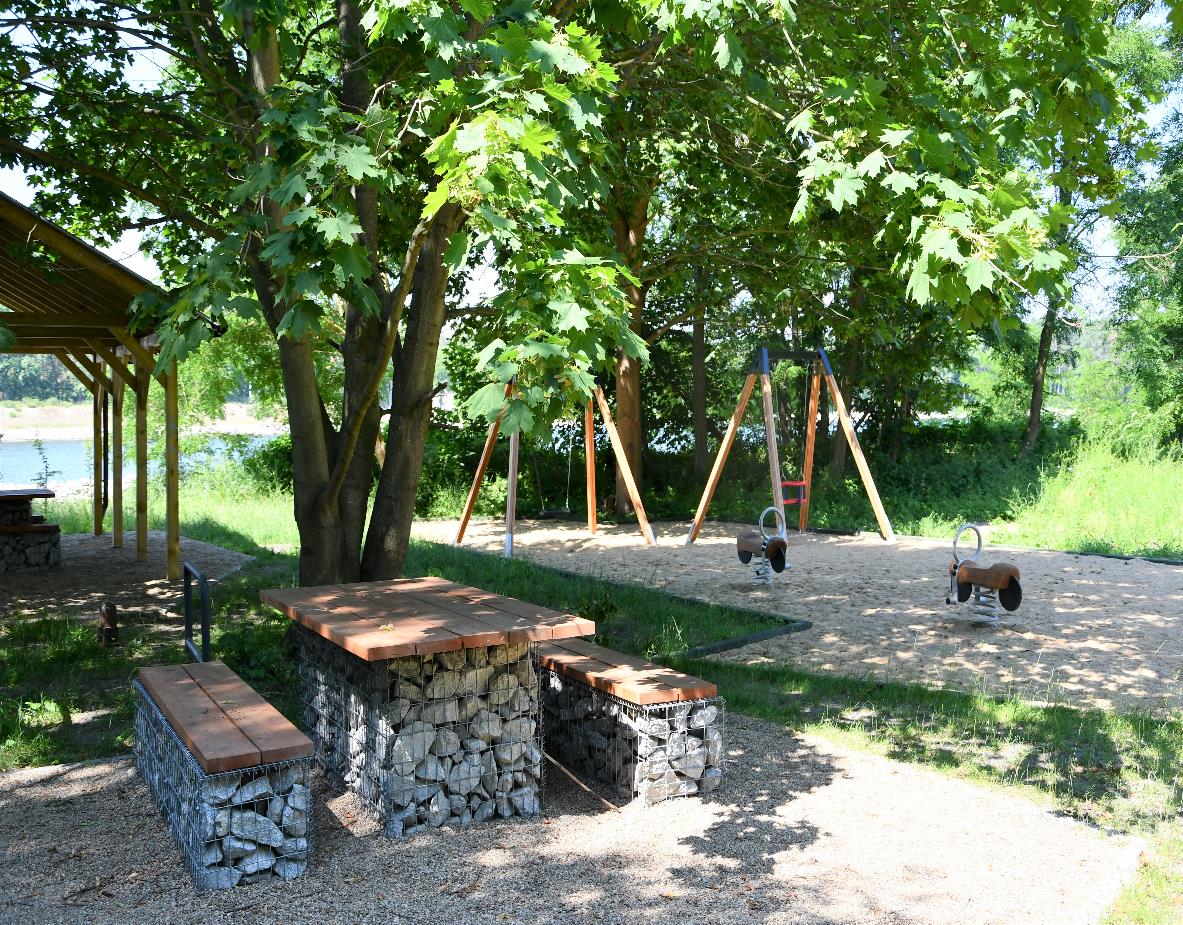 Tak jest
Tak jest
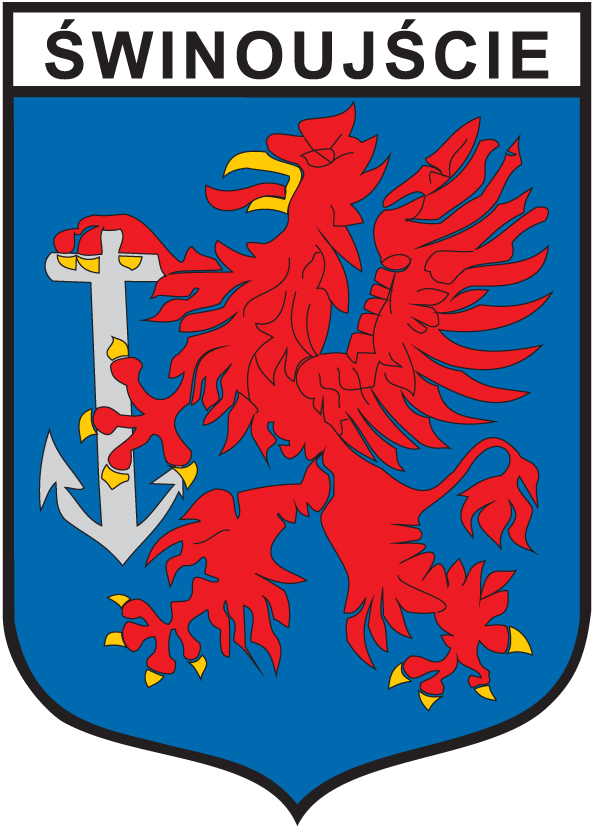 PLAC PIKNIKOWY
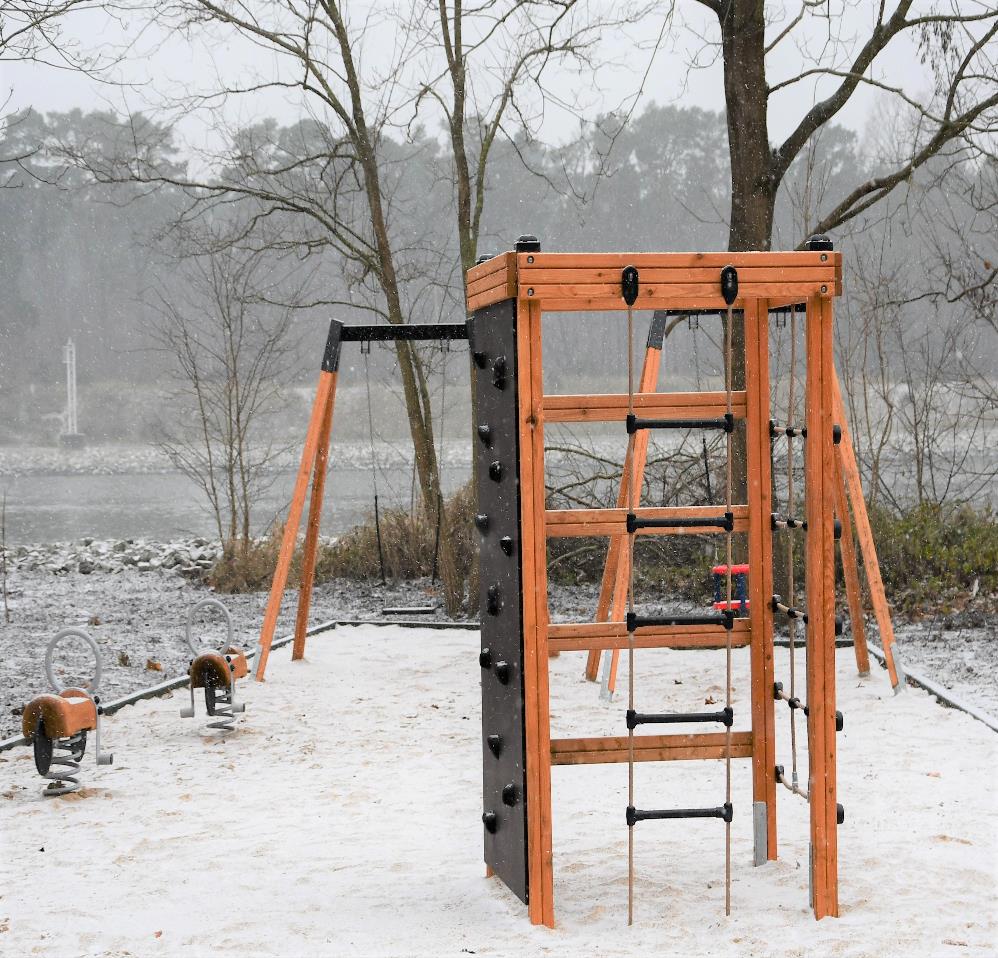 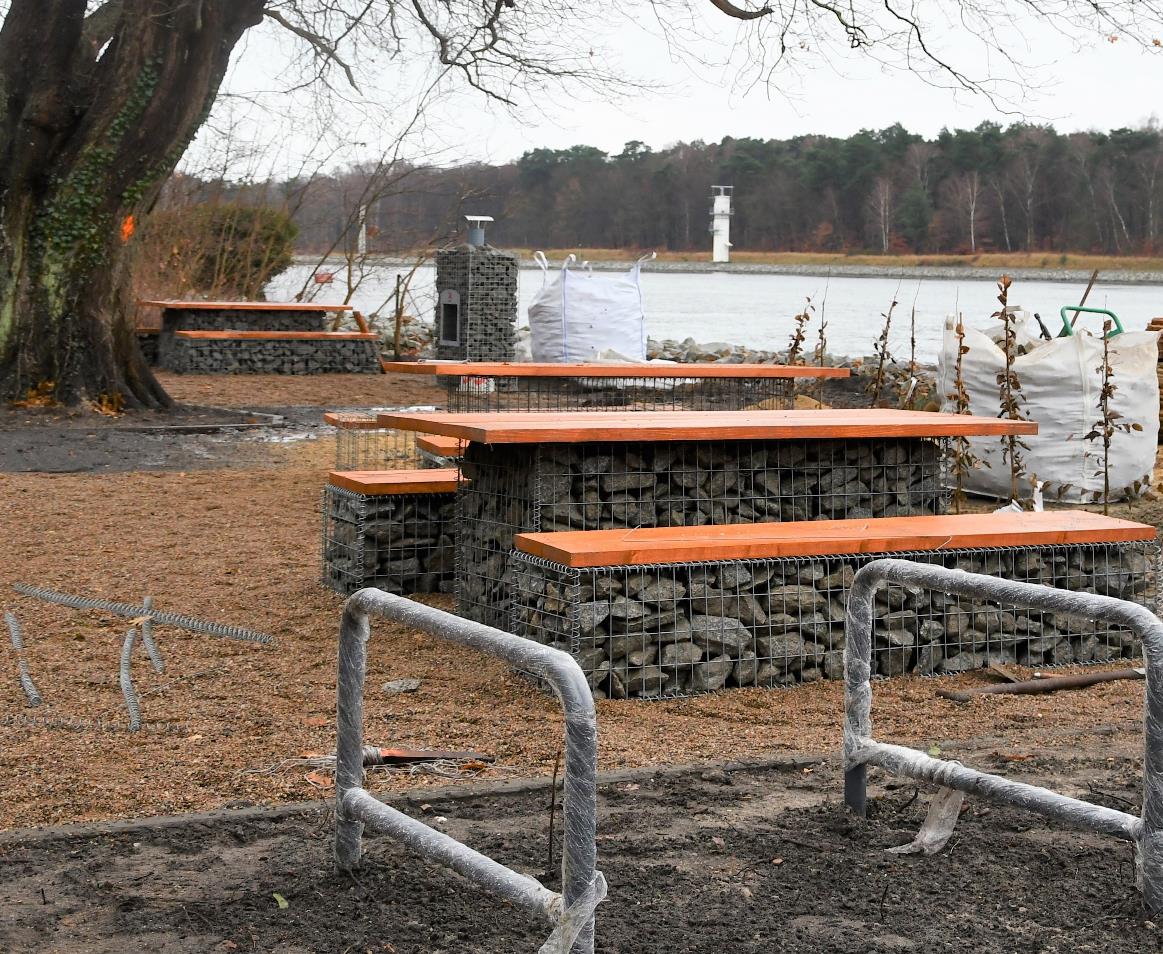 Tak jest
Tak jest
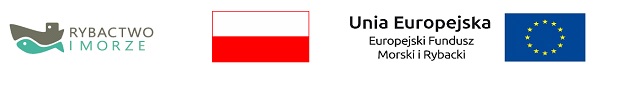 „Wzmocnienie potencjału rozwojowego wyspy Karsibór w oparciu o cenne walory przyrodnicze i kulturowe - zagospodarowanie terenu na miejsca piknikowe 
do grillowania na wyspie Karsibór w Świnoujściu”

Całkowita wartość projektu:  			360 tys. zł

Kwota dofinansowania: 				     143, 6  tys. zł

Termin rozpoczęcia projektu 			       Kwiecień 2021

Termin zakończenia projektu 			Sierpień 2021
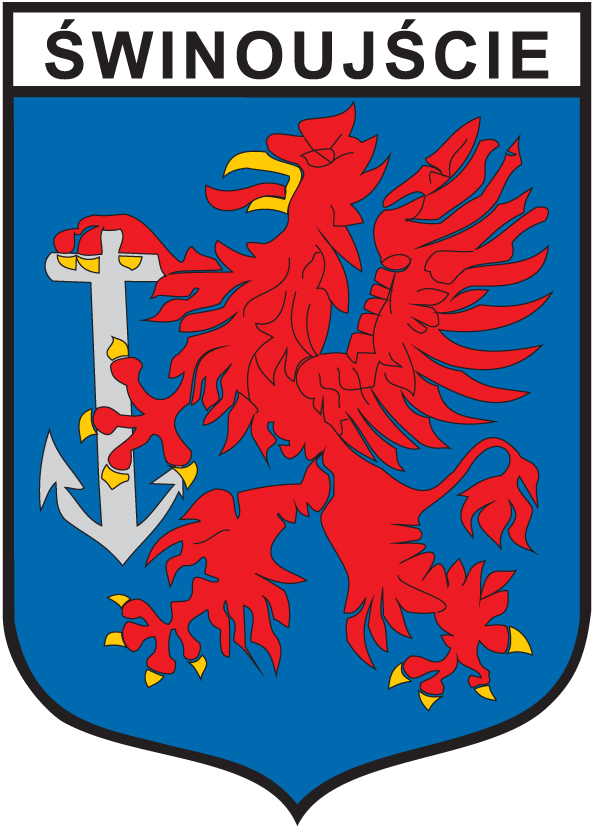 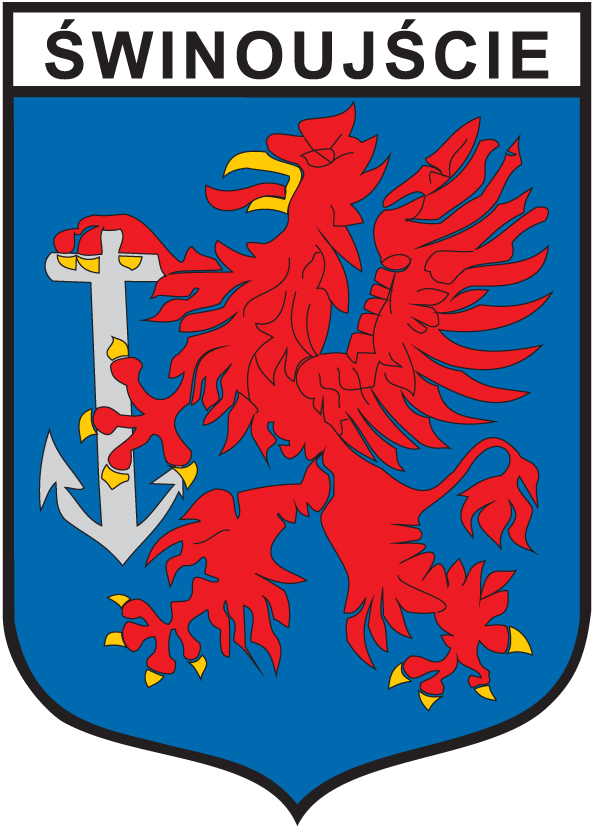 ZABYTKOWY KOŚCIÓŁ - renowacja stolarki okiennej i drzwiowej
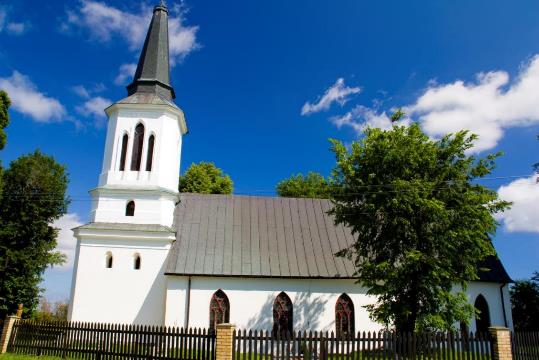 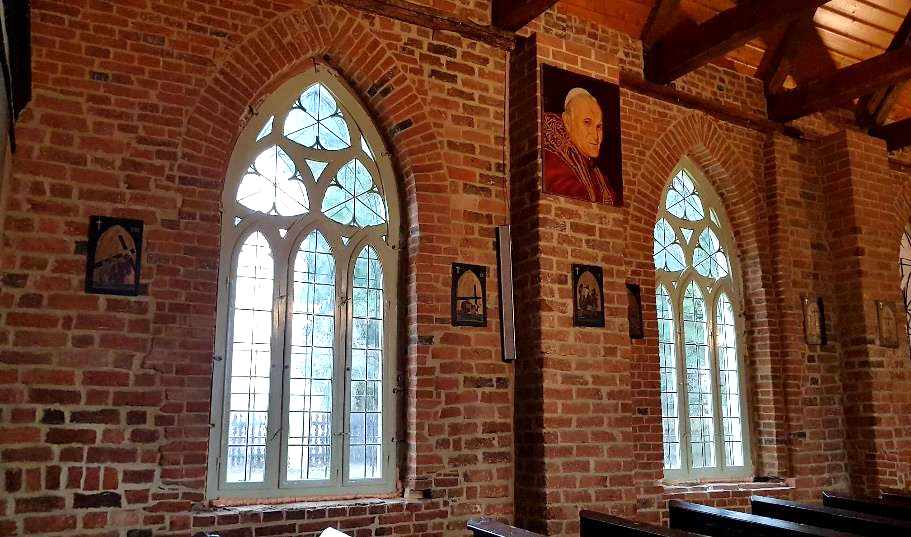 Dotacja na renowację 
stolarki okiennej i drzwiowej 2019r.
 



Całkowita kwota dotacji:  			168,8 tys. zł

w całości ze środków budżetu miasta
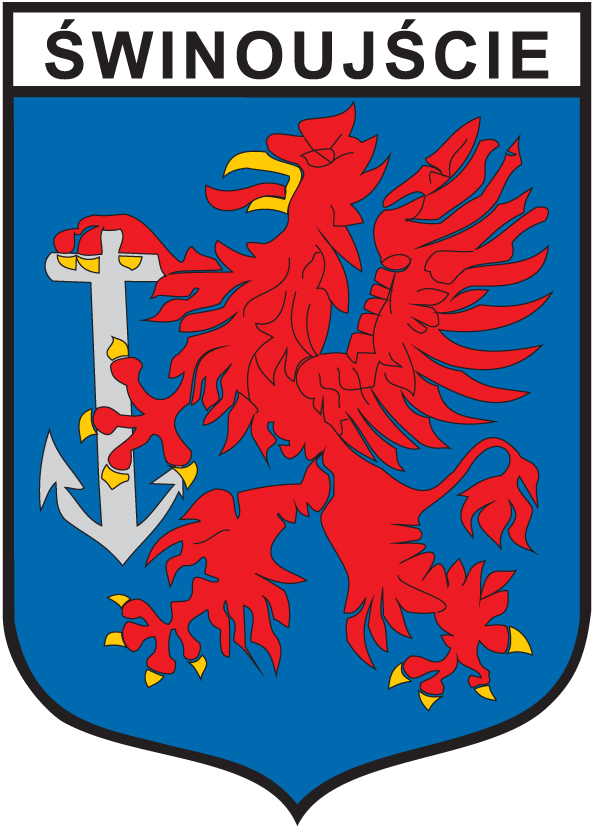 MODERNIZACJA PRZYSTANI RYBACKIEJ
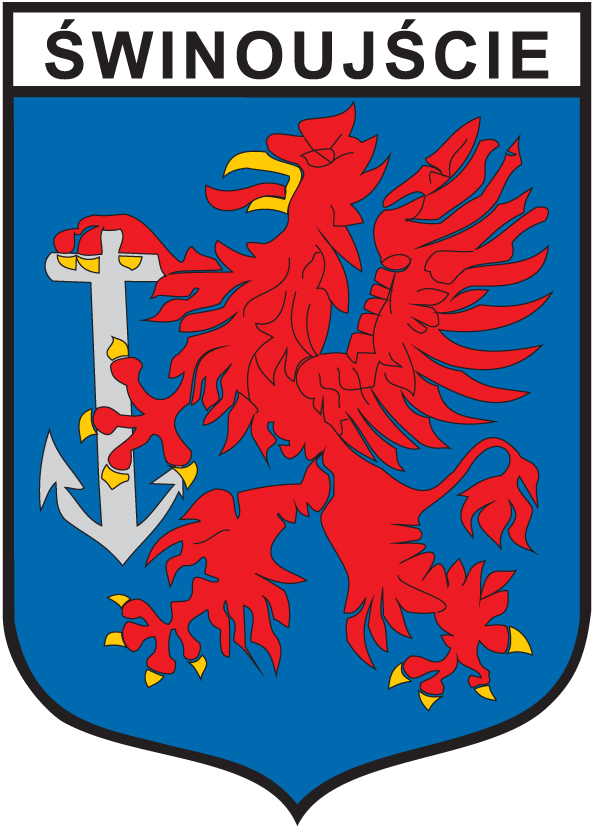 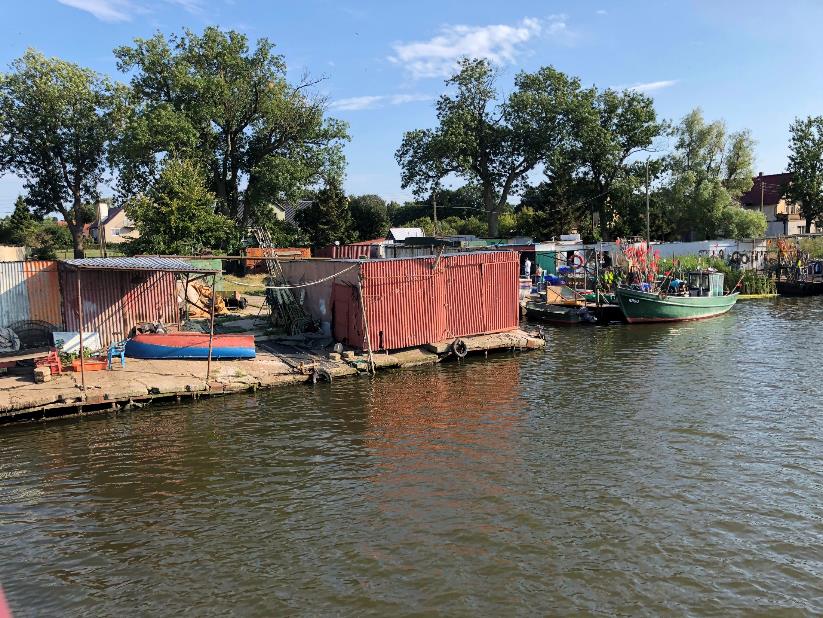 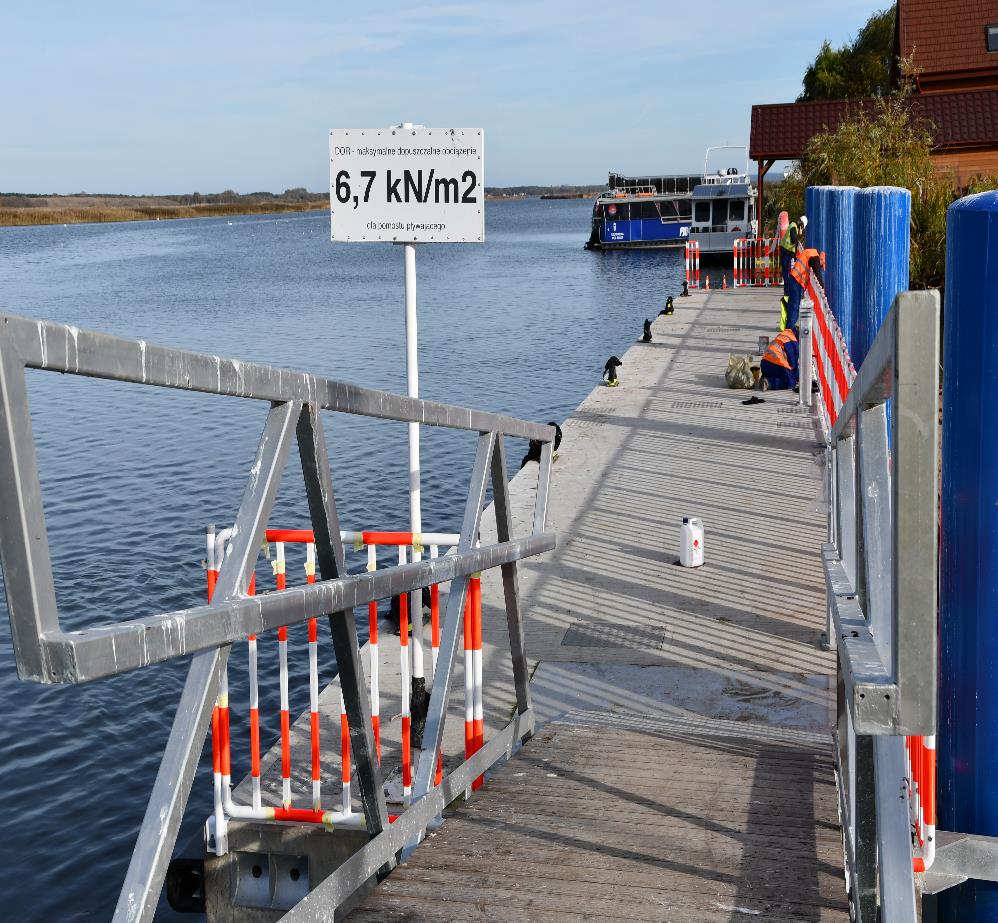 Tak jest
Tak było
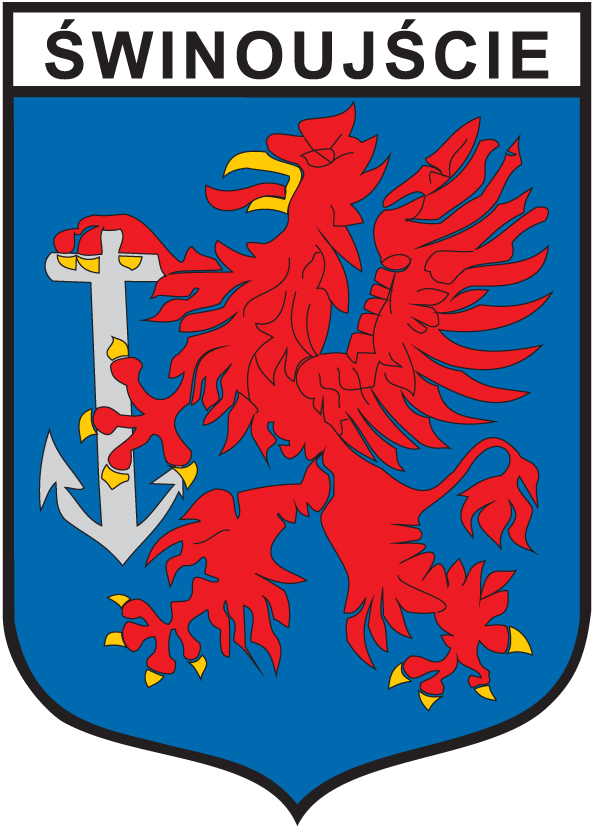 MODERNIZACJA PRZYSTANI RYBACKIEJ
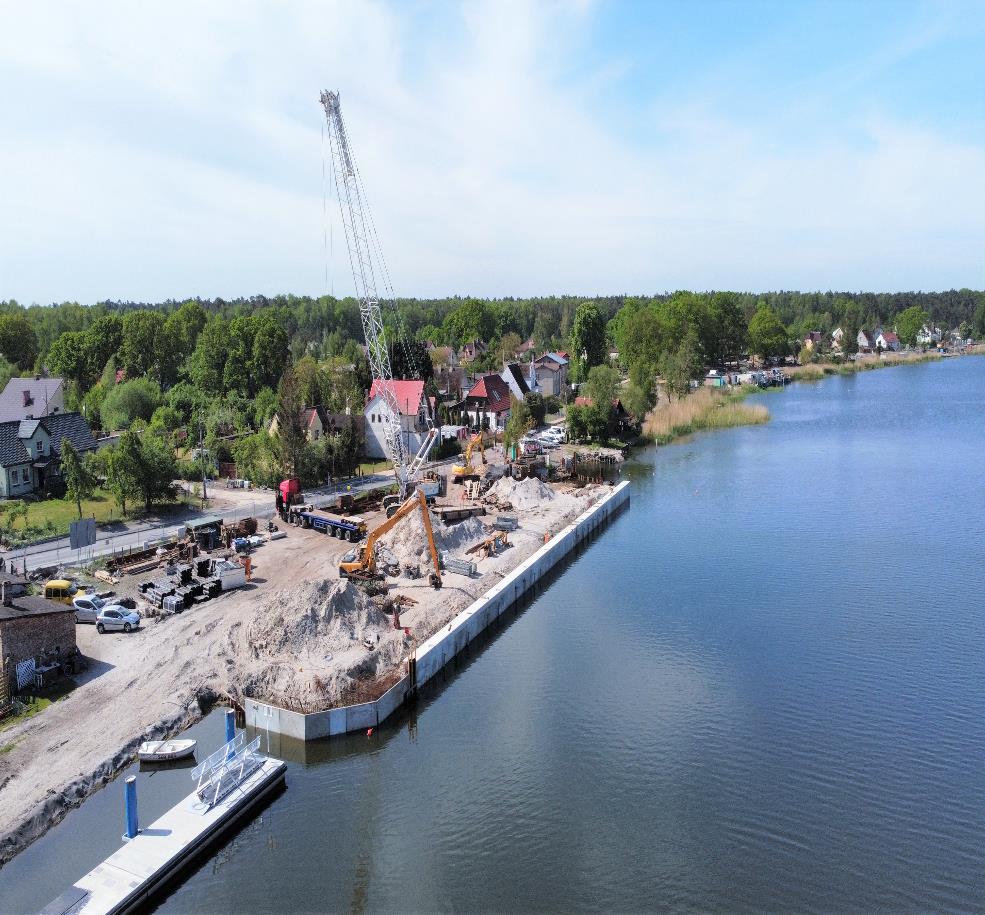 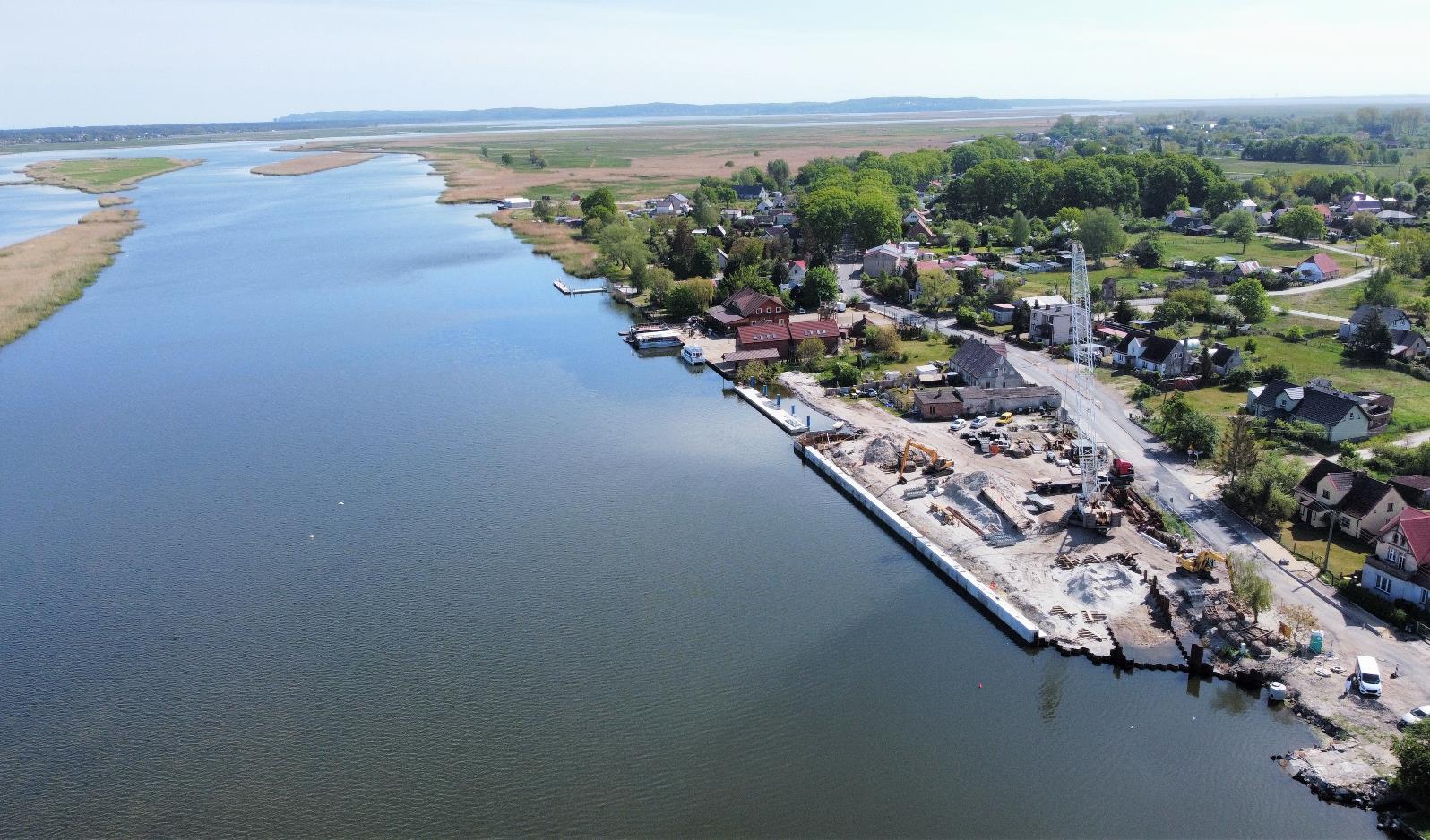 Maj 2022
Maj 2022
MODERNIZACJA PRZYSTANI RYBACKIEJ
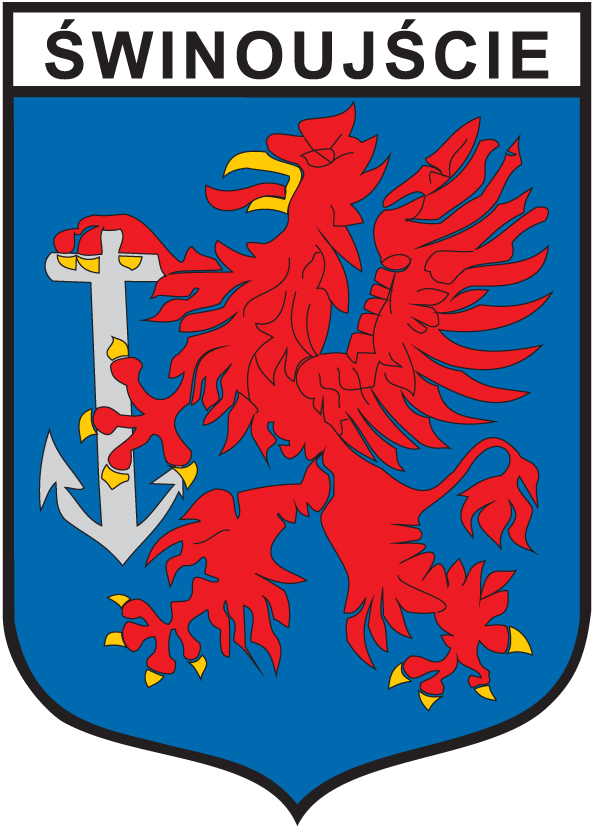 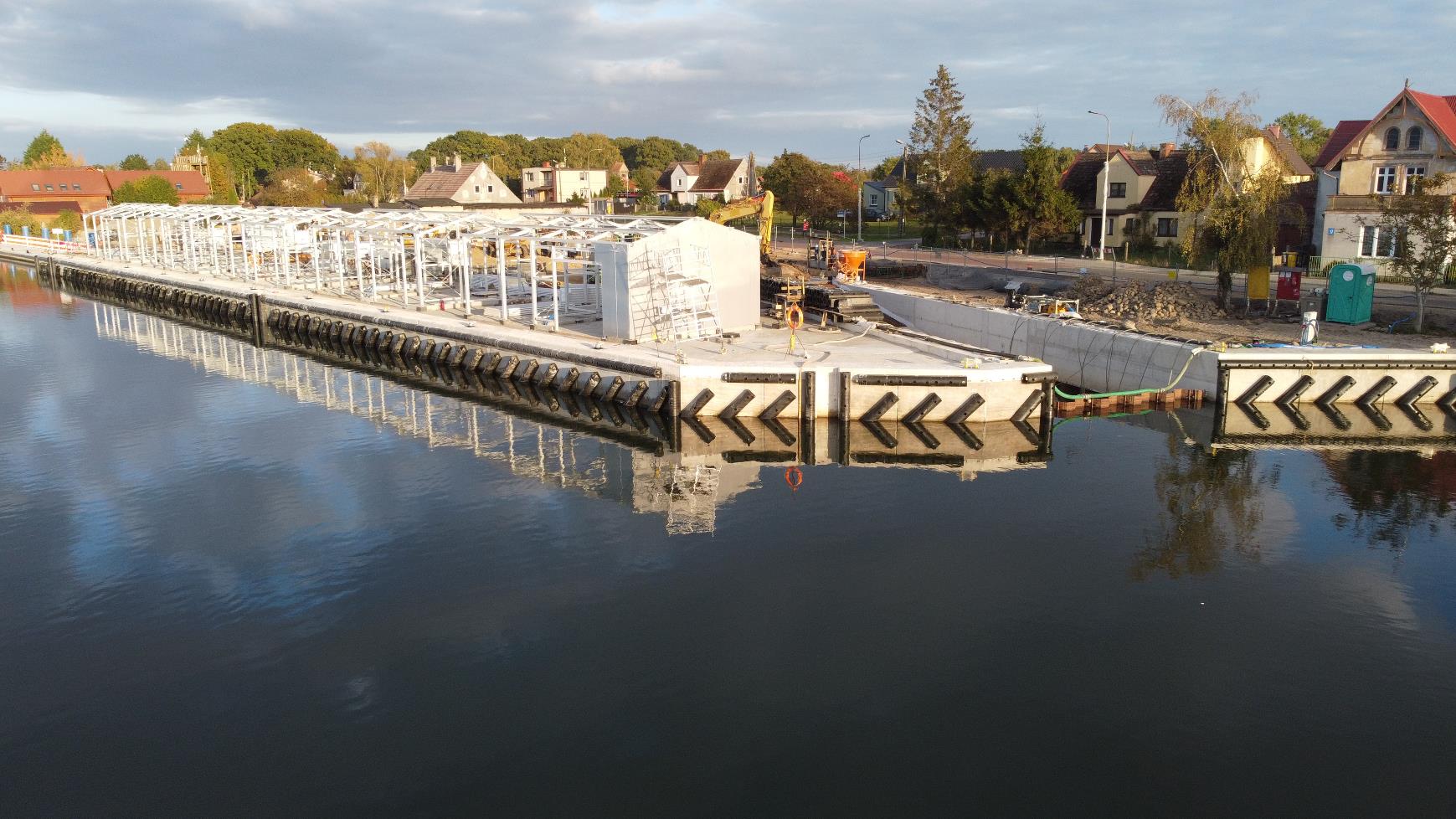 Październik 2022
MODERNIZACJA PRZYSTANI RYBACKIEJ
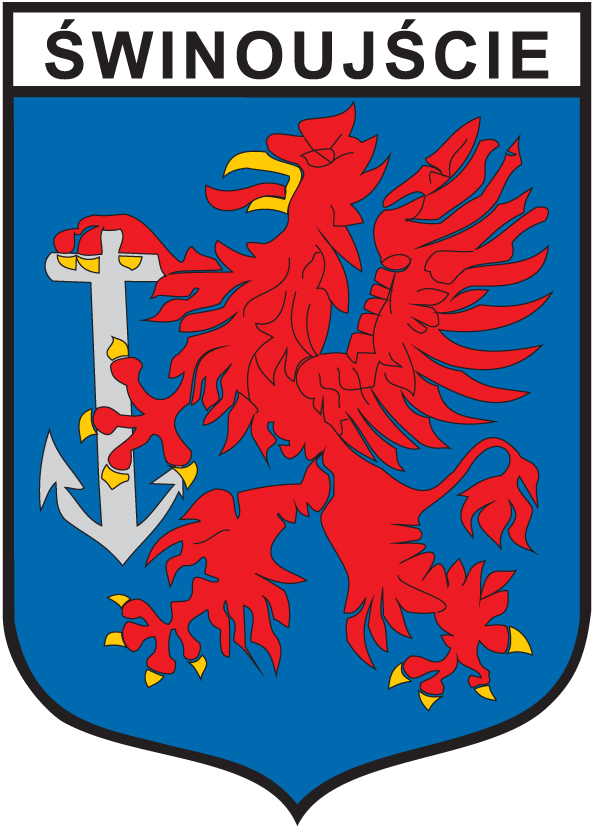 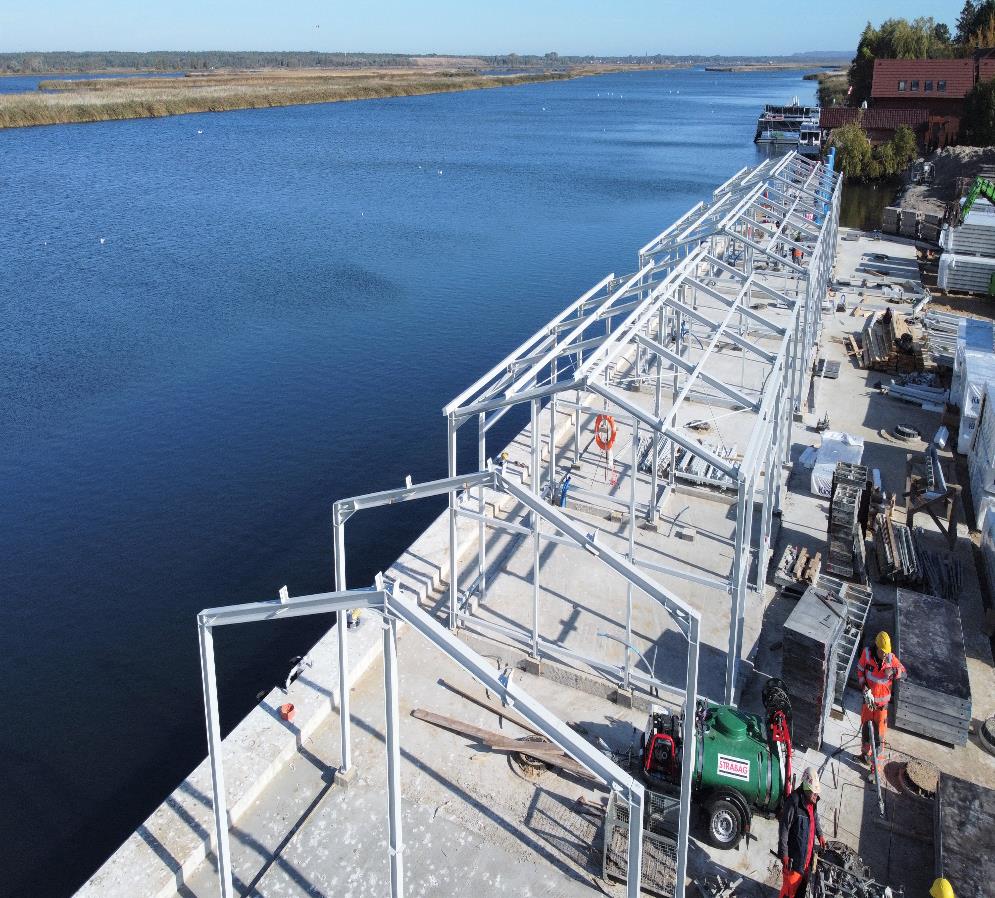 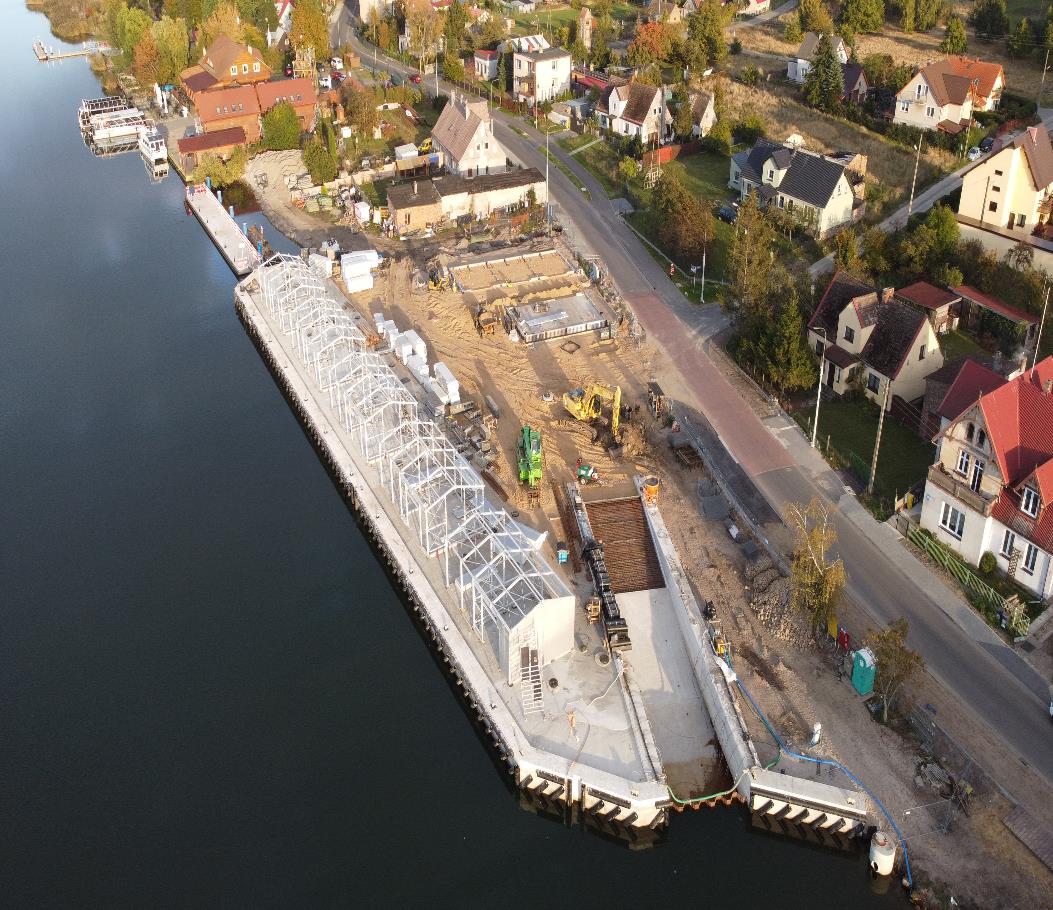 Październik 2022
Październik 2022
MODERNIZACJA PRZYSTANI RYBACKIEJ
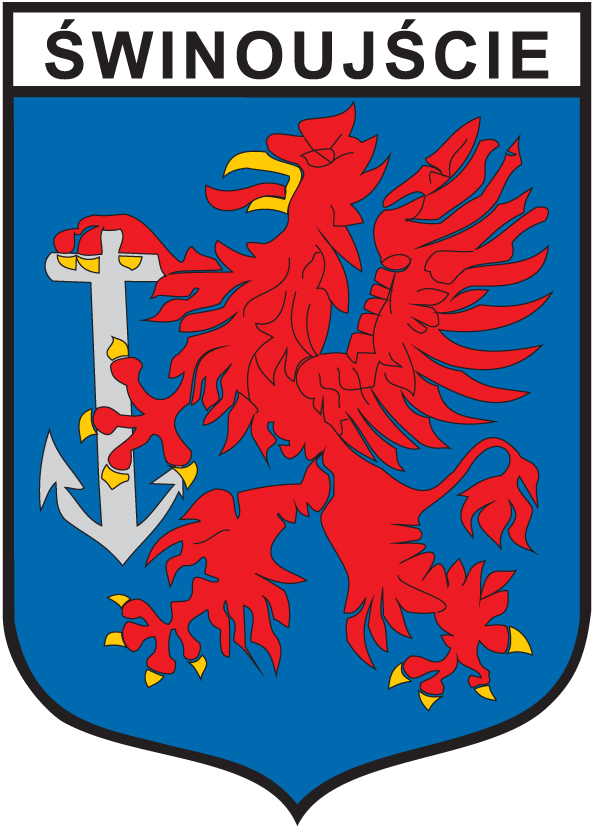 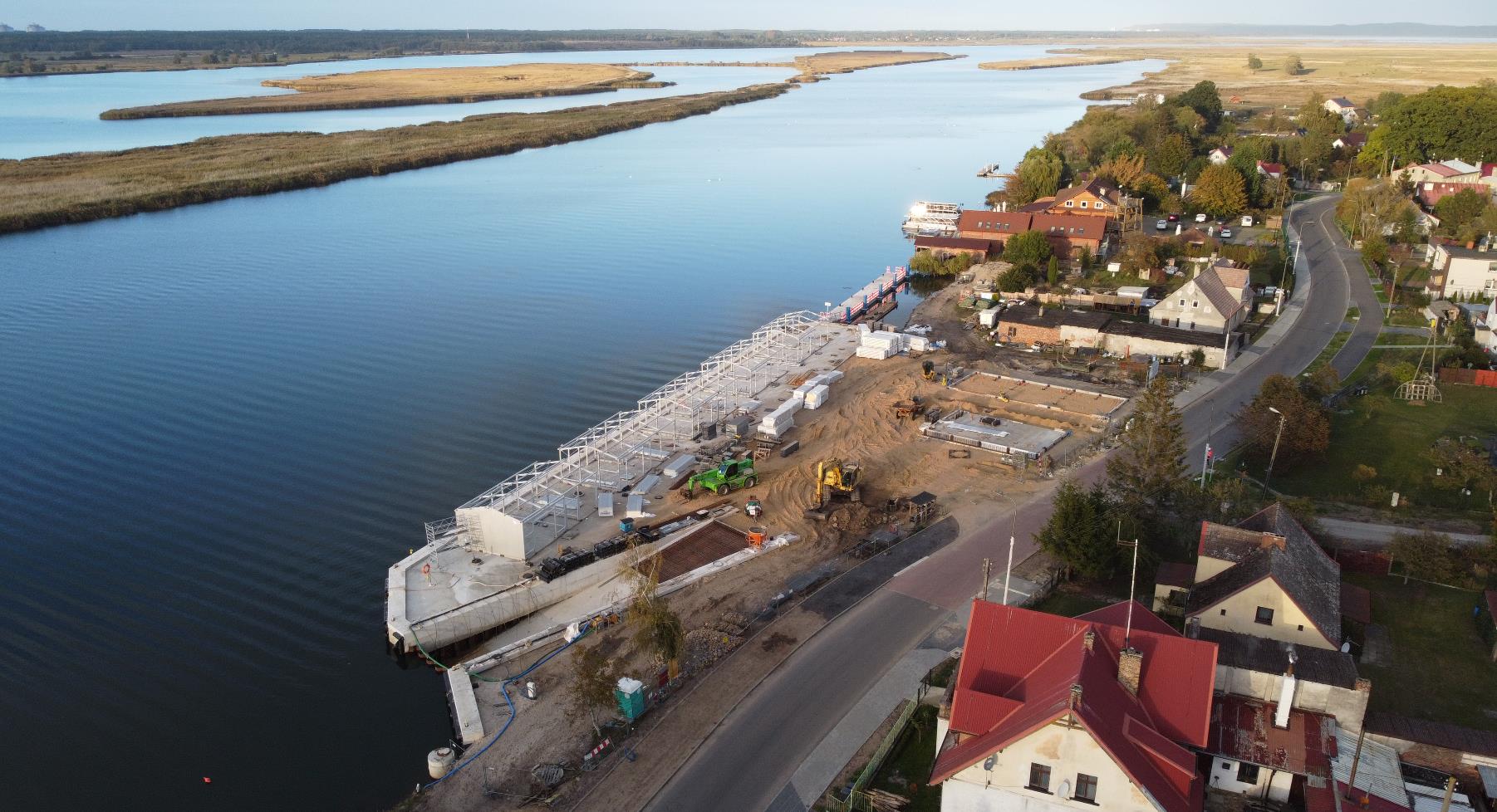 Październik 2022
MODERNIZACJA PRZYSTANI RYBACKIEJ
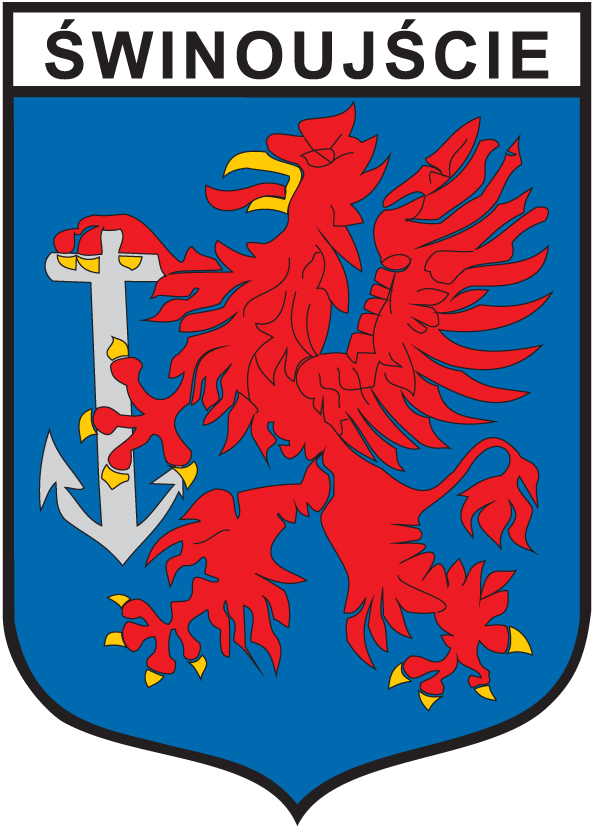 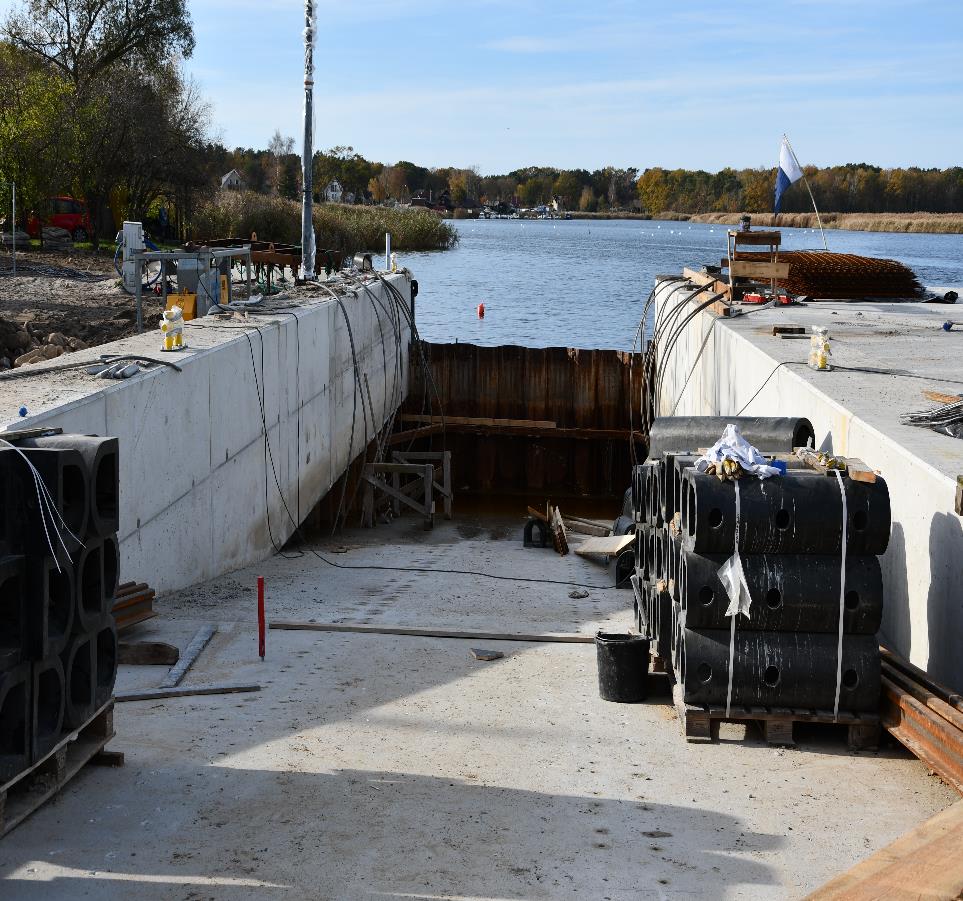 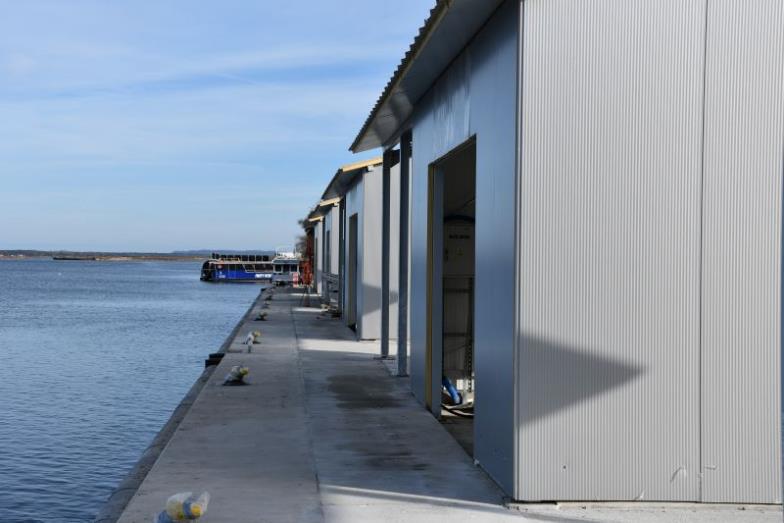 Listopad 2022
Listopad 2022
MODERNIZACJA PRZYSTANI RYBACKIEJ
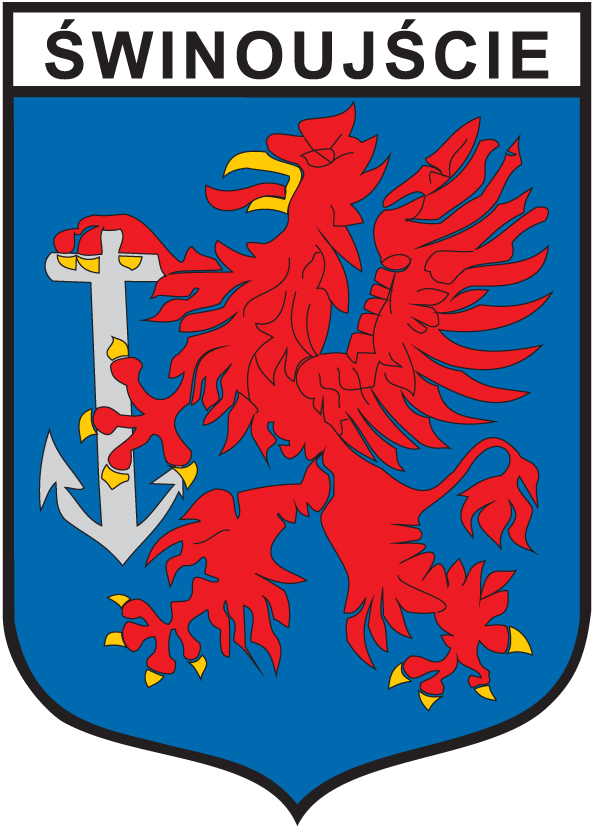 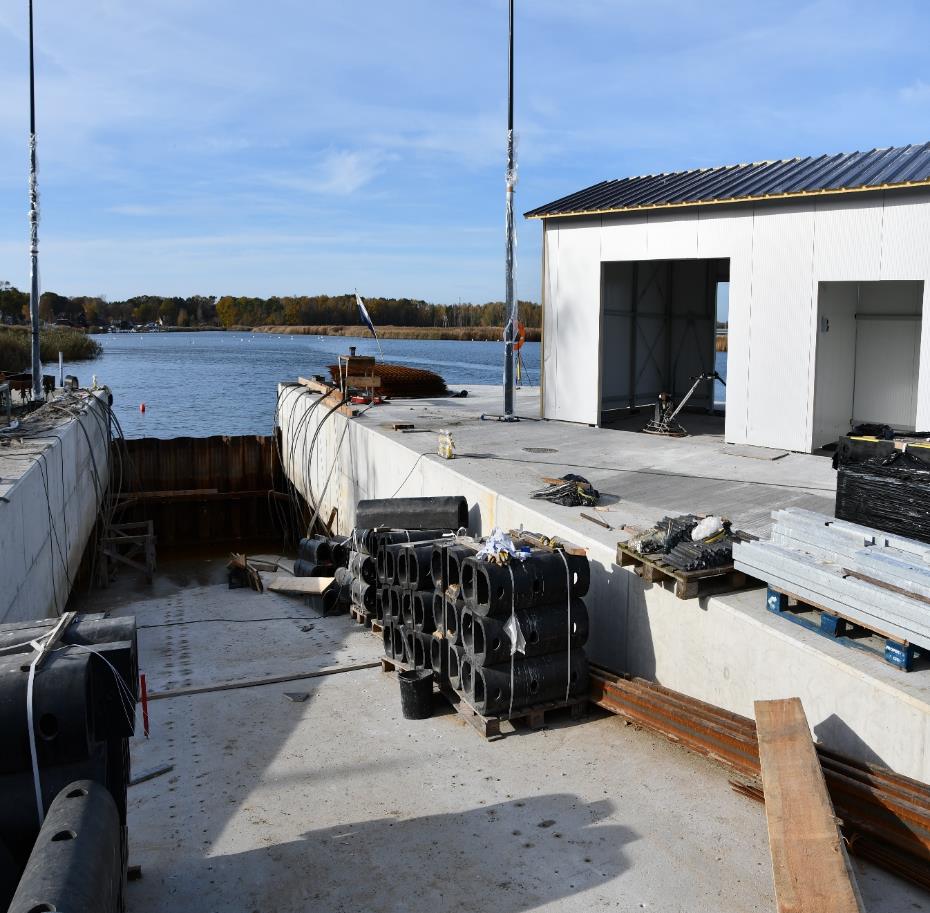 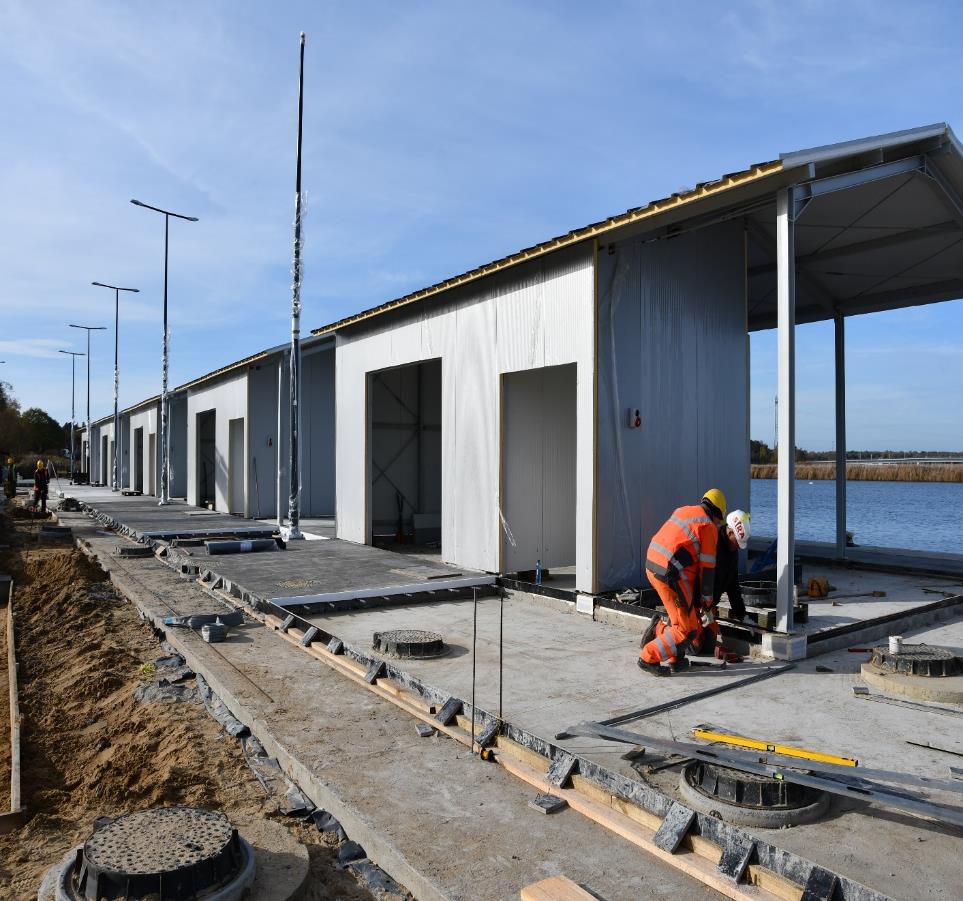 Listopad 2022
Listopad 2022
MODERNIZACJA PRZYSTANI RYBACKIEJ
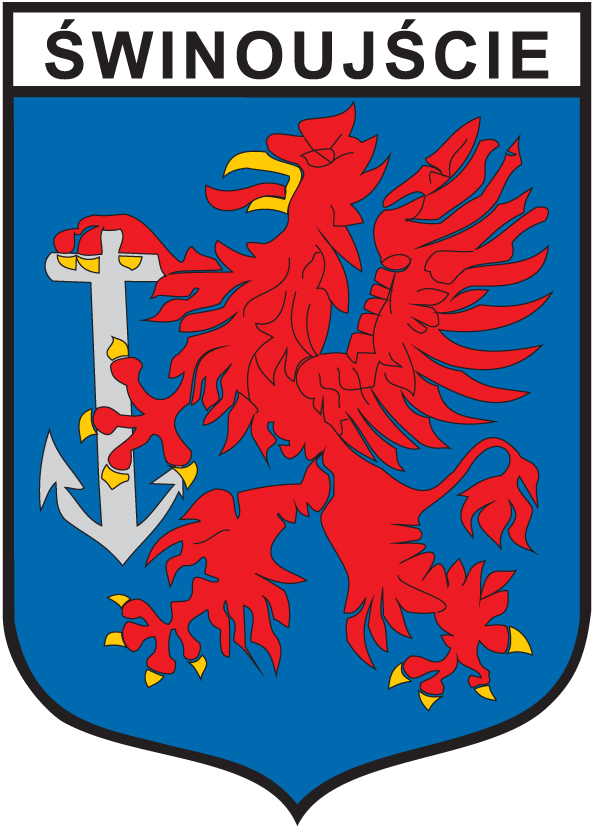 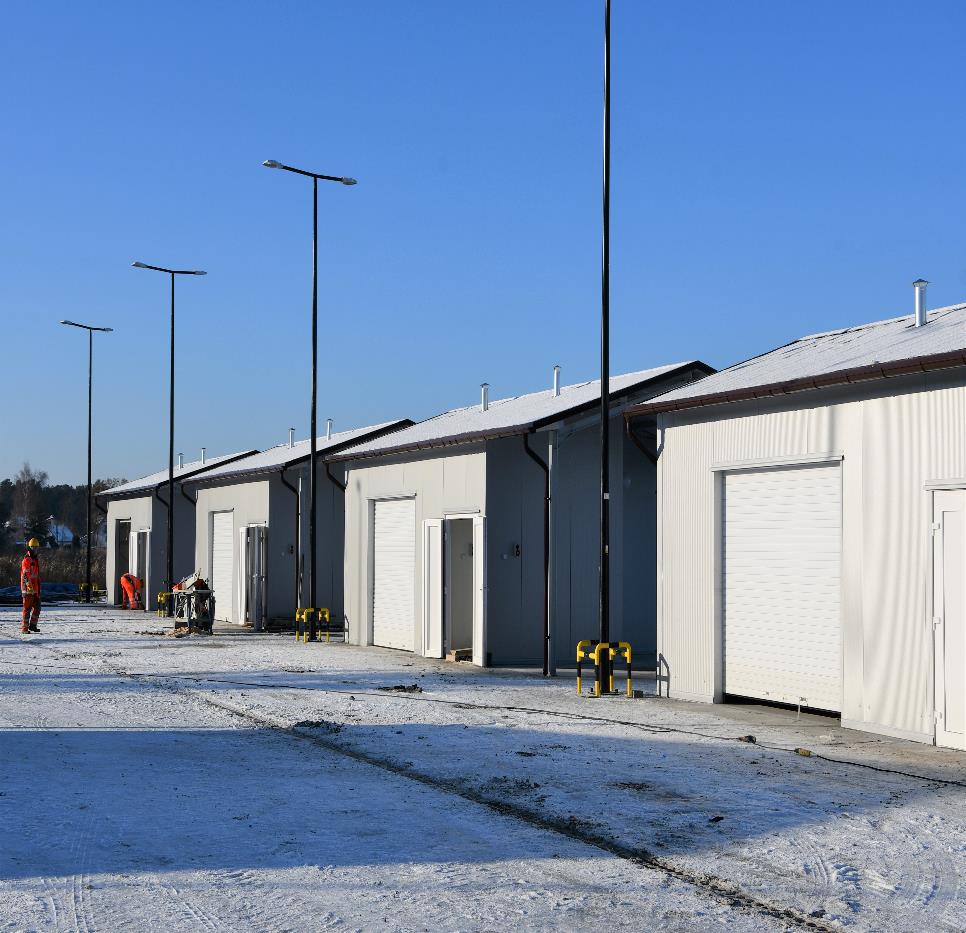 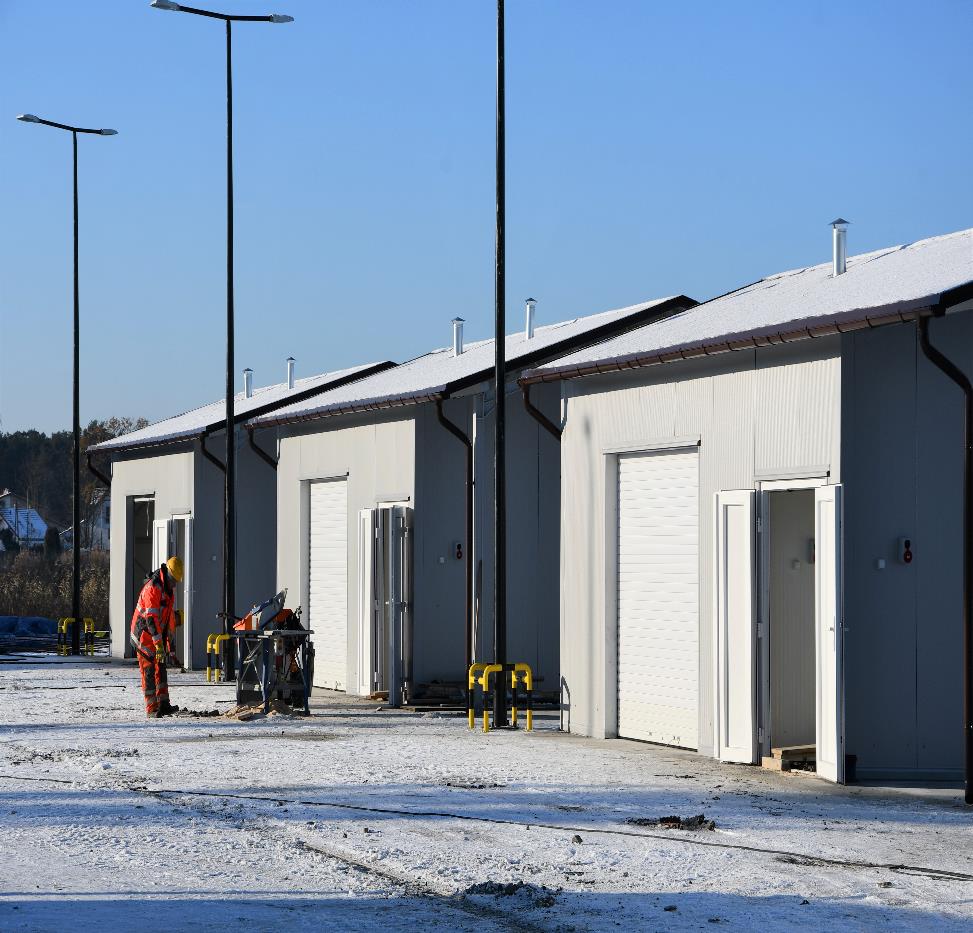 Grudzień 2022
Grudzień 2022
MODERNIZACJA PRZYSTANI RYBACKIEJ
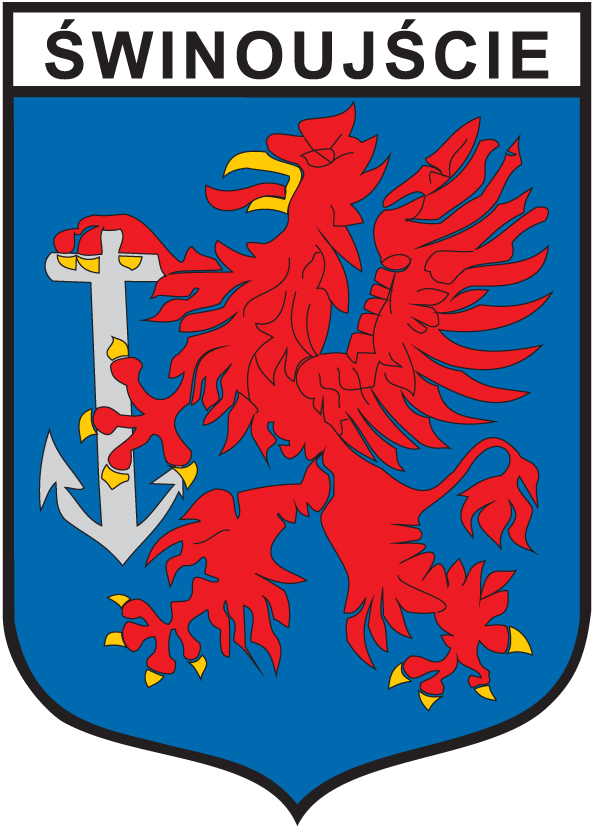 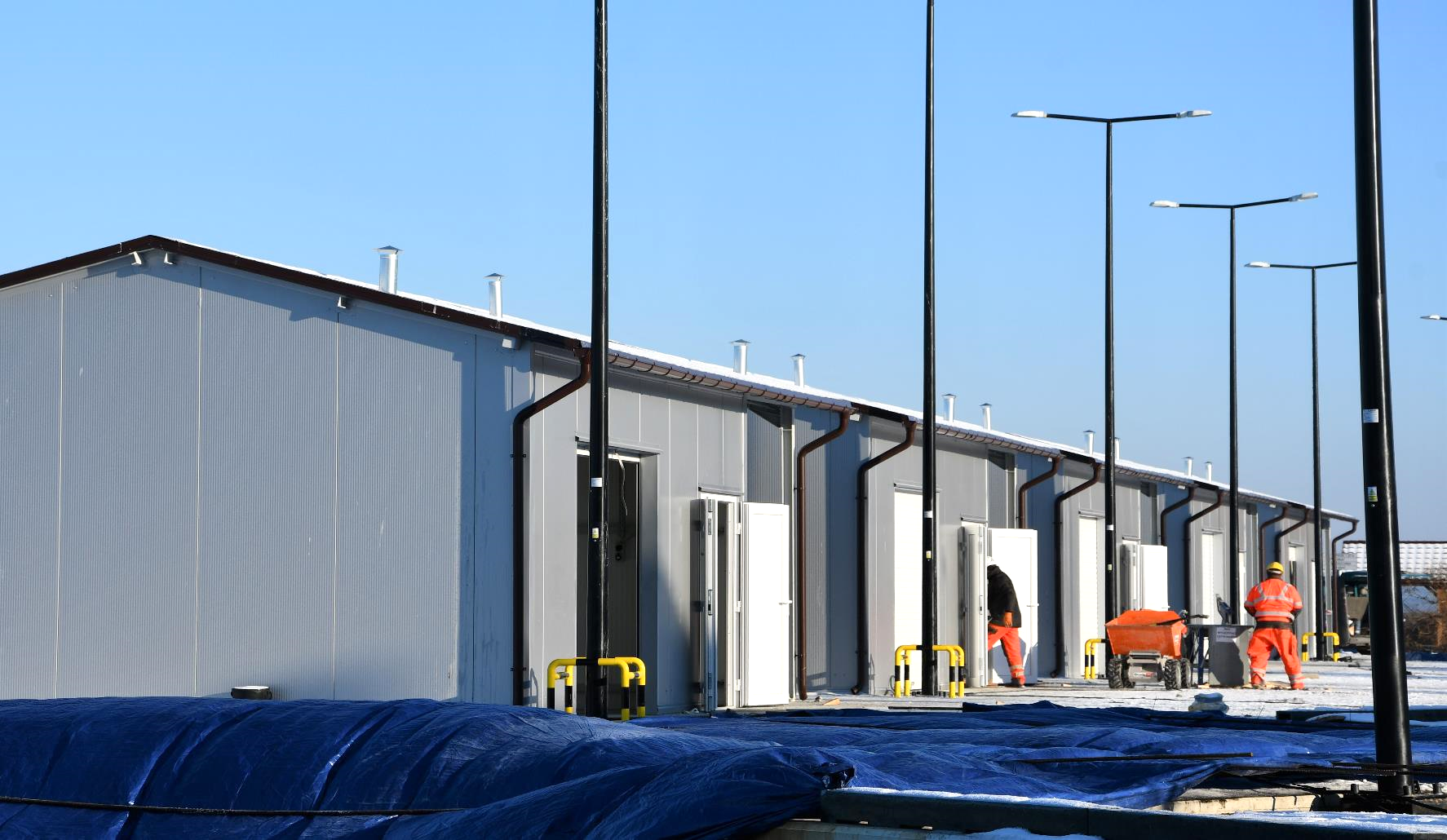 Grudzień 2022
MODERNIZACJA PRZYSTANI RYBACKIEJ
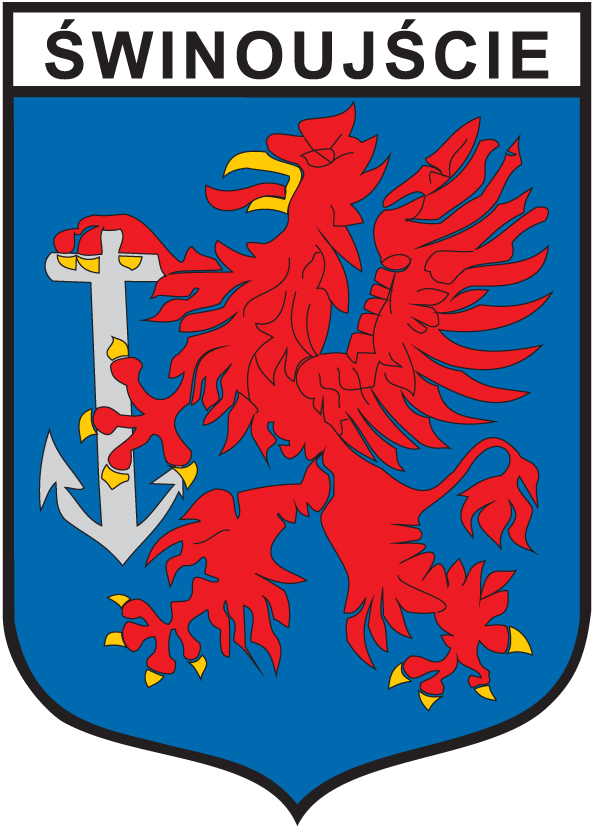 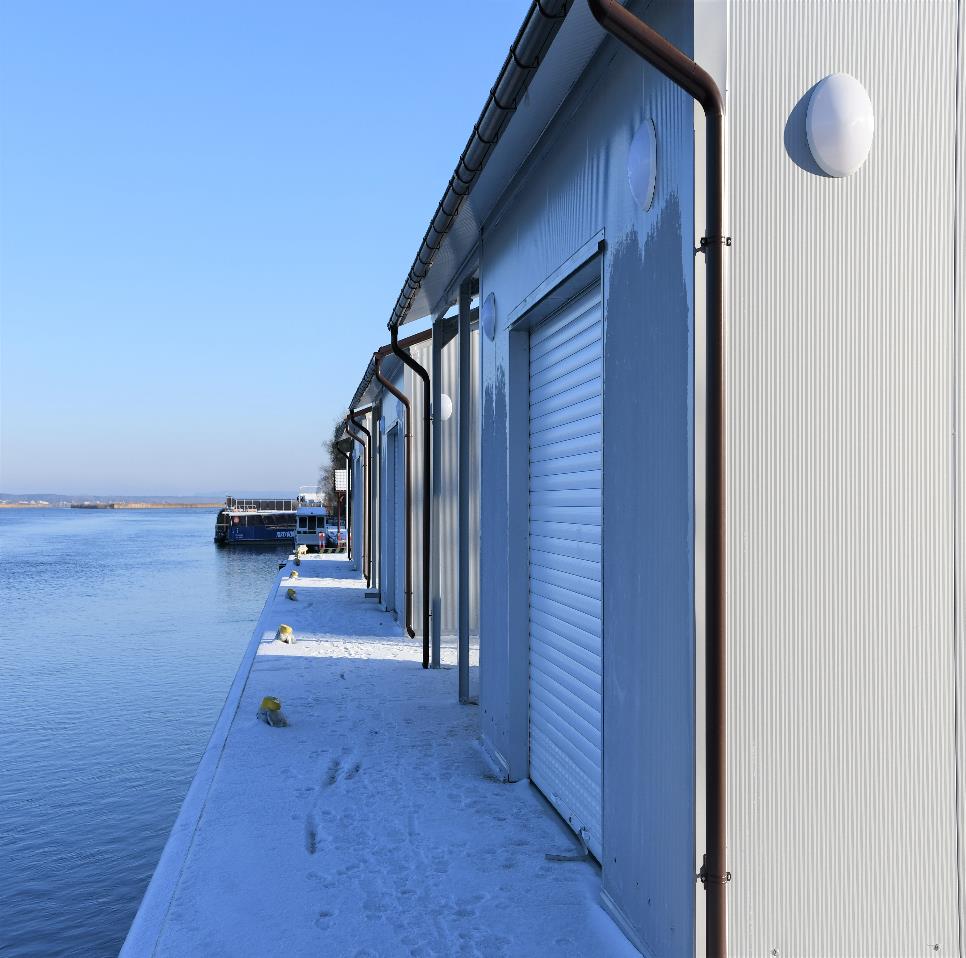 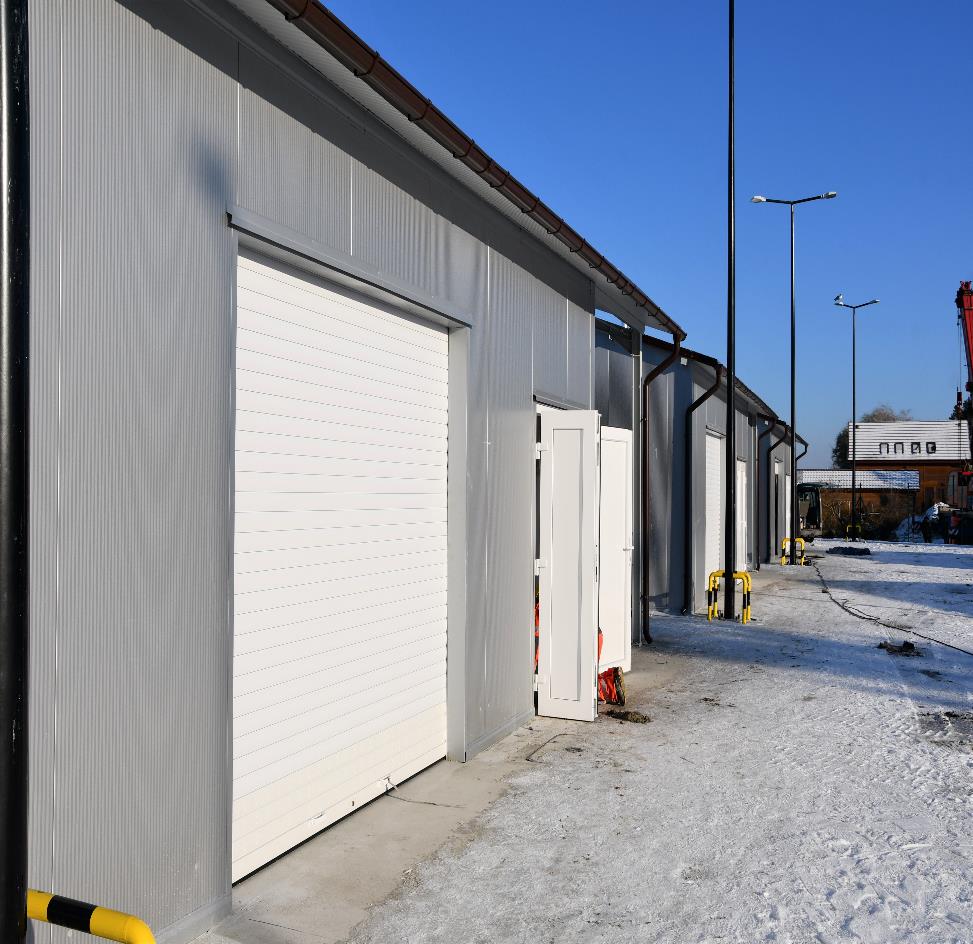 Grudzień 2022
Grudzień 2022
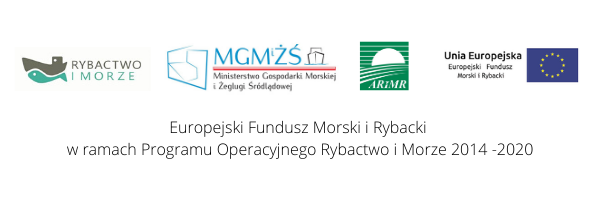 „Modernizacja przystani rybackiej w Świnoujściu-Karsiborze w celu poprawy bezpieczeństwa rybaków”


Całkowita wartość projektu:  		 11,7 mln zł

Poziom dofinansowania: 				     100 %

Termin rozpoczęcia projektu 			        2020r.

Termin zakończenia projektu 			2022r.
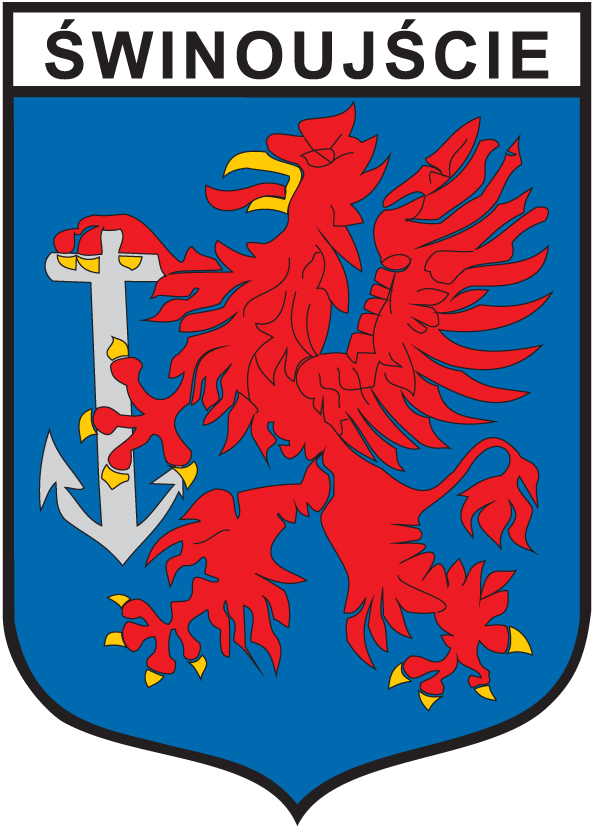 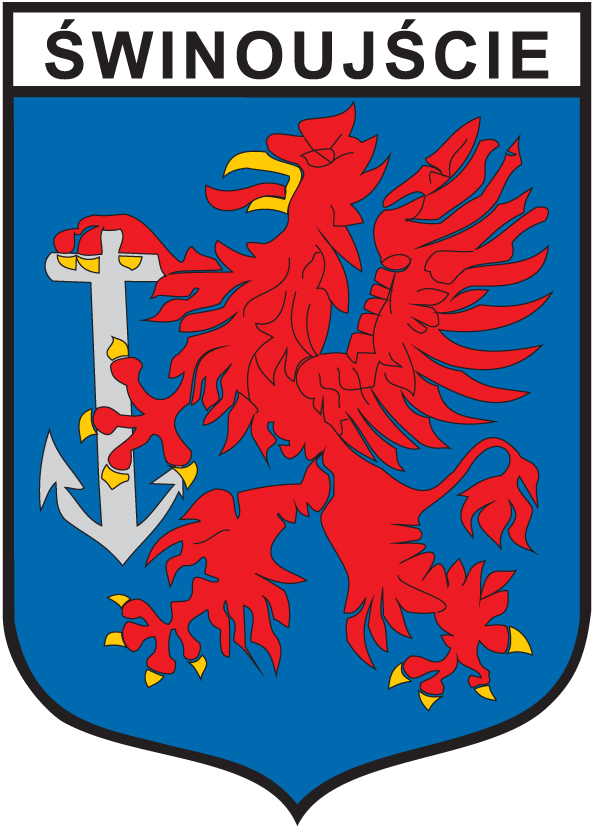 MODERNIZACJA ULICY 1 MAJA
WRAZ Z BUDOWĄ DEPTAKA
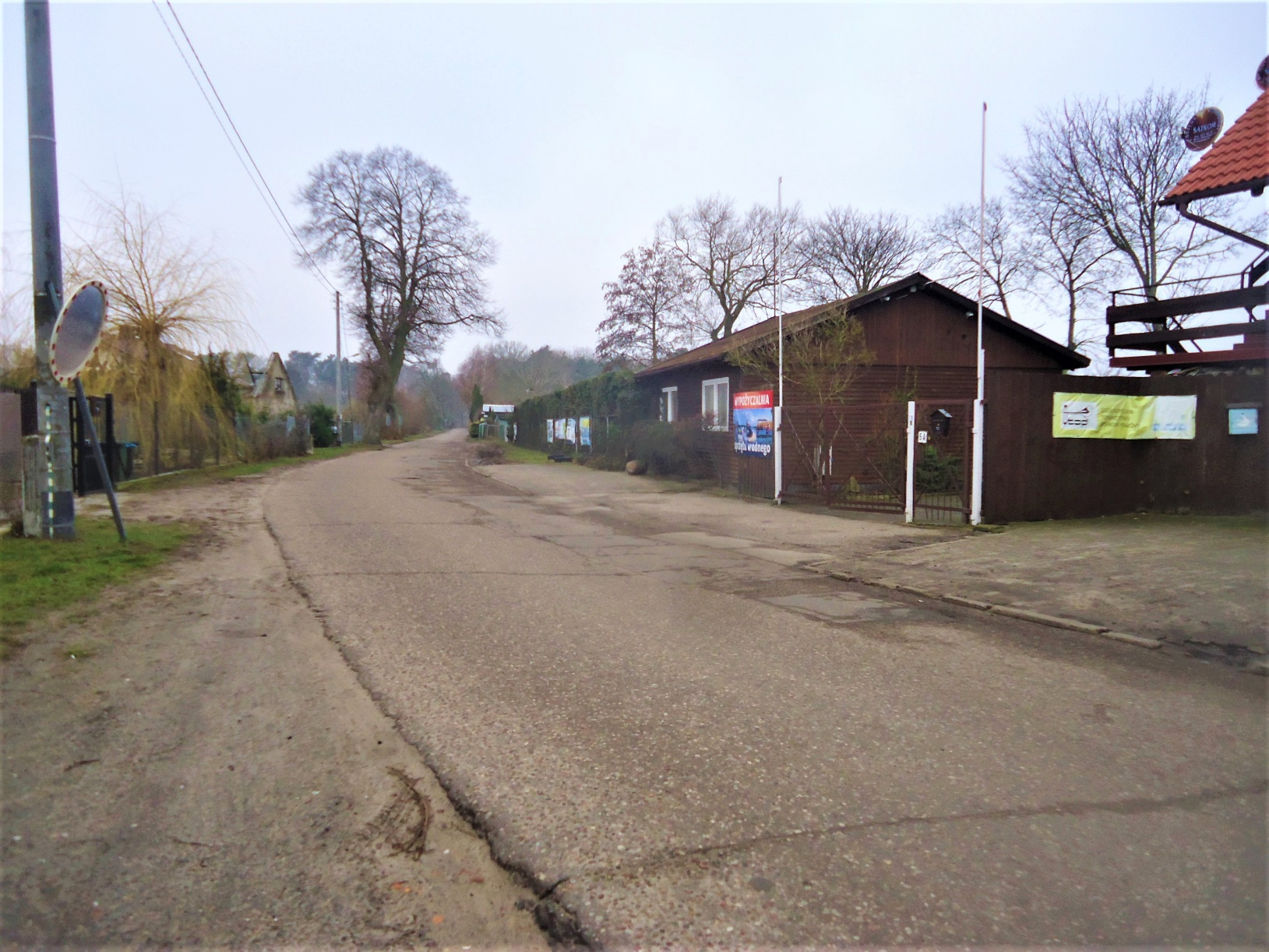 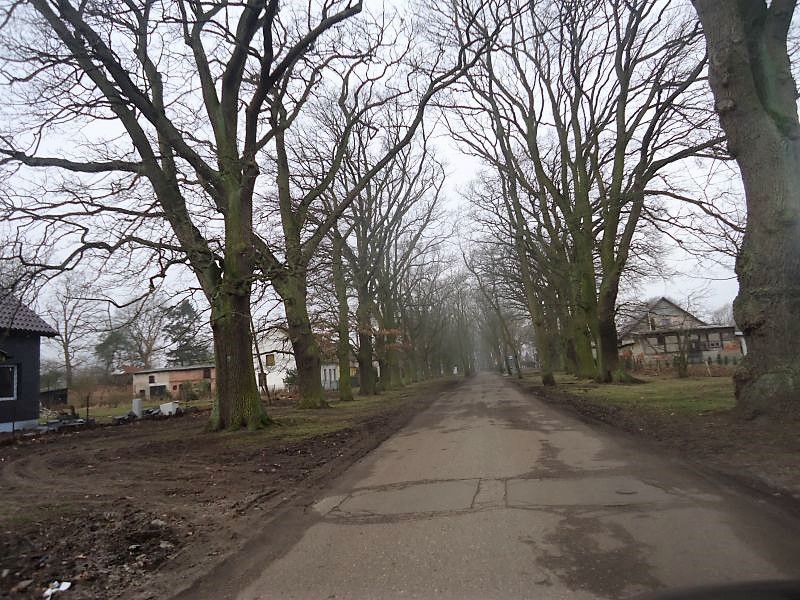 Tak było
Tak było
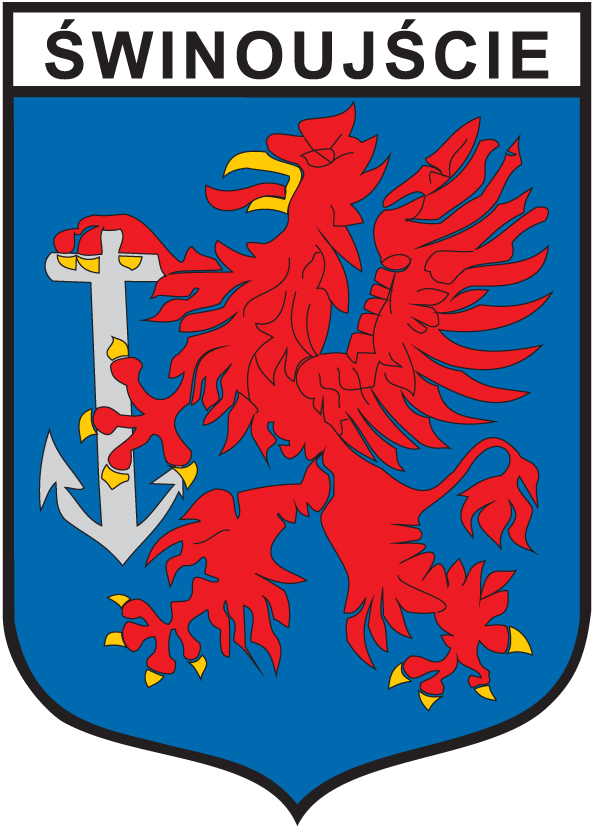 MODERNIZACJA ULICY 1 MAJA
WRAZ Z BUDOWĄ DEPTAKA
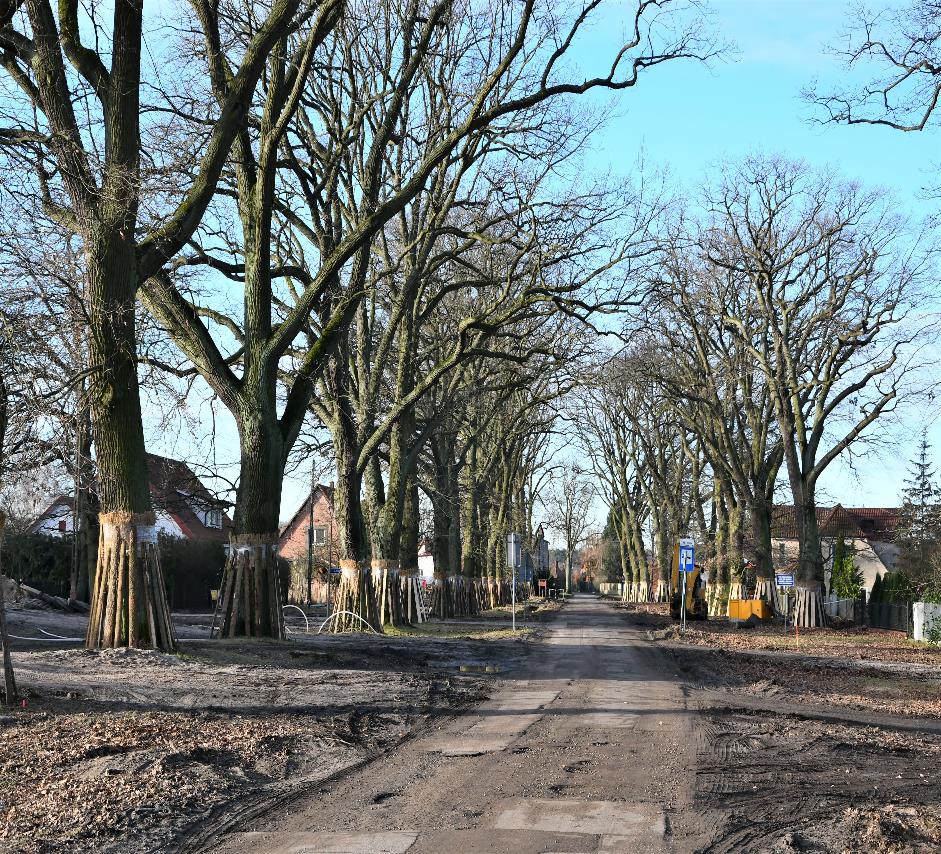 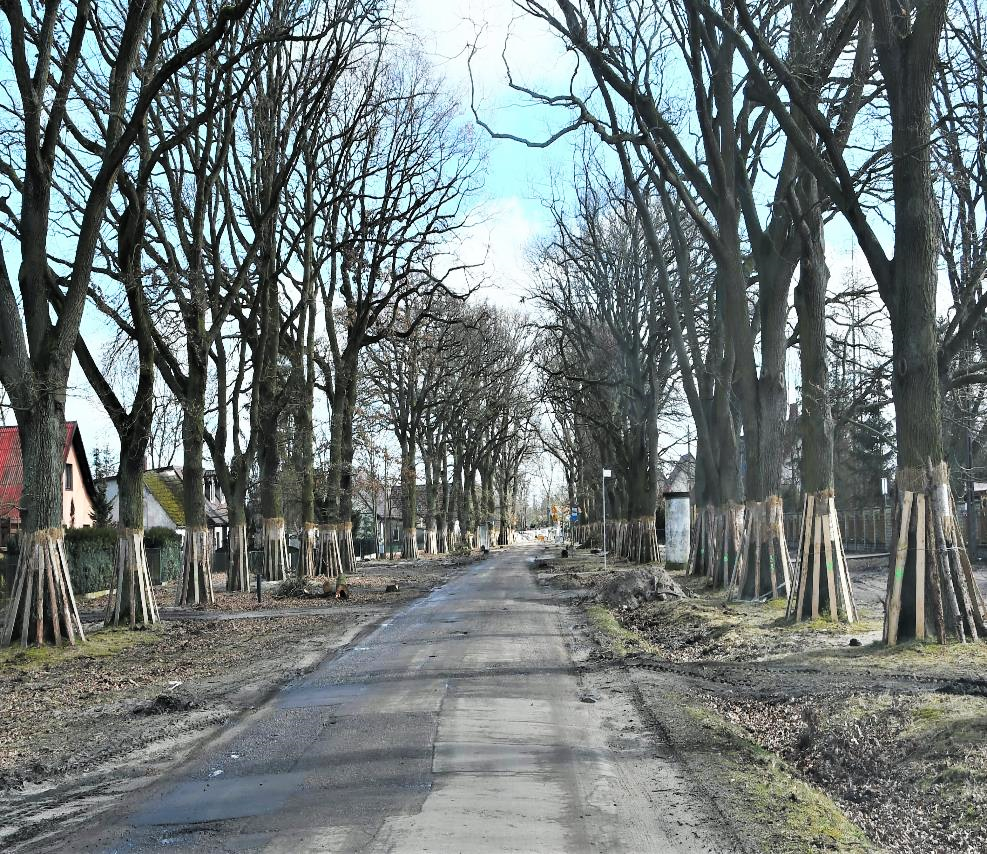 Tak było
Tak było
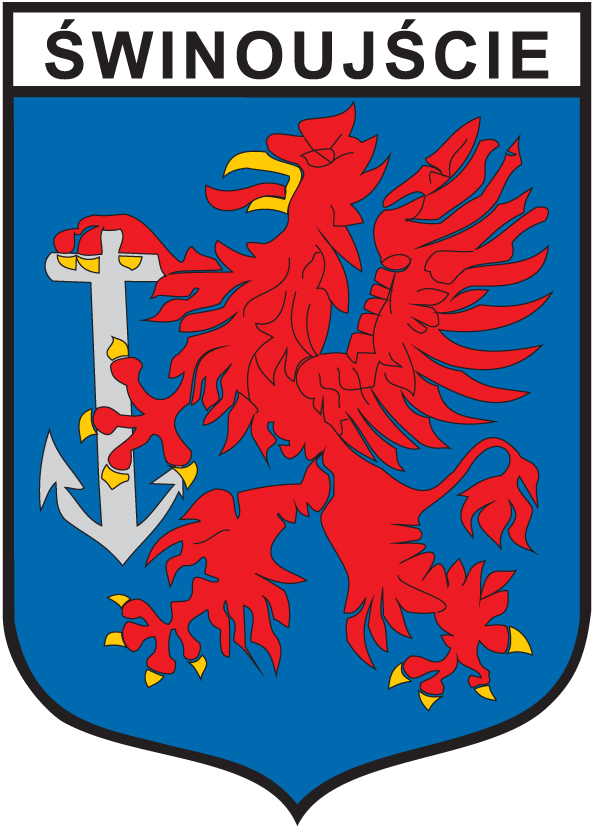 MODERNIZACJA ULICY 1 MAJA
WRAZ Z BUDOWĄ DEPTAKA
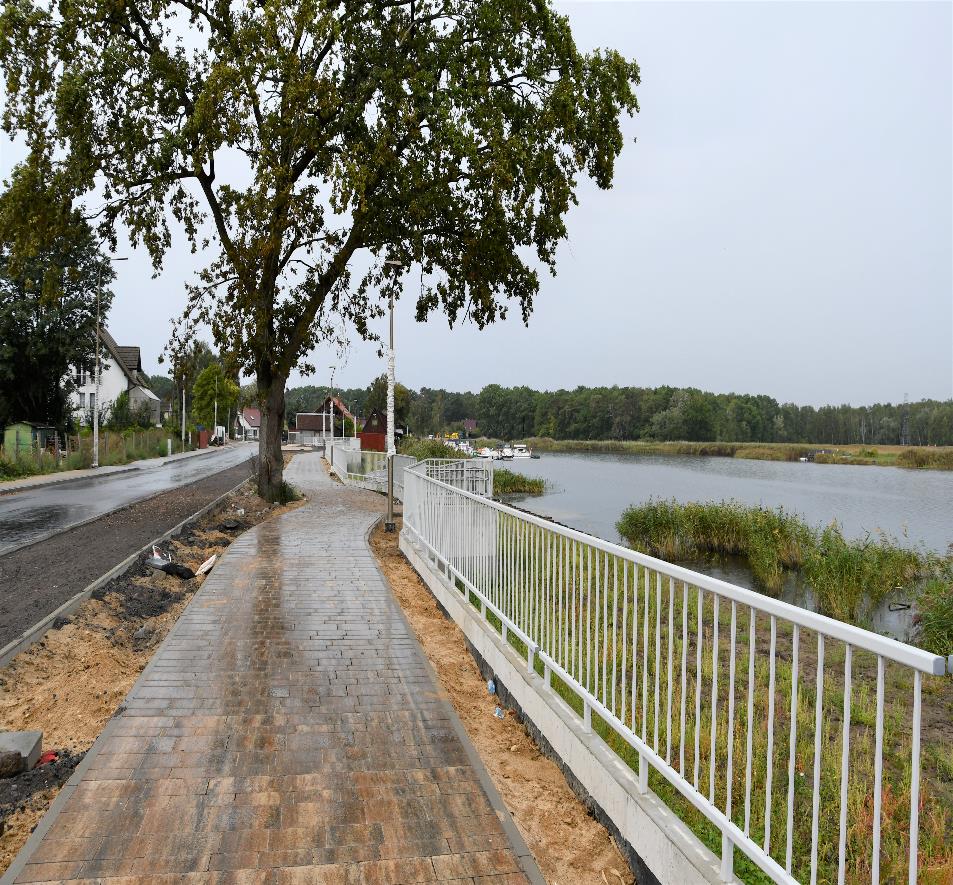 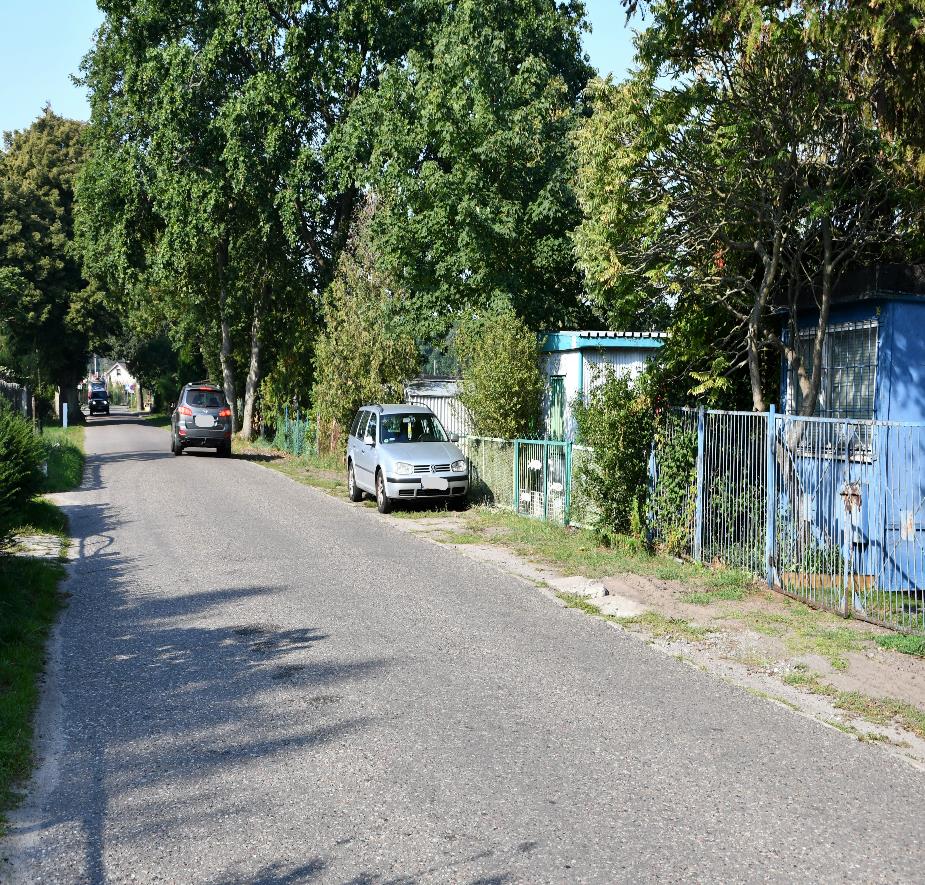 Tak było
Wrzesień 2022
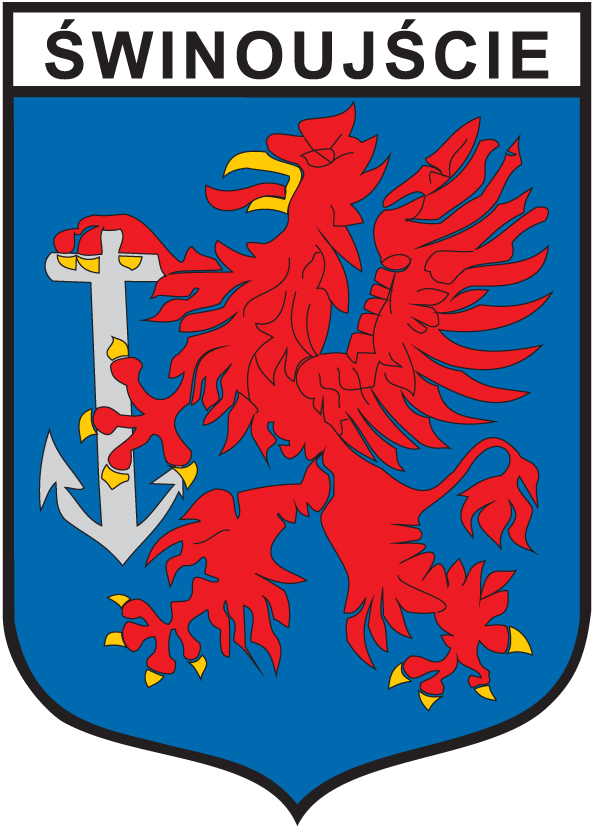 MODERNIZACJA ULICY 1 MAJA
WRAZ Z BUDOWĄ DEPTAKA
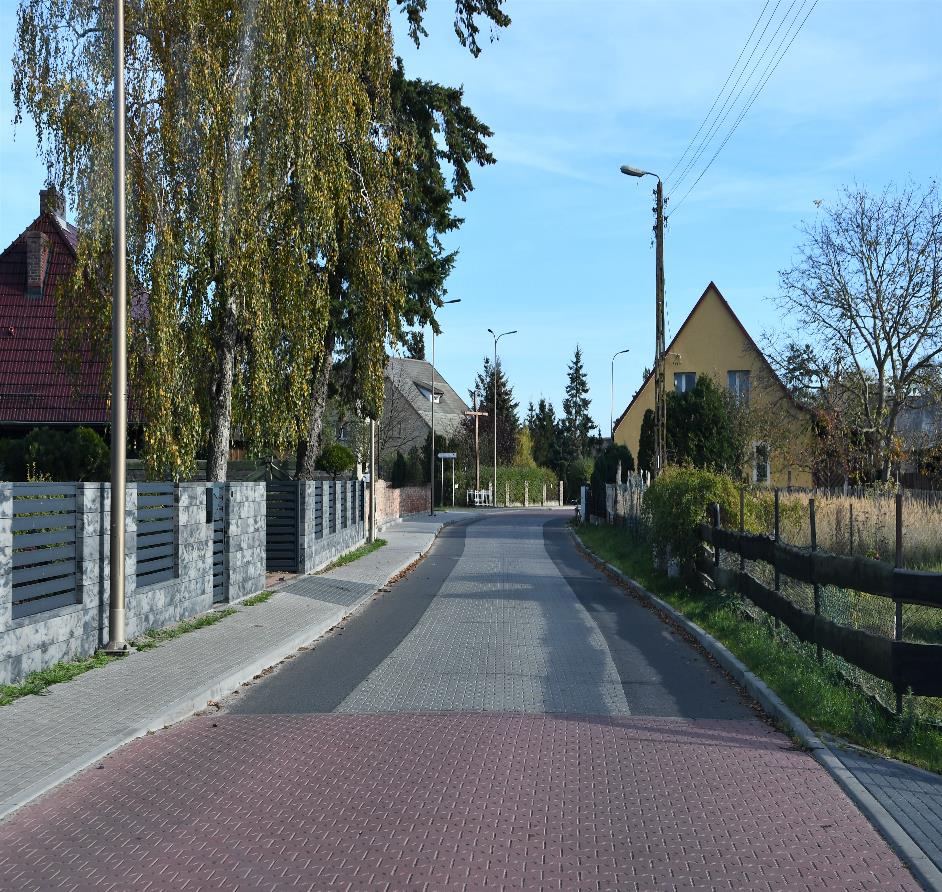 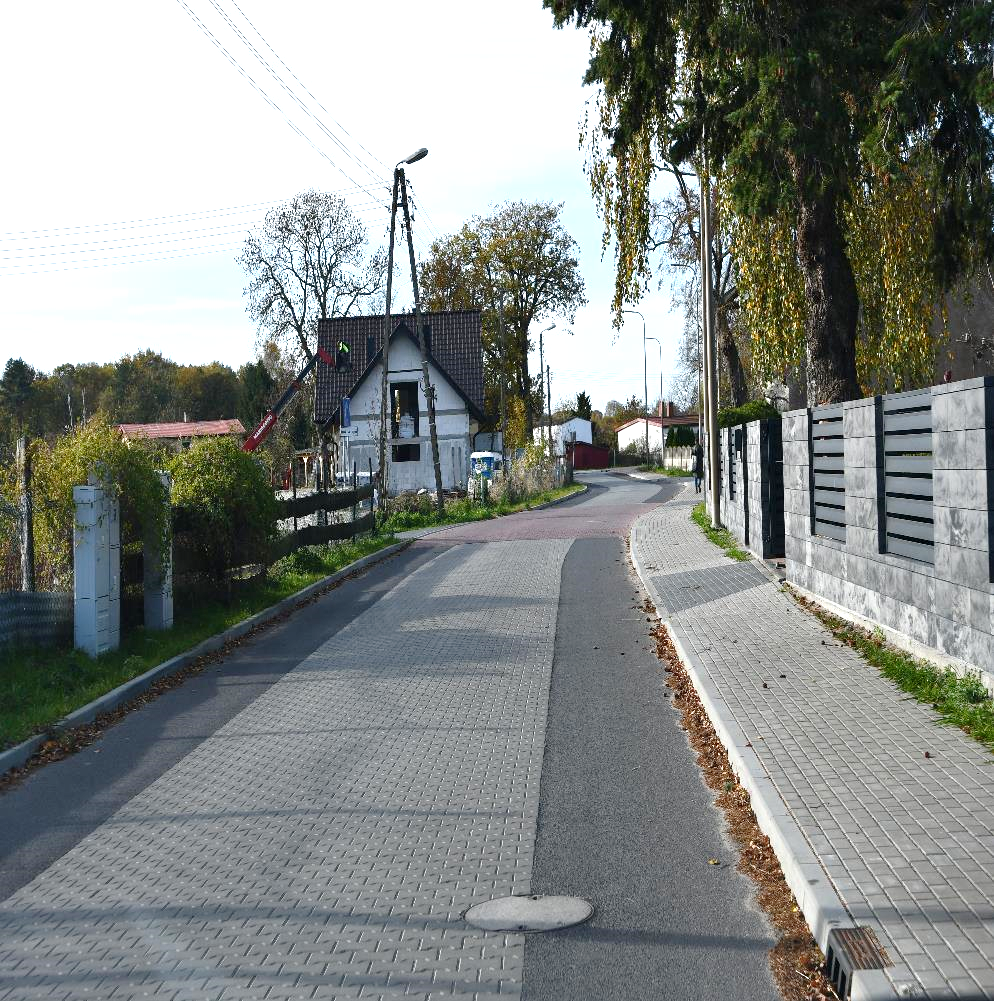 Październik 2022
Październik 2022
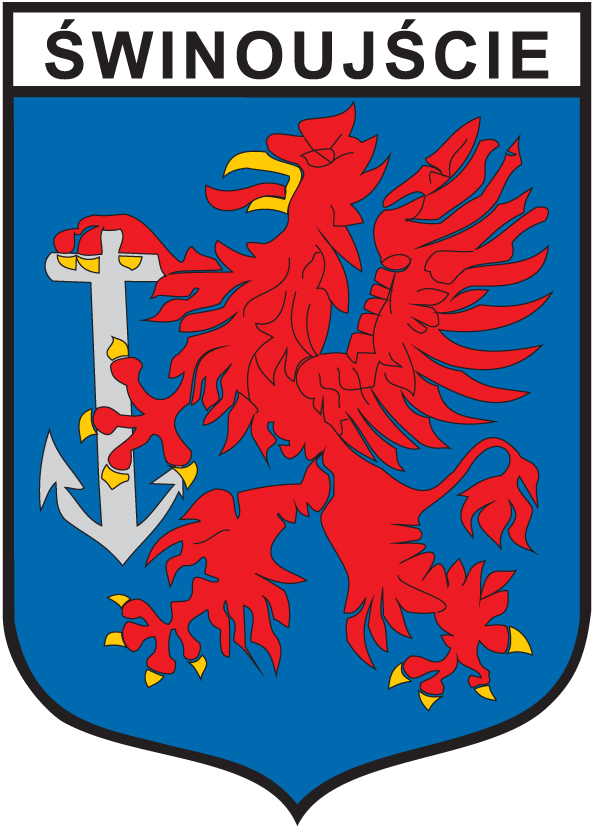 MODERNIZACJA ULICY 1 MAJA
WRAZ Z BUDOWĄ DEPTAKA
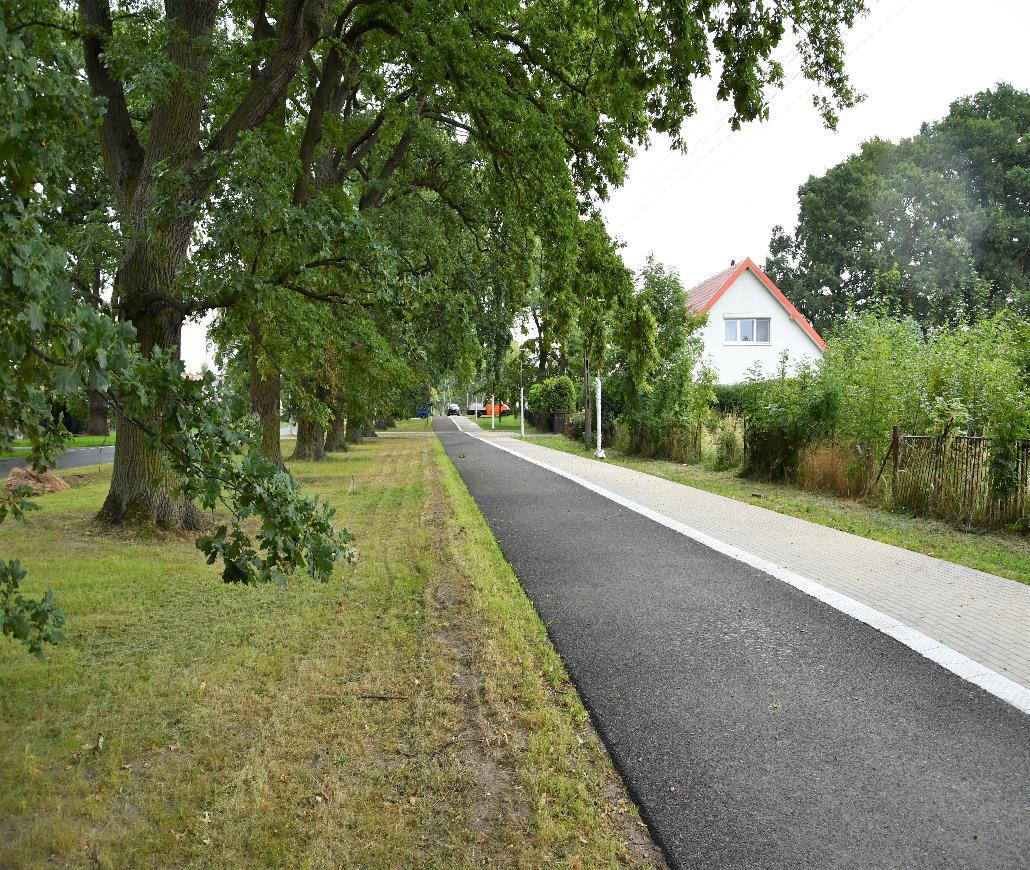 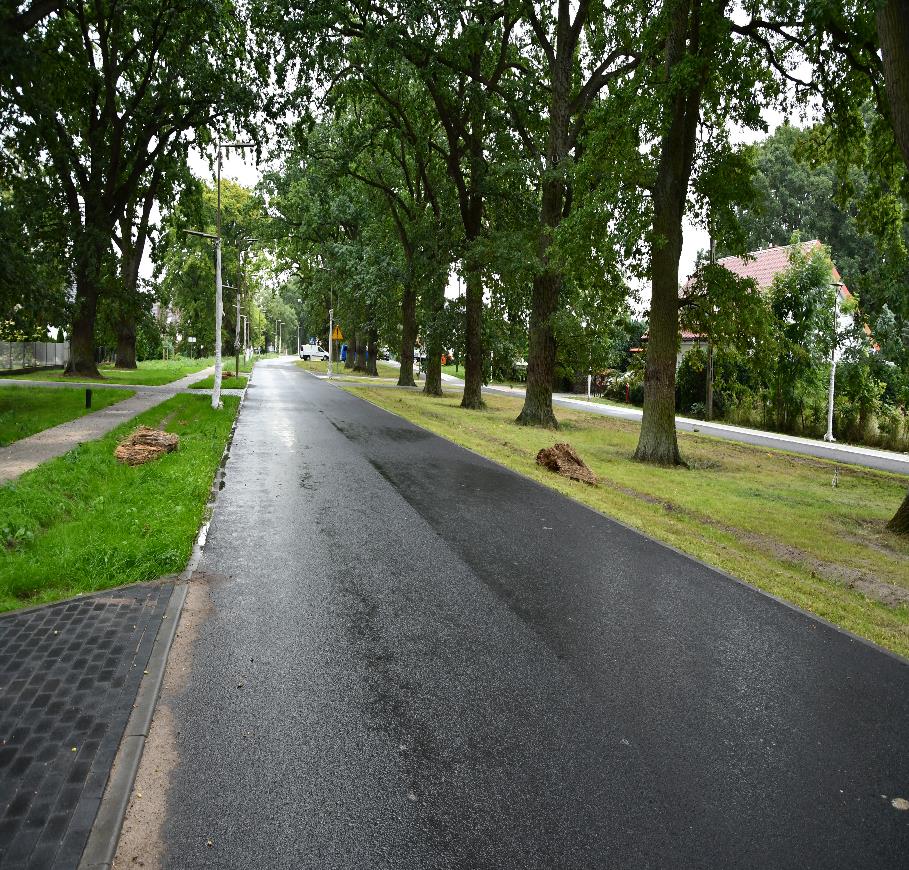 Tak jest
Tak jest
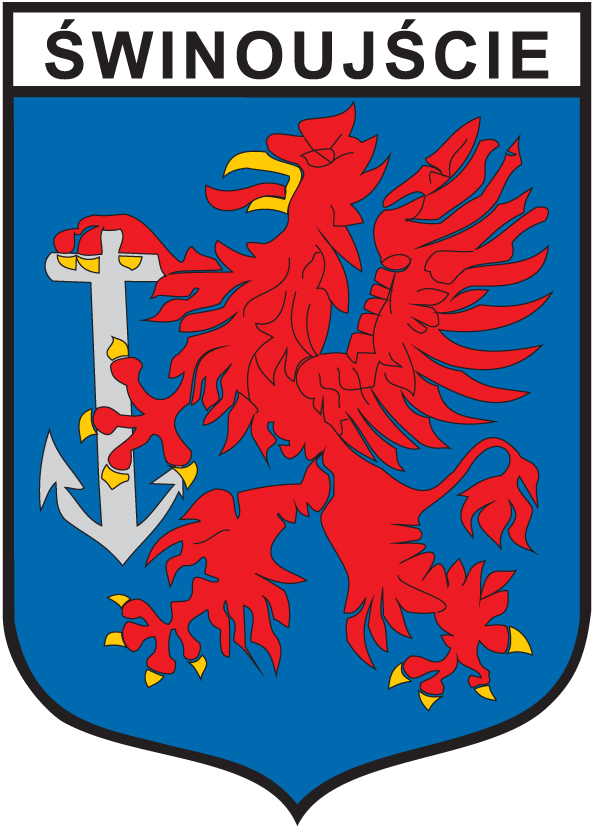 MODERNIZACJA ULICY 1 MAJA
WRAZ Z BUDOWĄ DEPTAKA
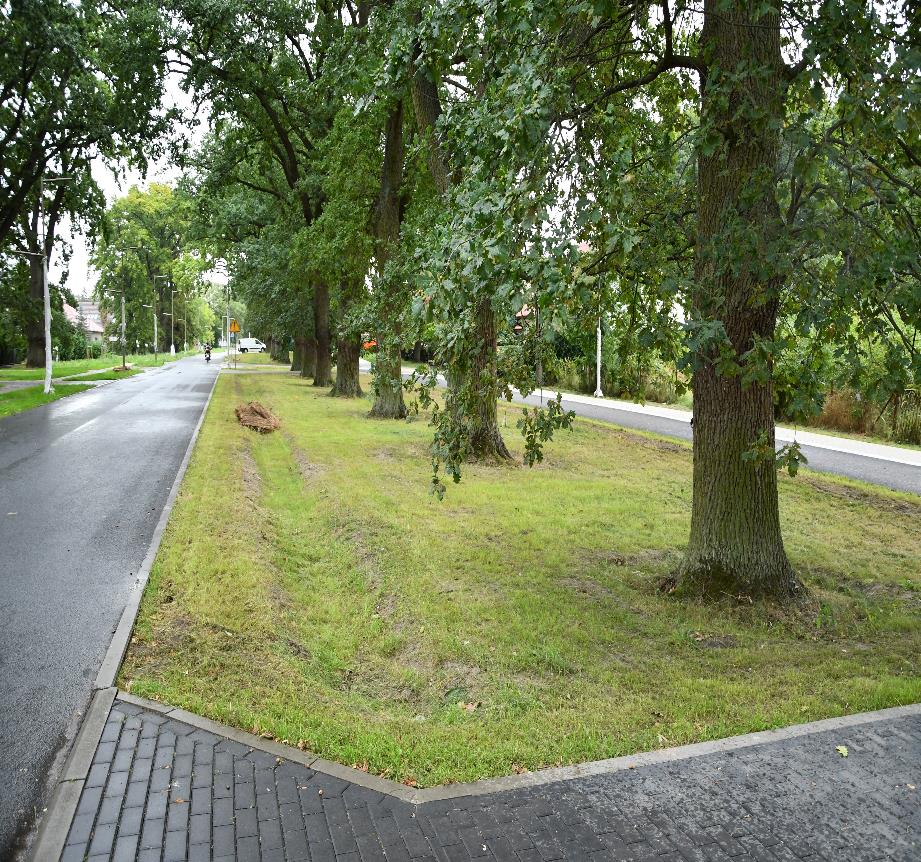 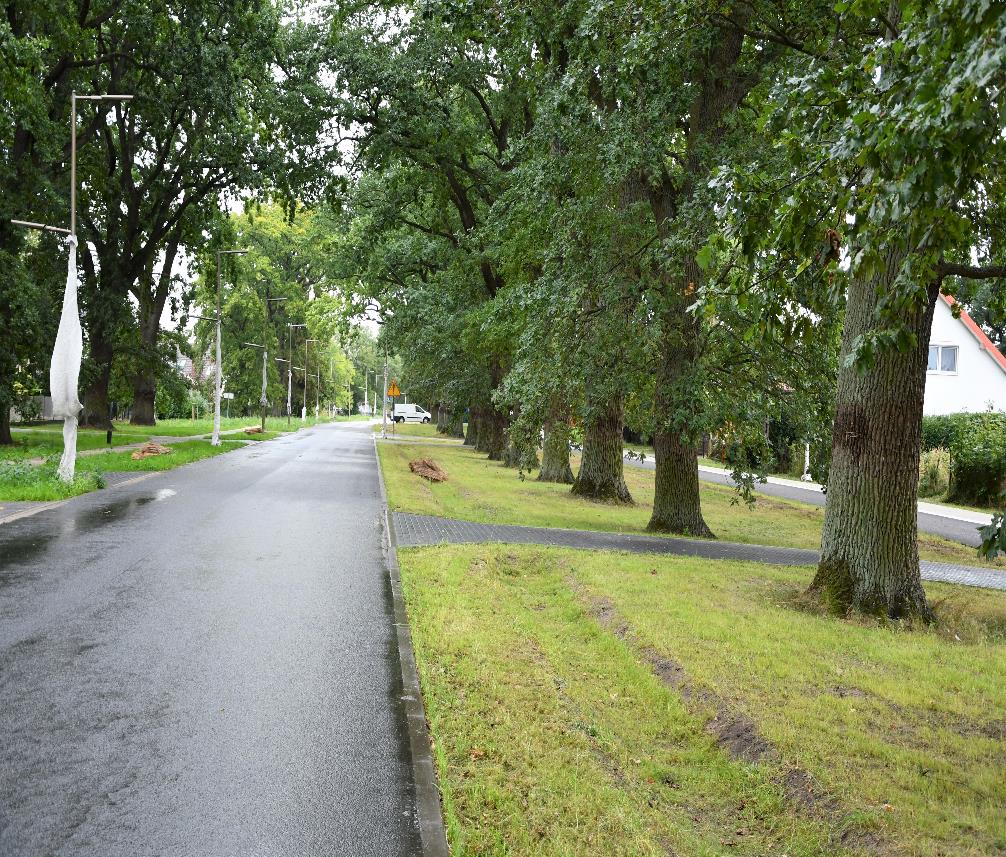 Tak jest
Tak jest
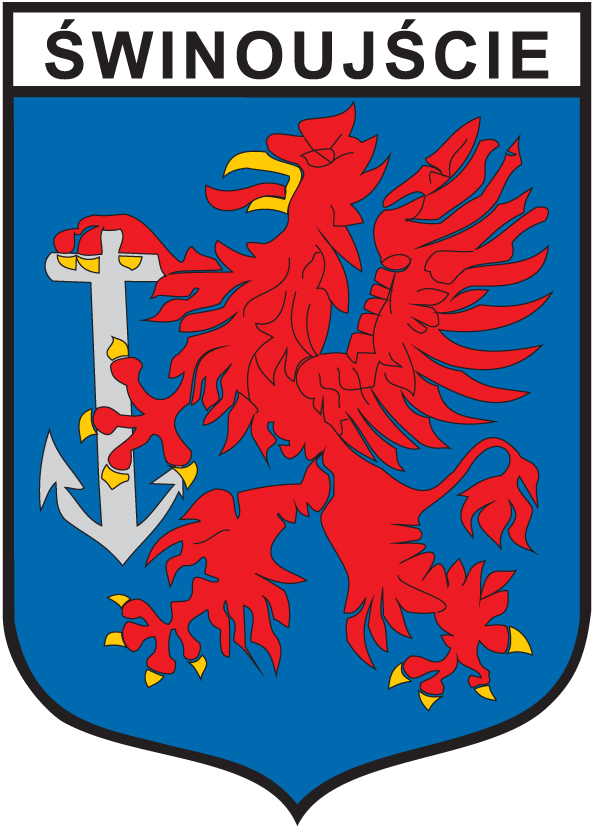 MODERNIZACJA ULICY 1 MAJA
WRAZ Z BUDOWĄ DEPTAKA
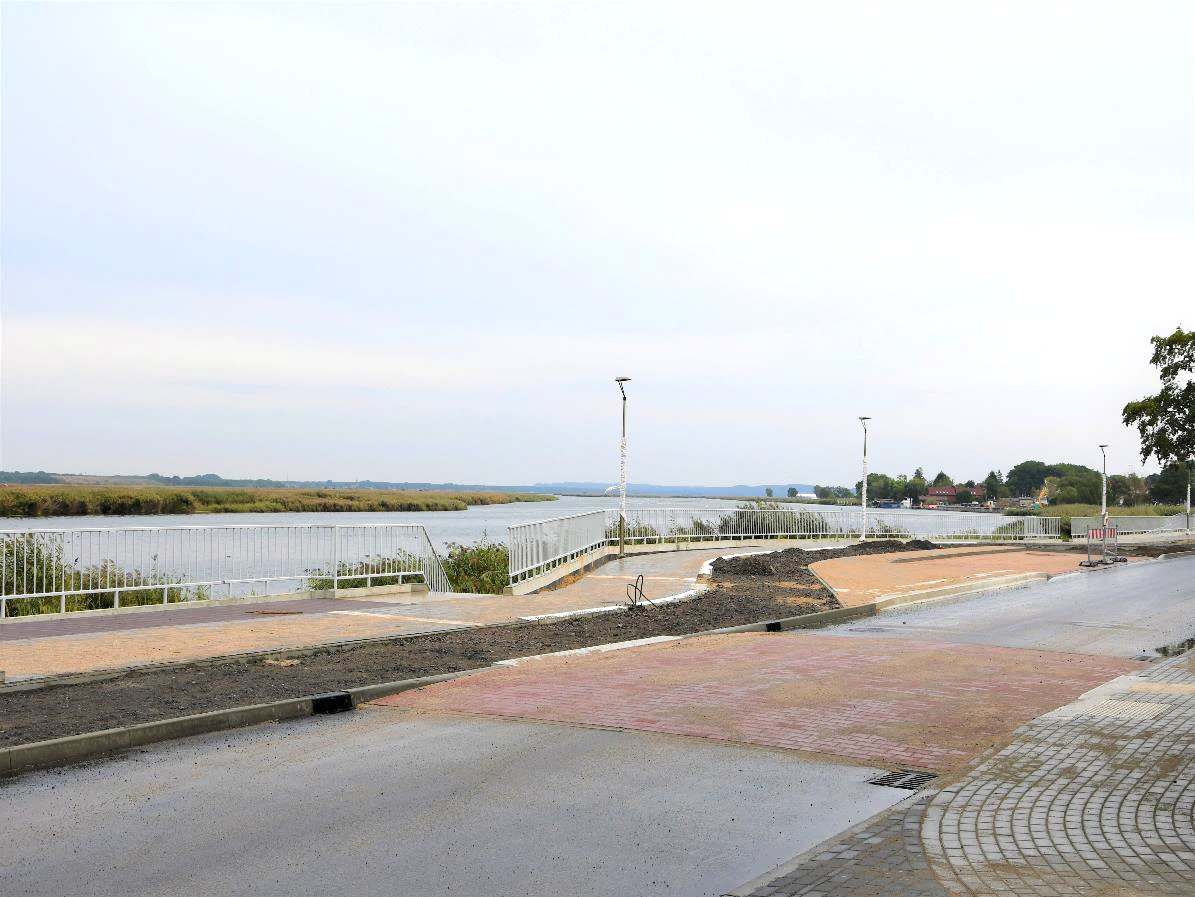 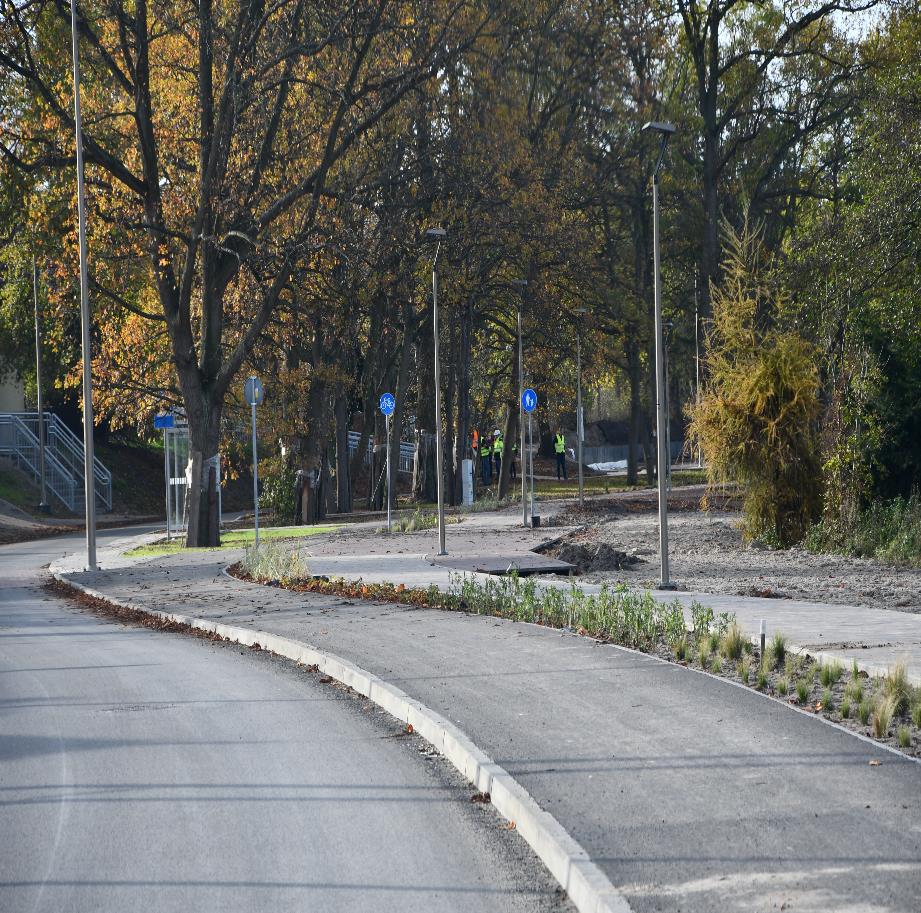 Listopad 2022
Listopad 2022
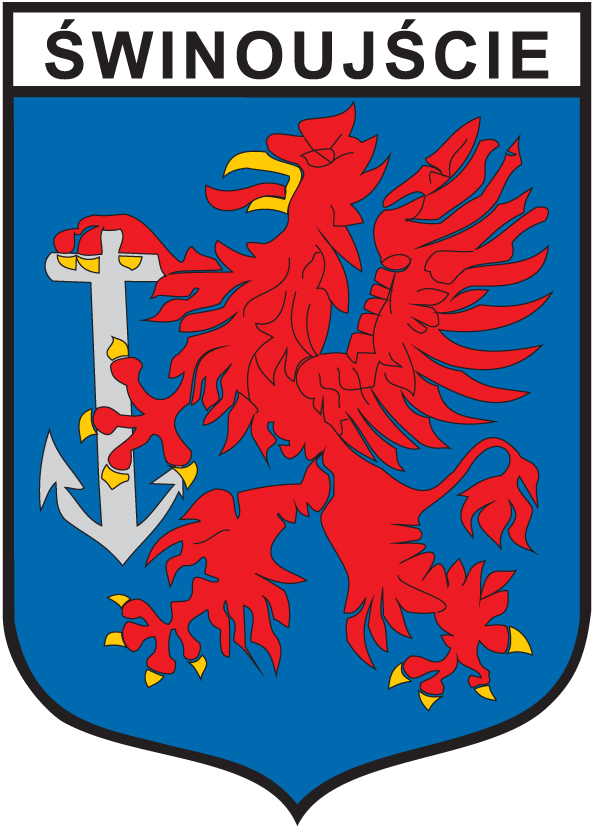 MODERNIZACJA ULICY 1 MAJA
WRAZ Z BUDOWĄ DEPTAKA
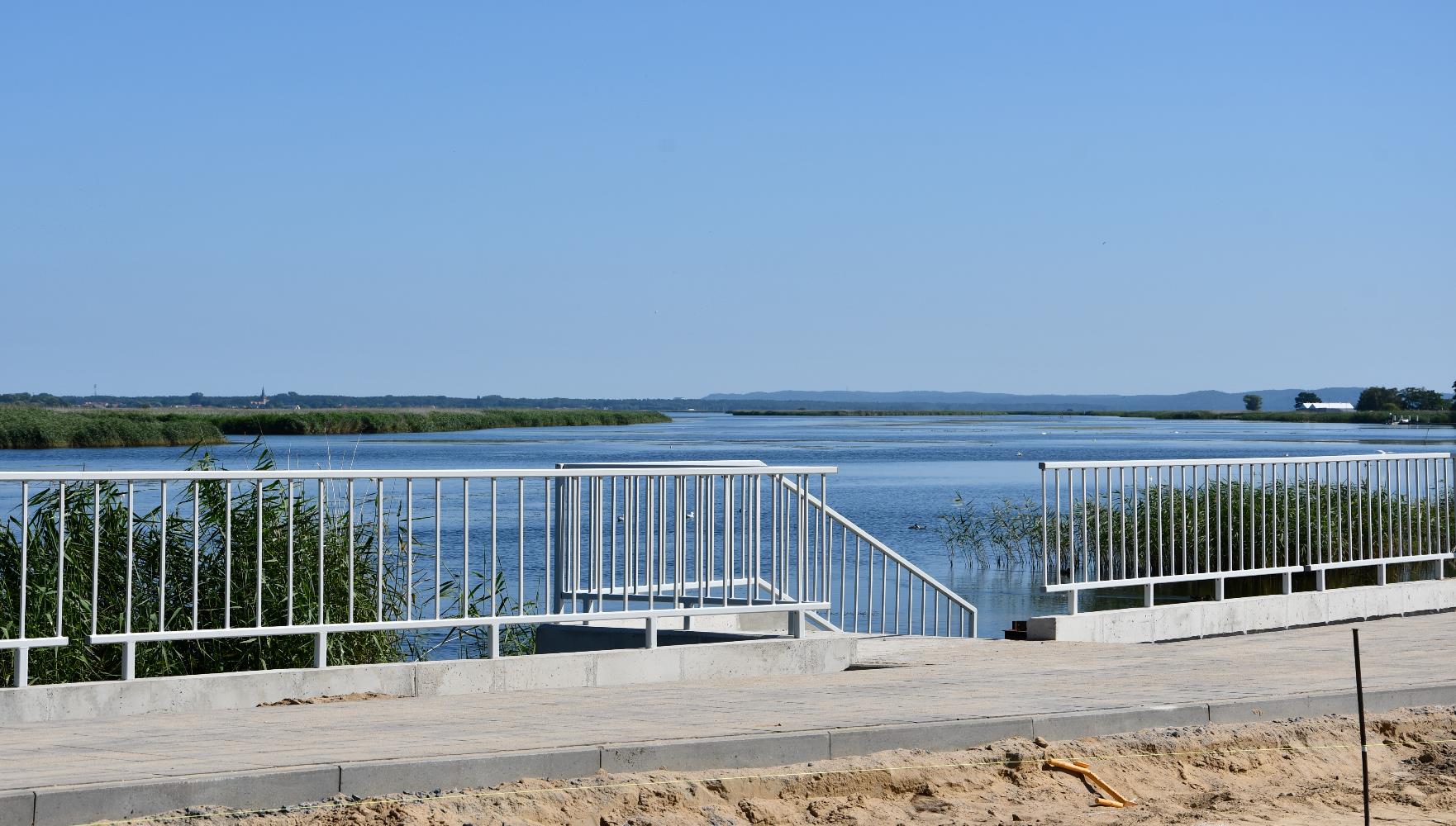 Tak jest
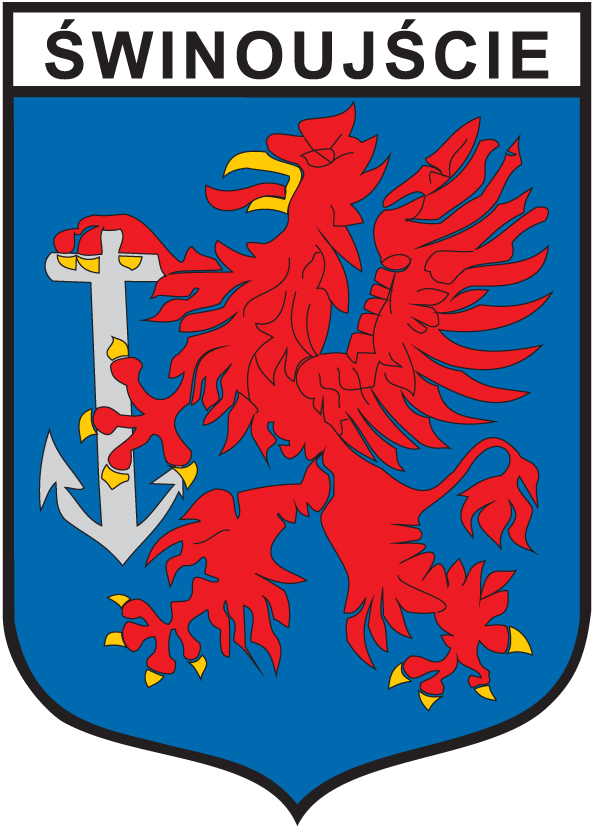 MODERNIZACJA ULICY 1 MAJA
WRAZ Z BUDOWĄ DEPTAKA
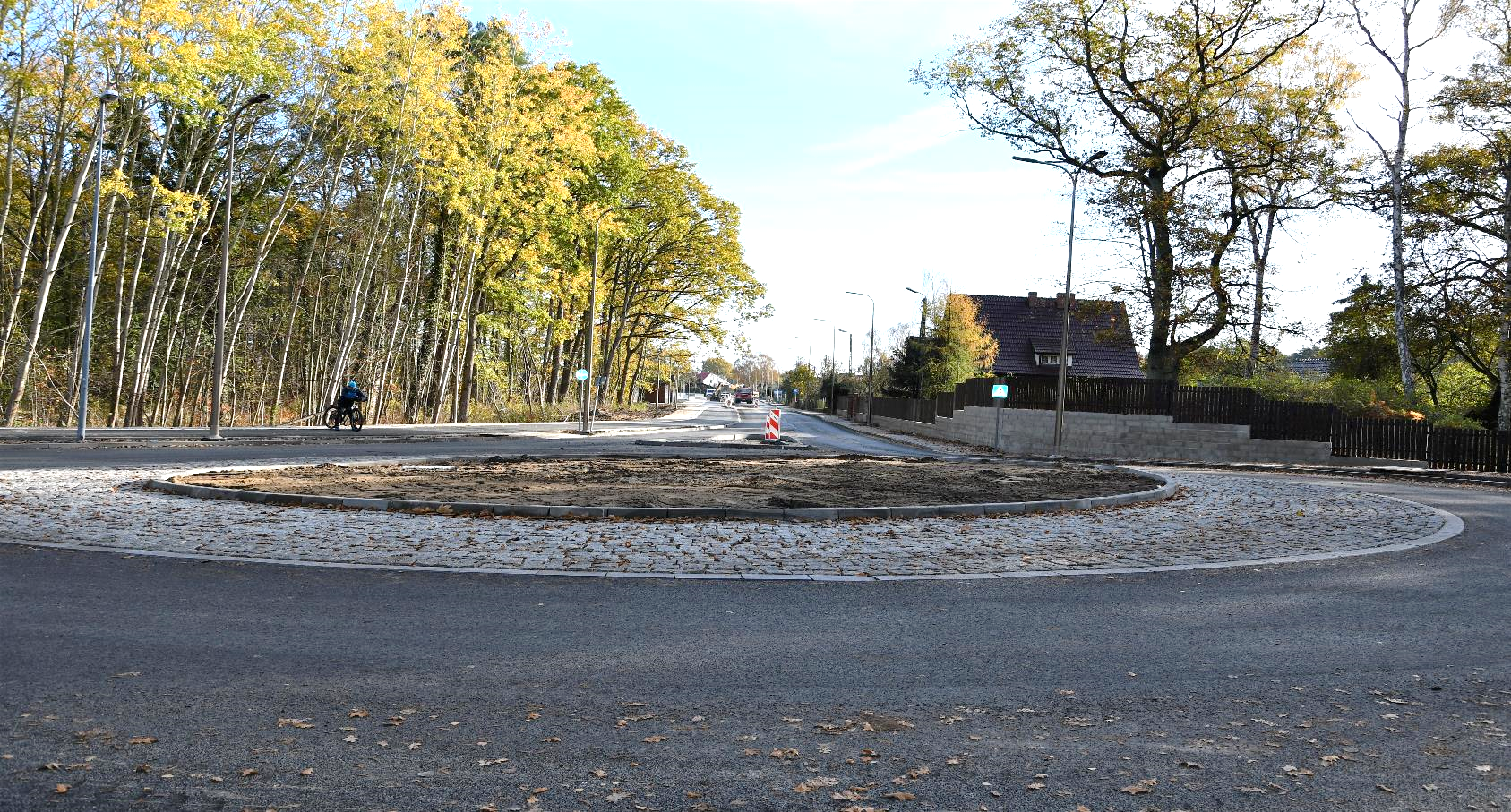 Listopad 2022
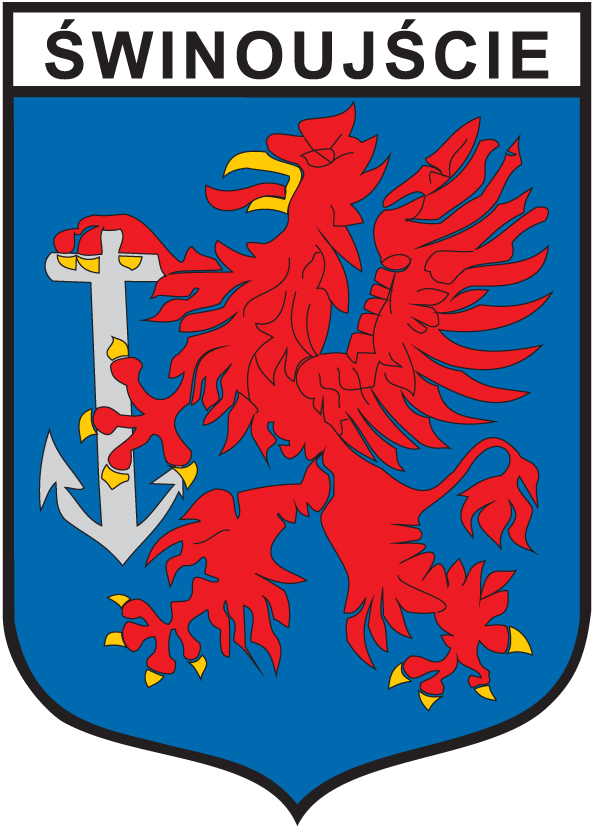 MODERNIZACJA ULICY 1 MAJA
WRAZ Z BUDOWĄ DEPTAKA
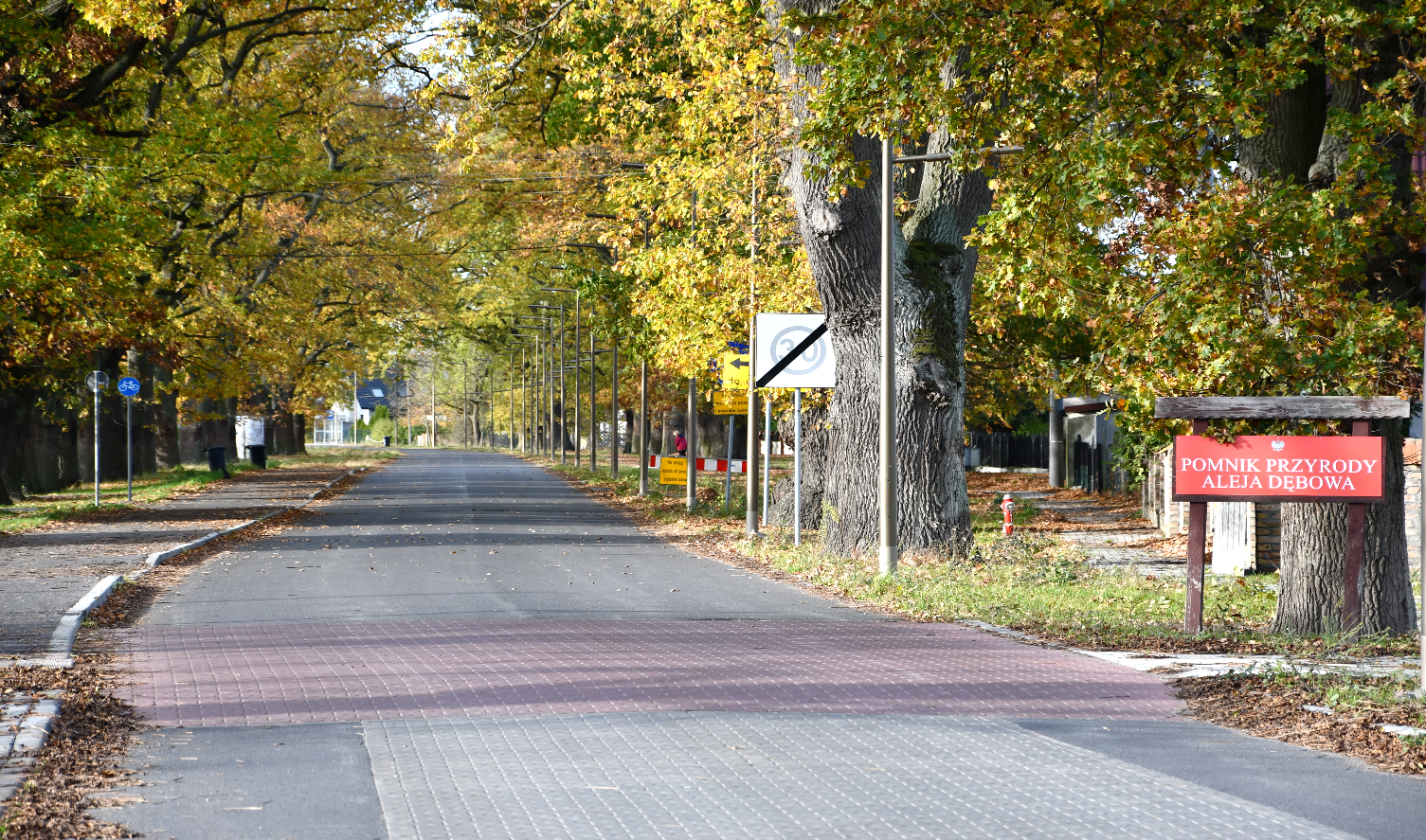 Tak jest
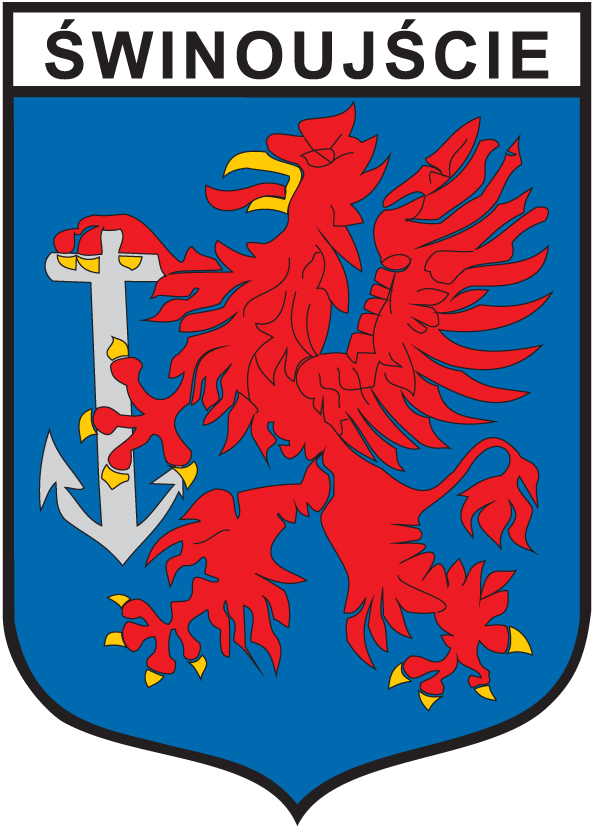 MODERNIZACJA ULICY 1 MAJA
WRAZ Z BUDOWĄ DEPTAKA
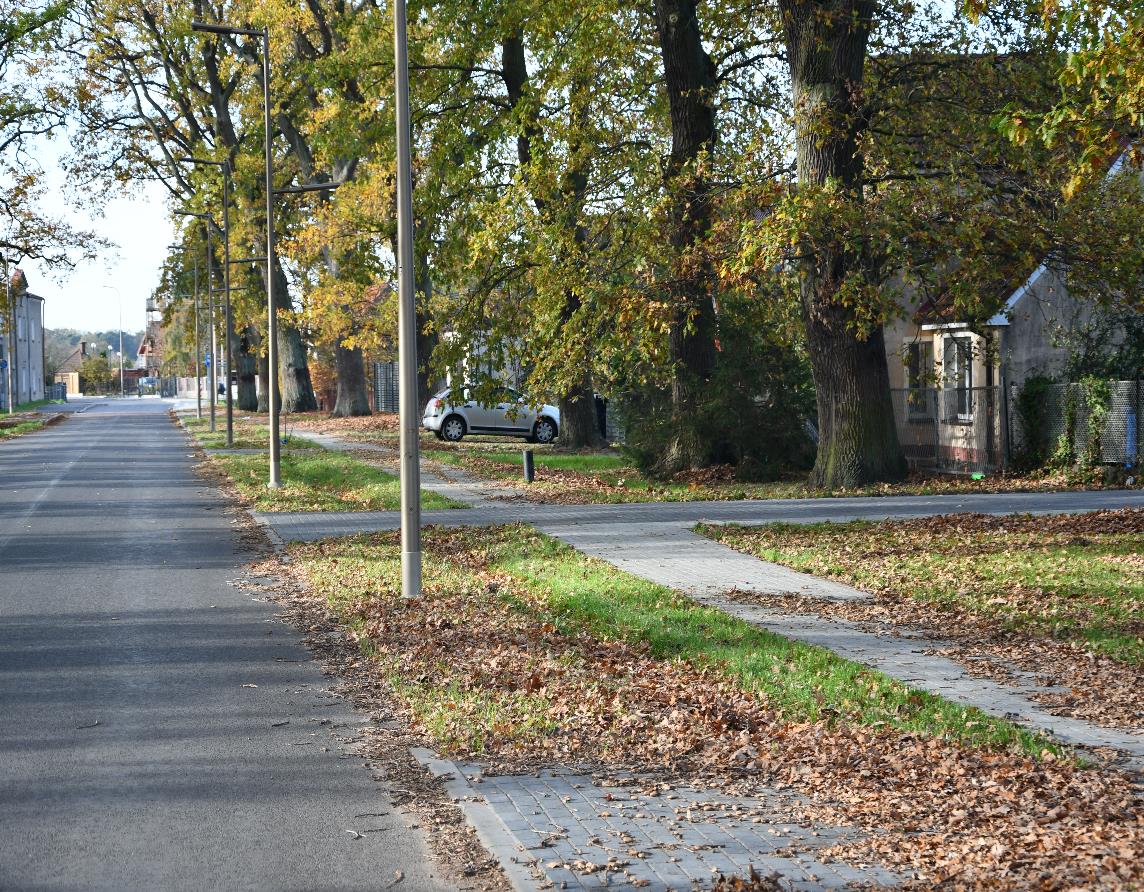 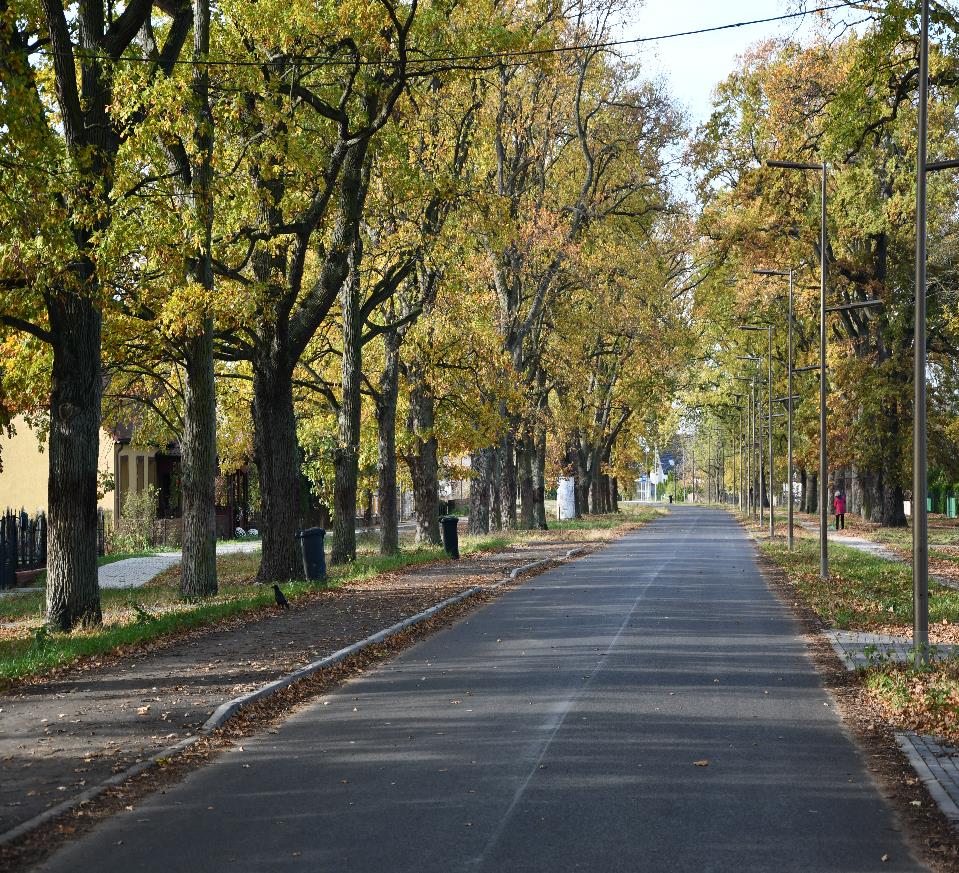 Tak jest
Tak jest
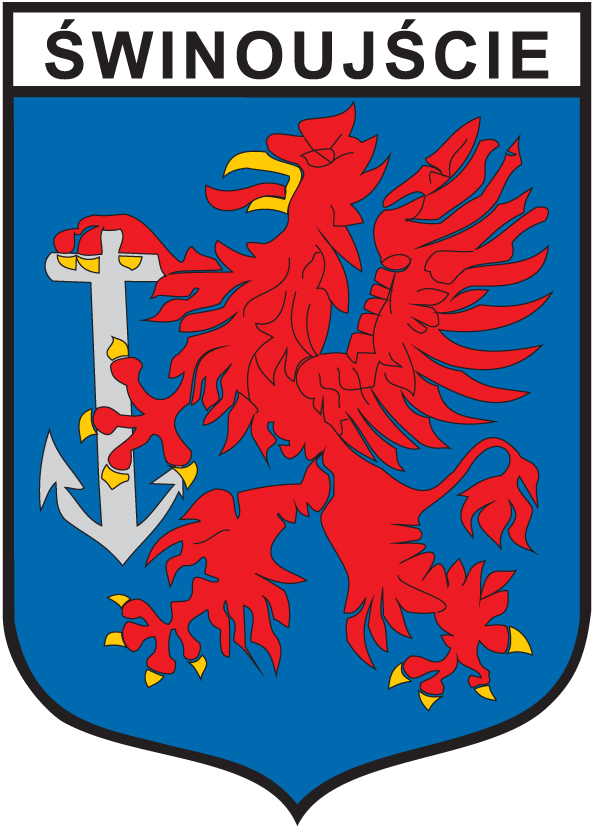 MODERNIZACJA ULICY 1 MAJA
WRAZ Z BUDOWĄ DEPTAKA
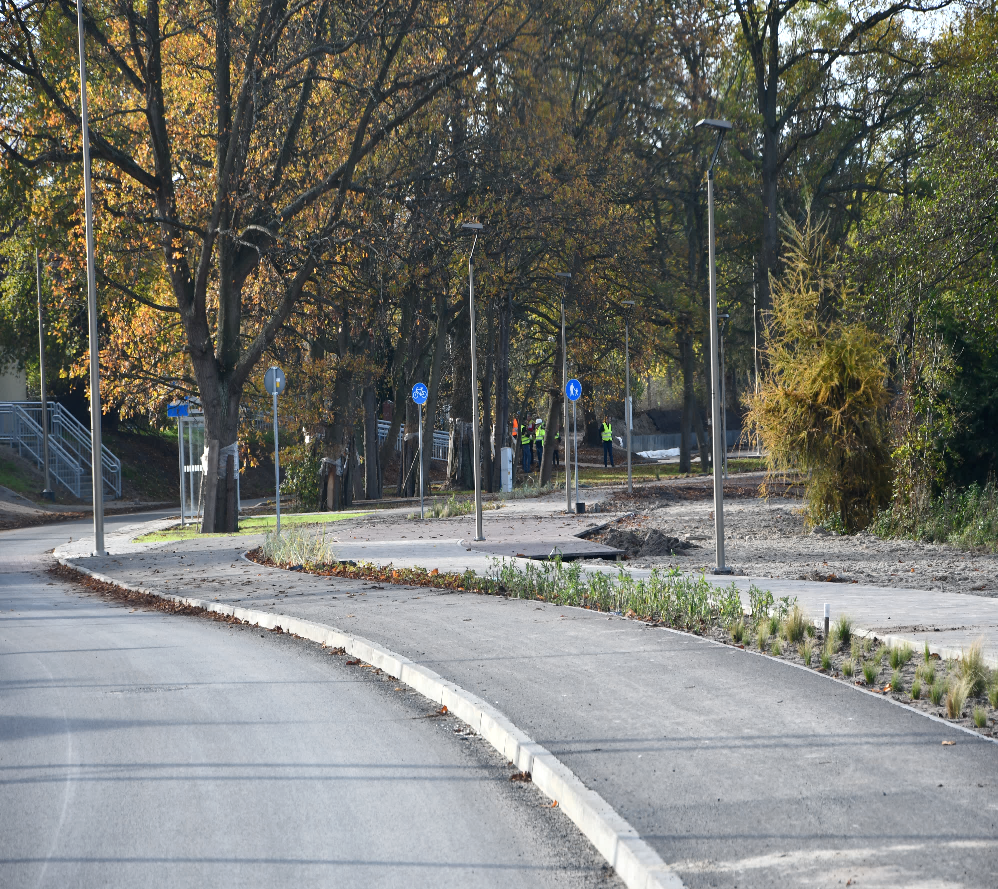 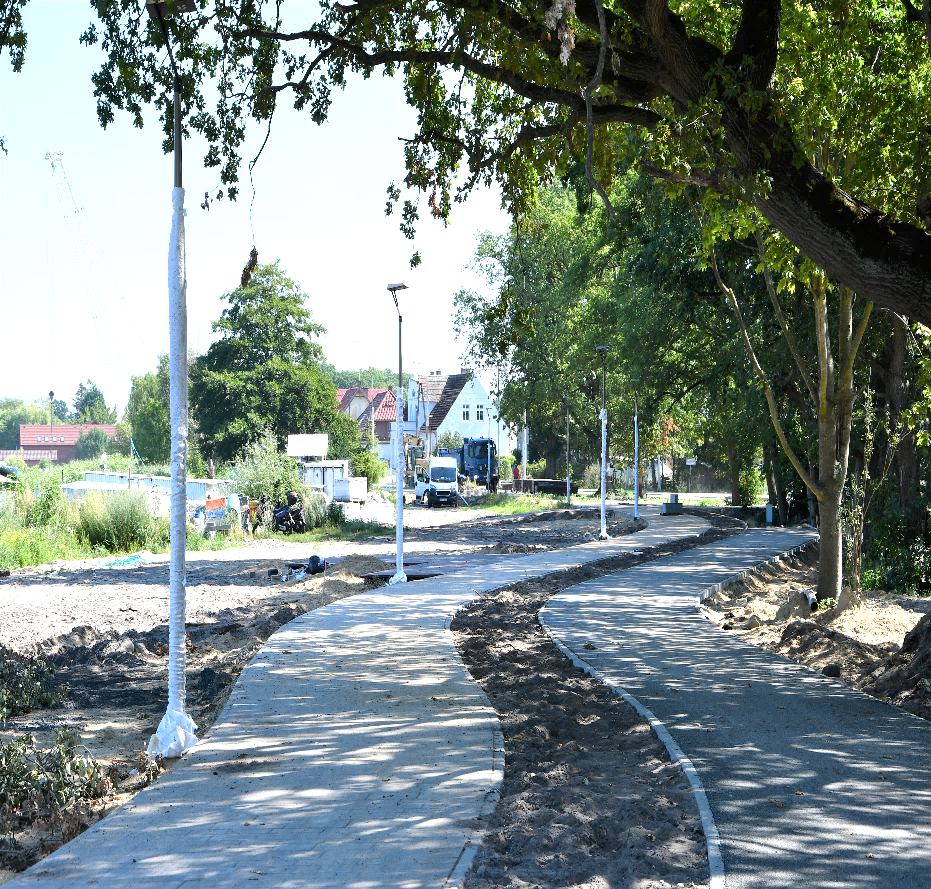 Październik 2022
Sierpień 2022
MODERNIZACJA ULICY 1 MAJA
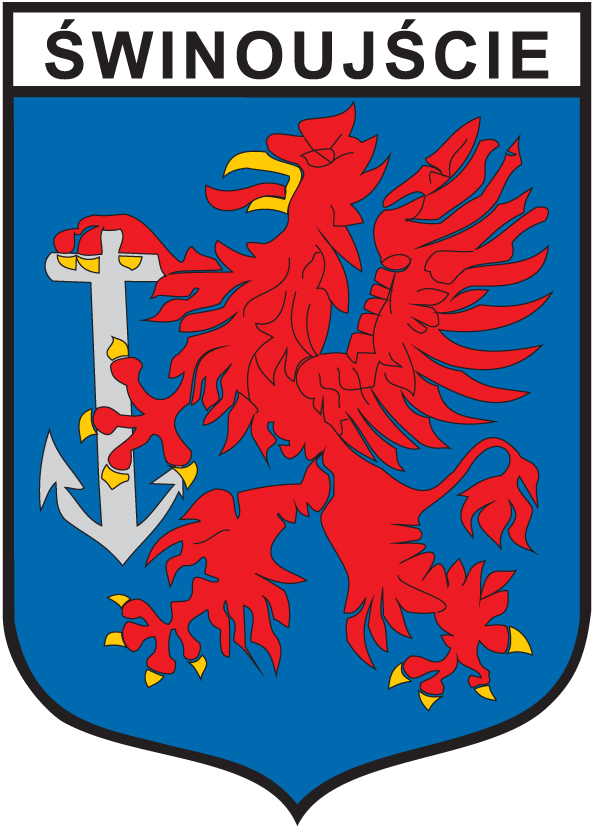 WRAZ Z BUDOWĄ DEPTAKA
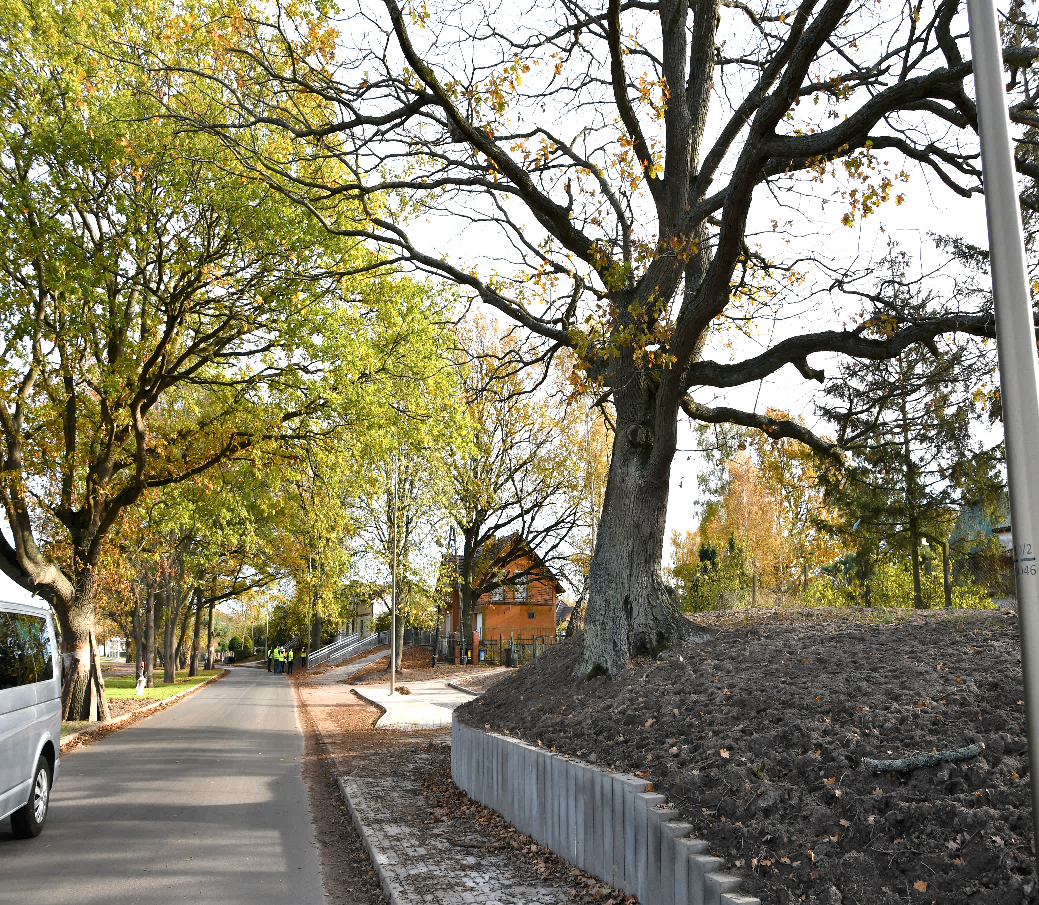 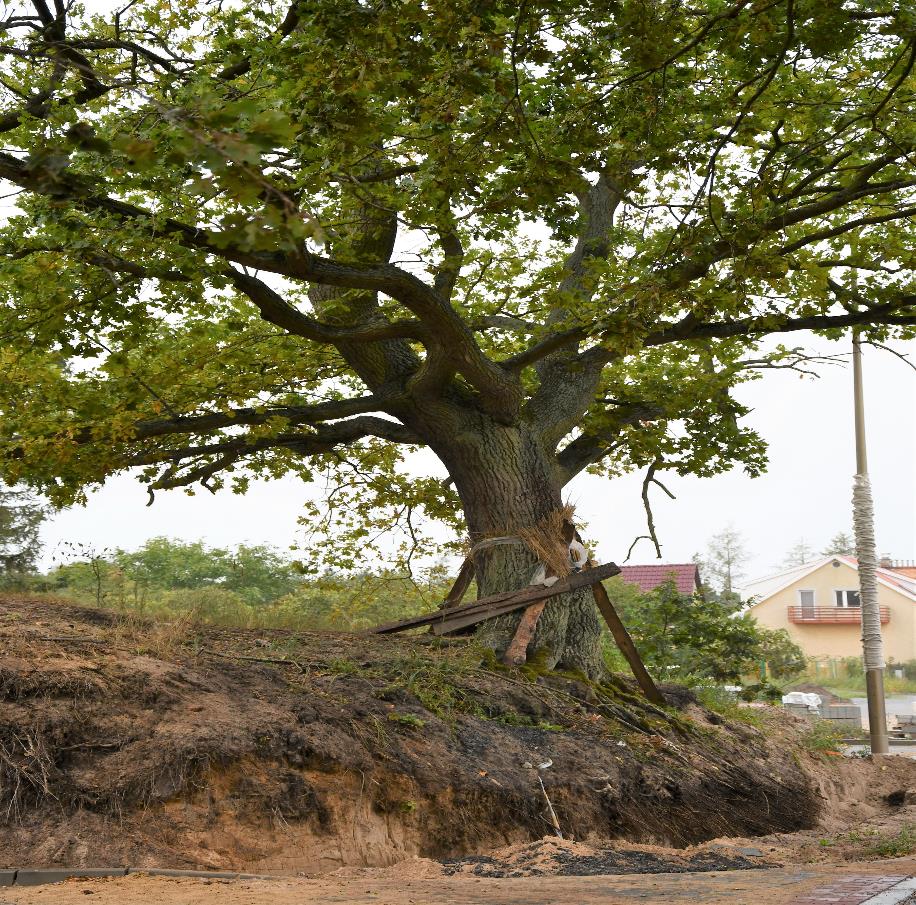 Palisada chroniąca drzewo 2022
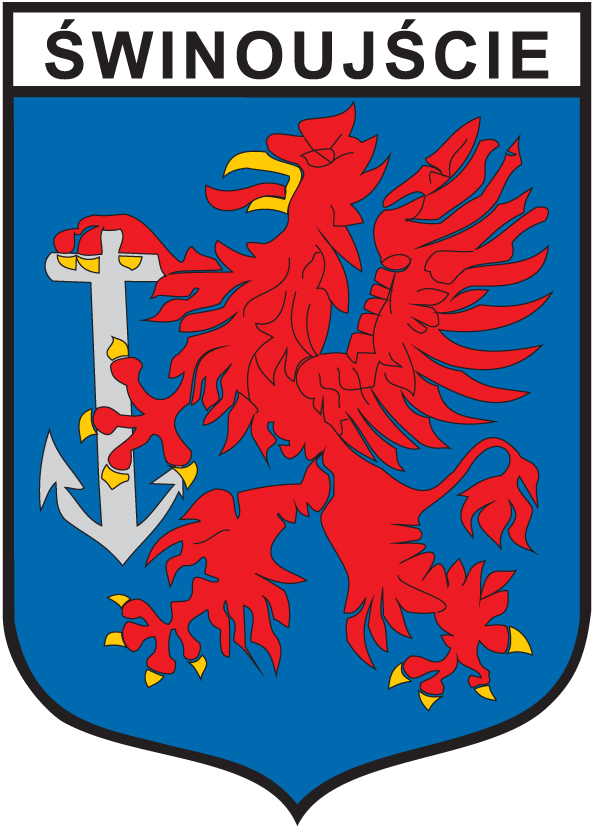 MODERNIZACJA ULICY 1 MAJA
WRAZ Z BUDOWĄ DEPTAKA
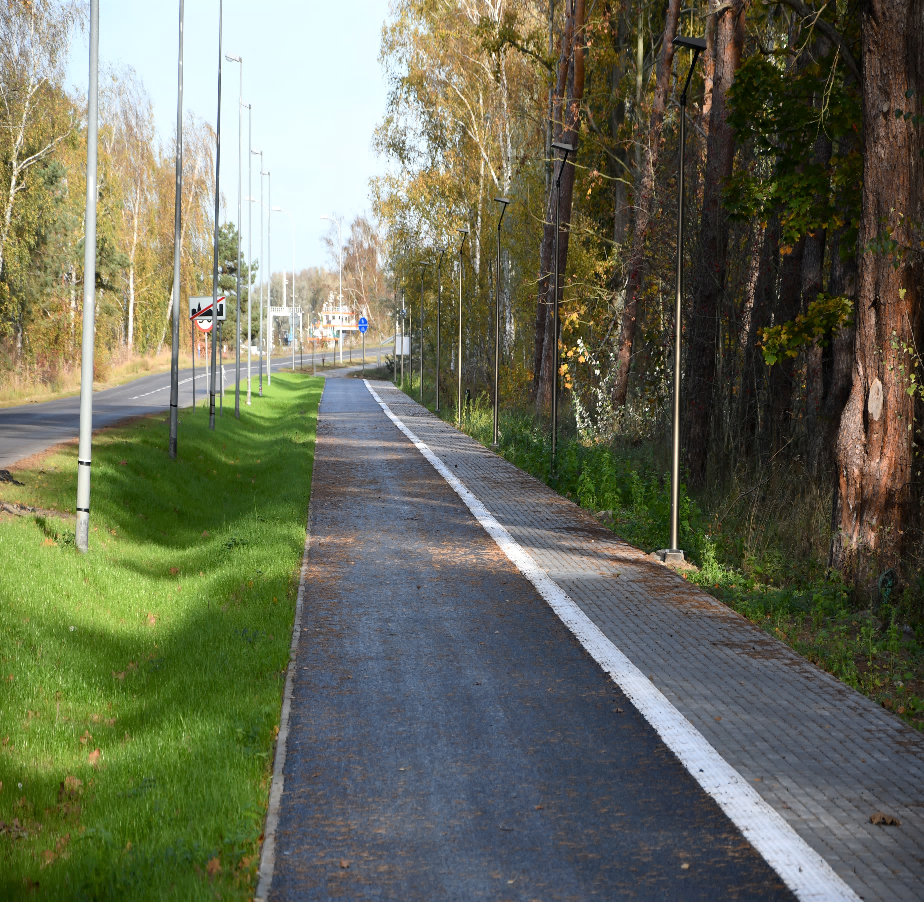 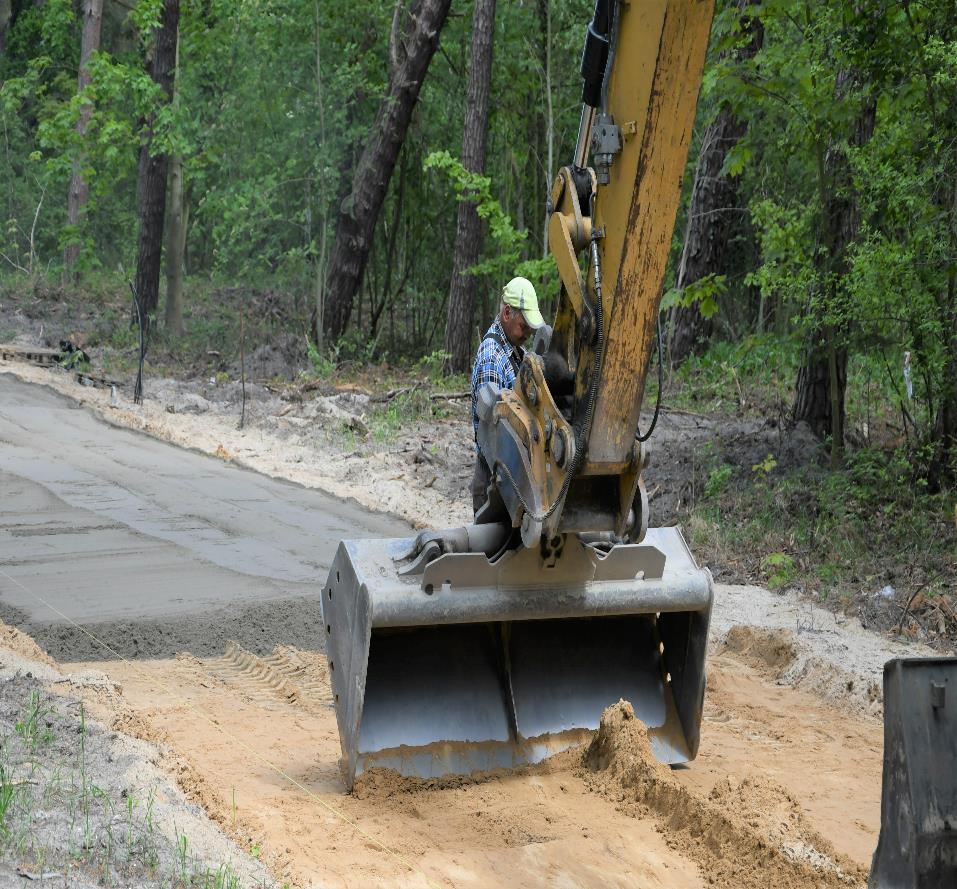 Tak powstawała ta droga rowerowa
Droga rowerowa 
wzdłuż ul. Mostowej
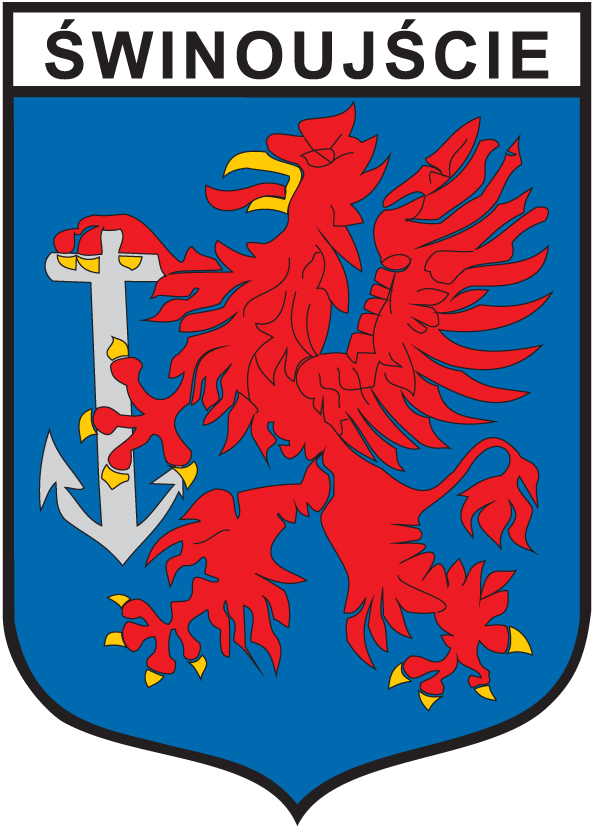 MODERNIZACJA ULICY 1 MAJA
WRAZ Z BUDOWĄ DEPTAKA
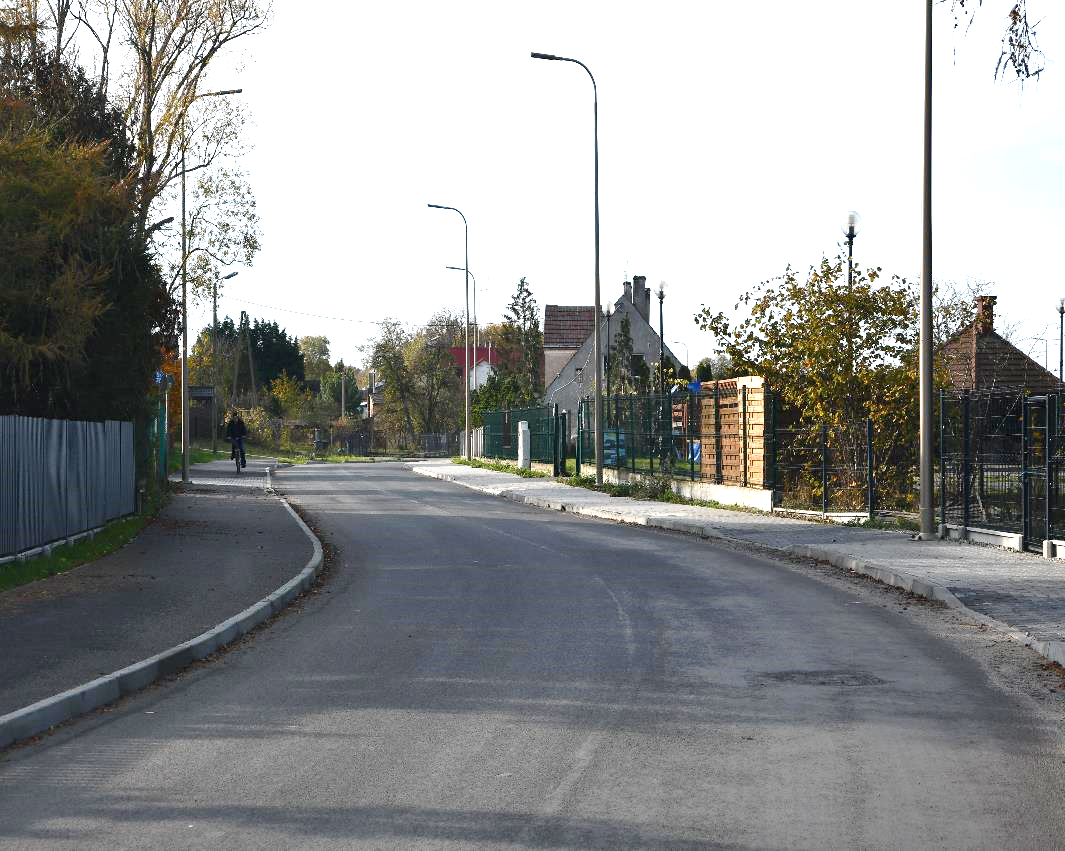 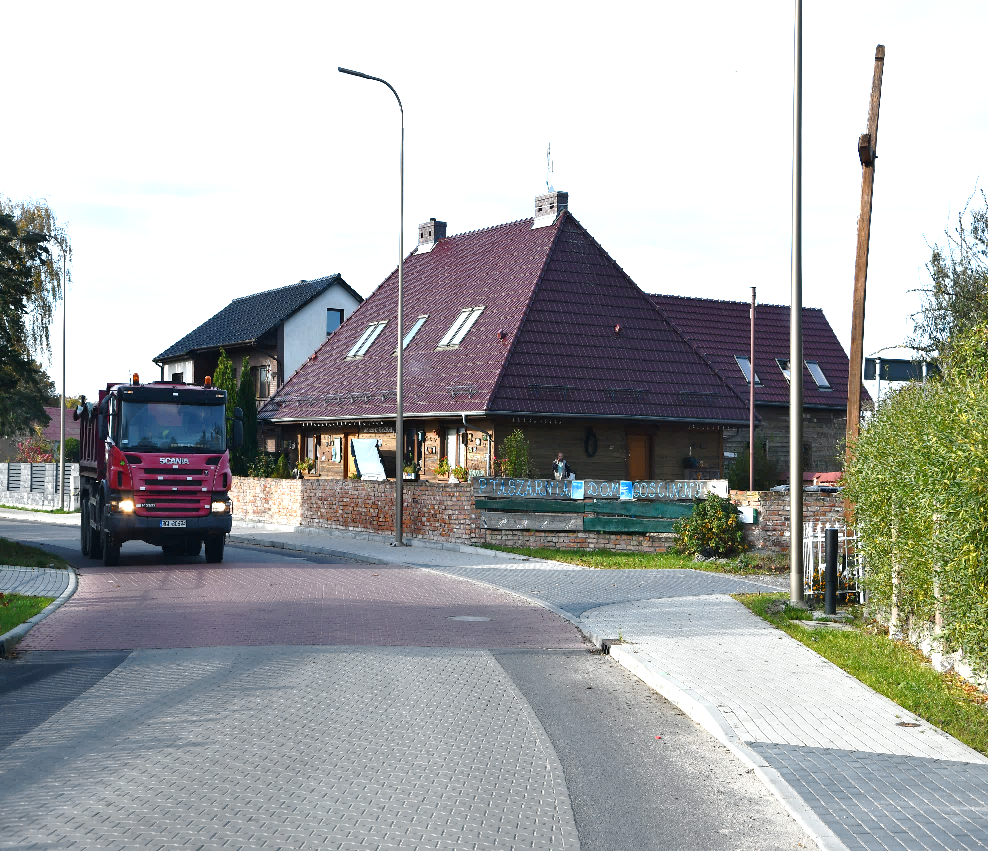 Tak powstawała ta droga rowerowa
Tak jest
Tak jest
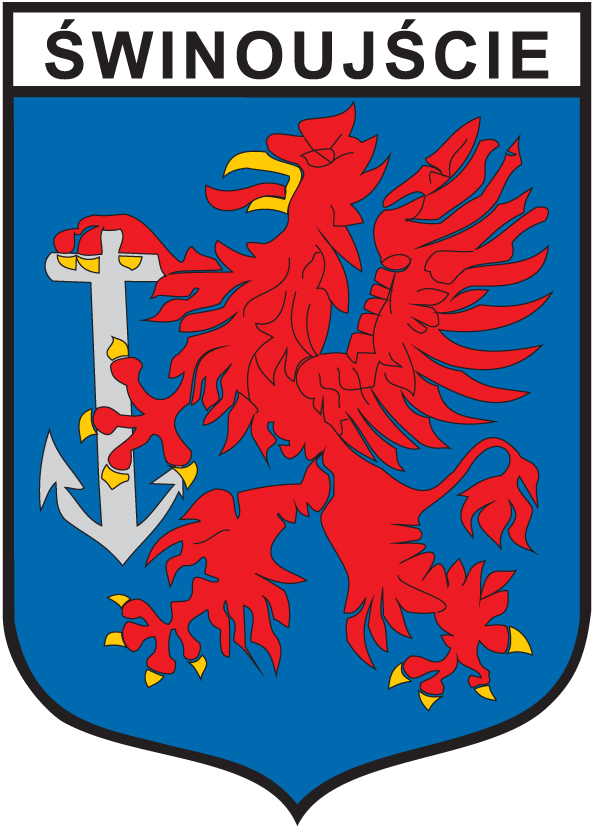 MODERNIZACJA ULICY 1 MAJA
WRAZ Z BUDOWĄ DEPTAKA
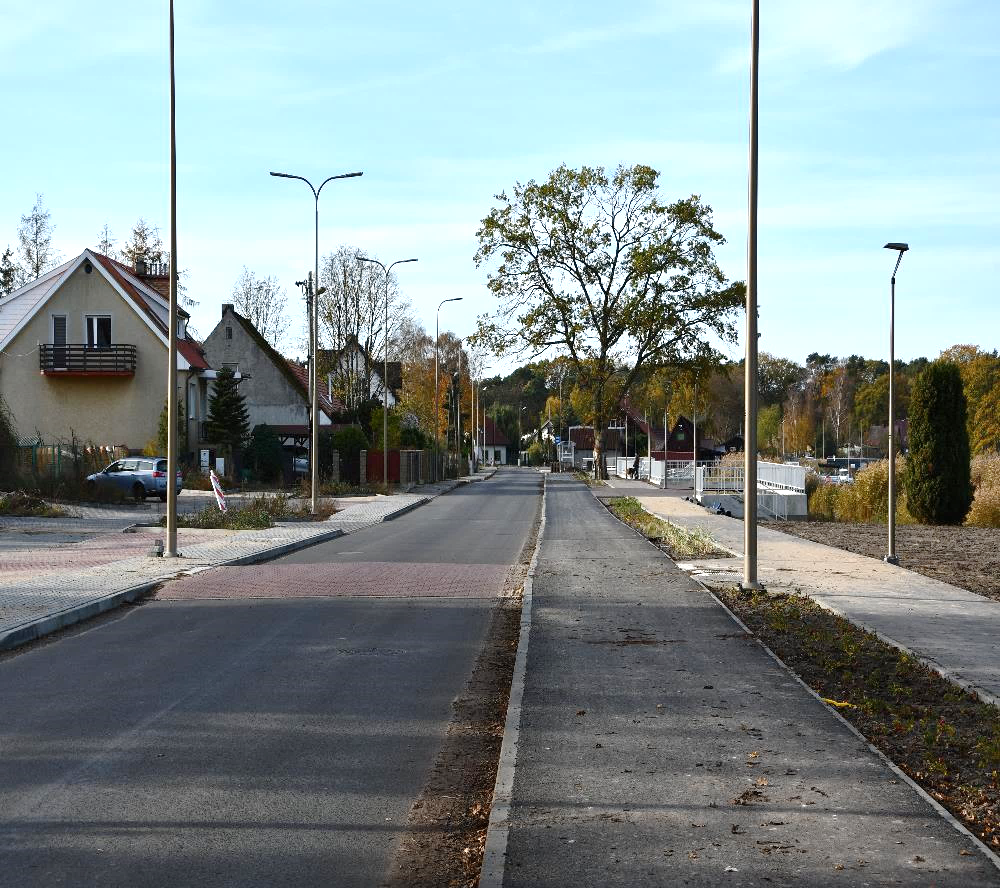 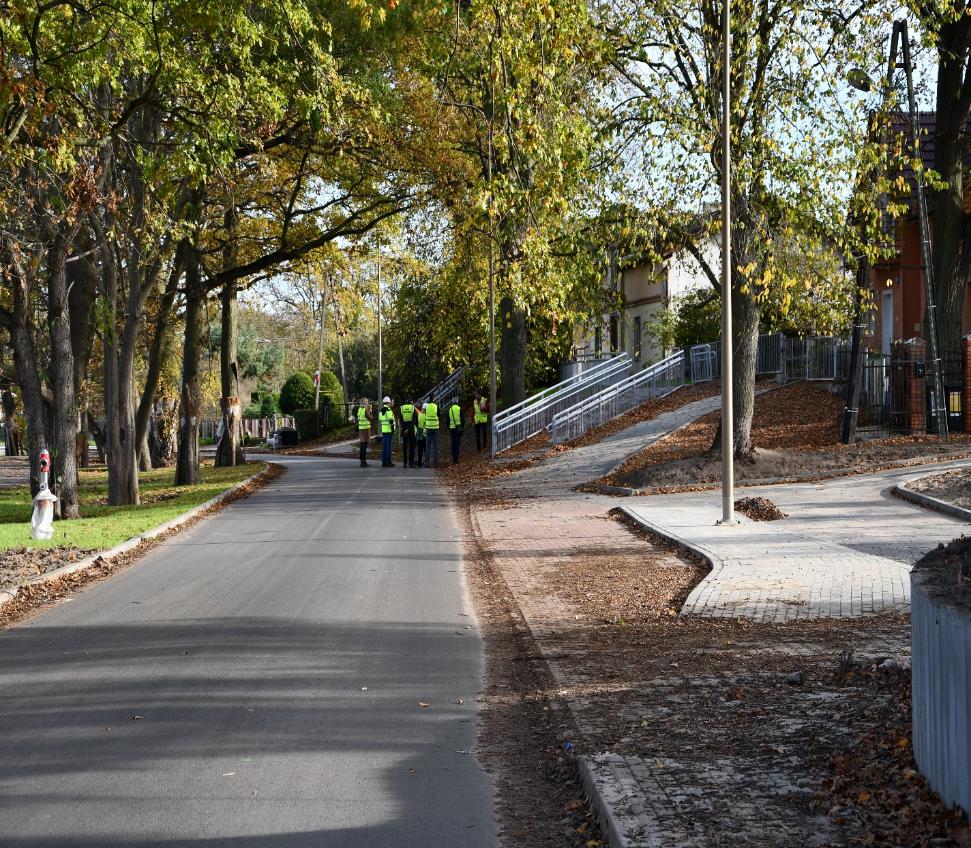 Tak jest
Tak jest
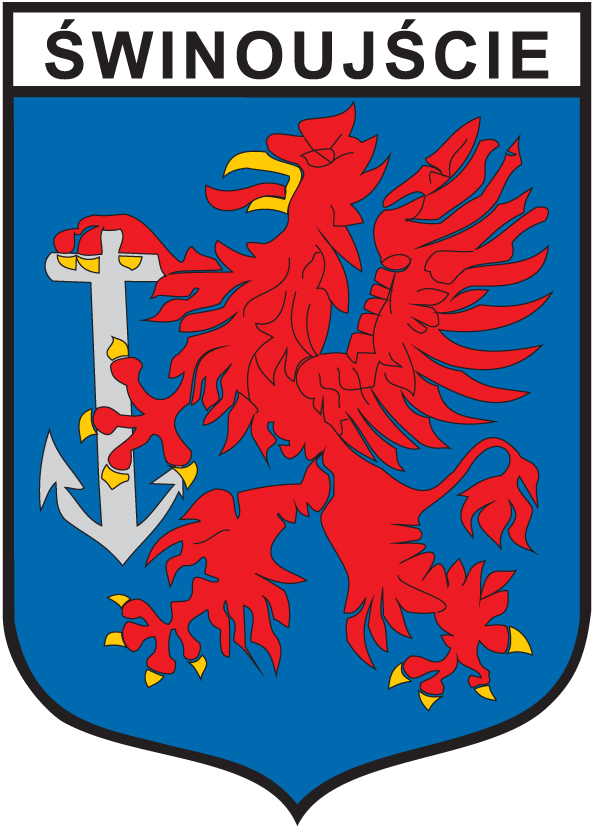 MODERNIZACJA ULICY 1 MAJA
WRAZ Z BUDOWĄ DEPTAKA
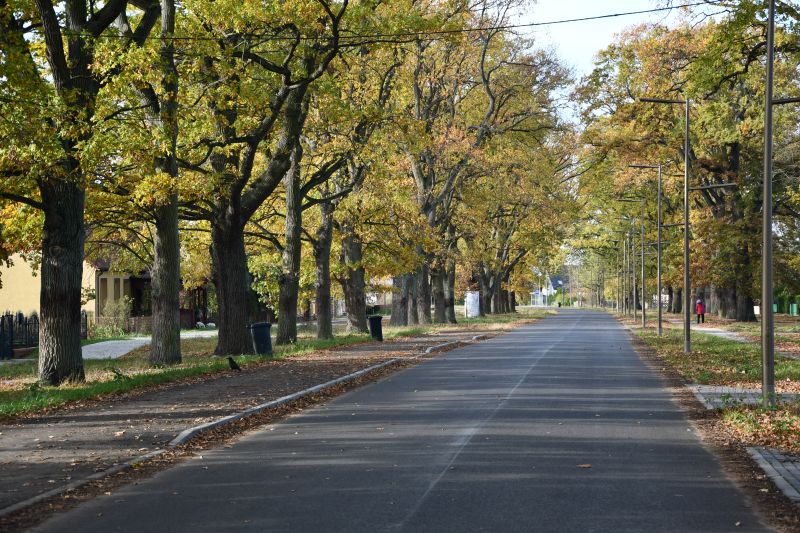 Tak jest
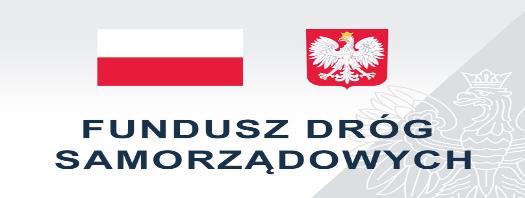 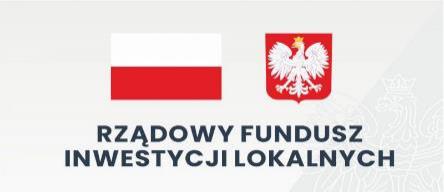 Przebudowa ulicy 1 Maja w Karsiborze 
wraz z budową ciągu pieszo - rowerowego 



Całkowita wartość projektu:  		 36,9 mln zł
Kwota dofinansowania:                        20,2 mln zł
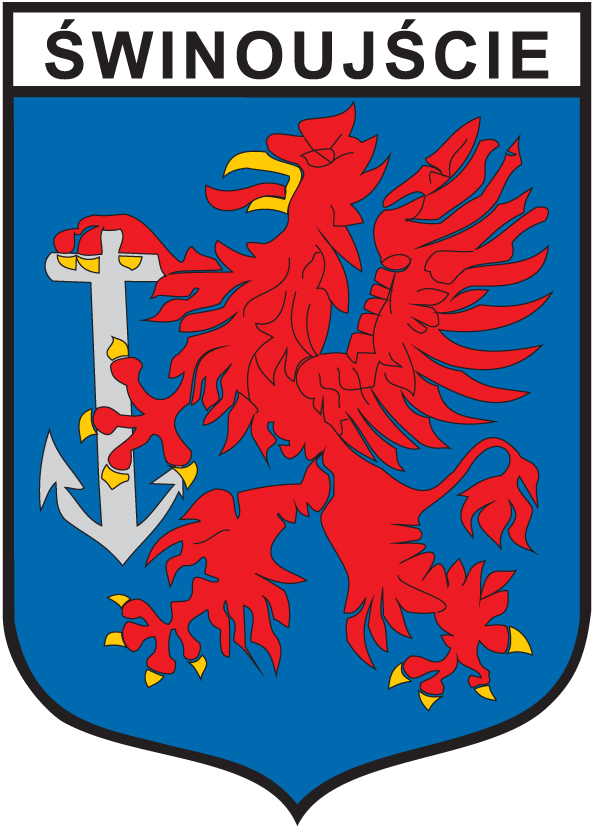 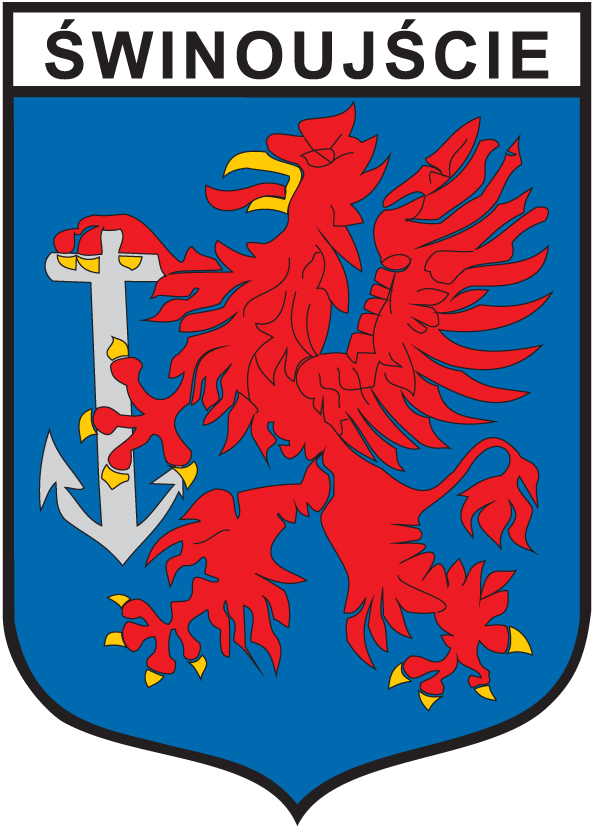 INSTALACJA FOTOWOLTAICZNA NA DACHU REMIZY OCHOTNICZEJ STRAŻY POŻARNEJ
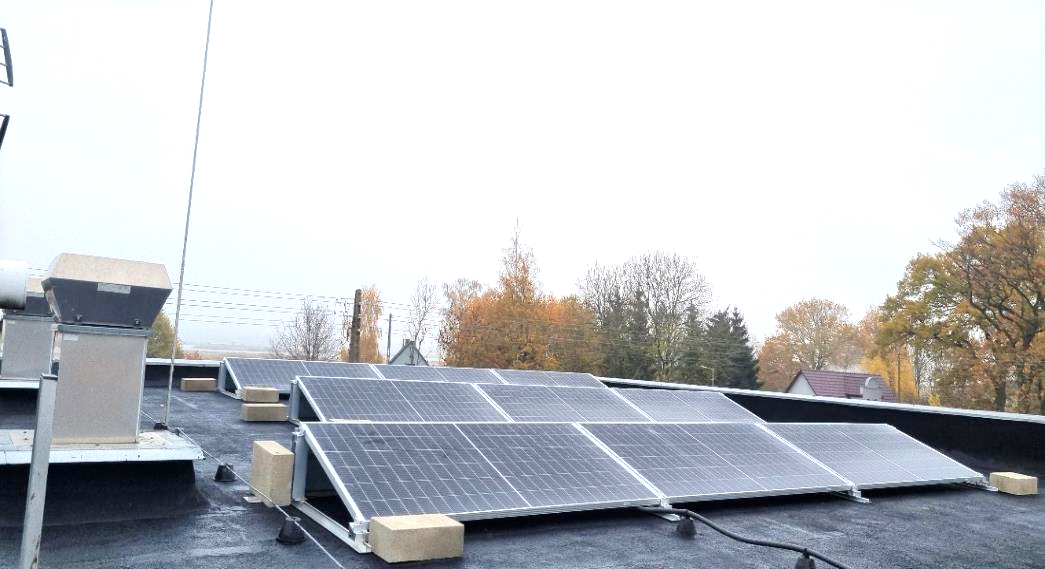 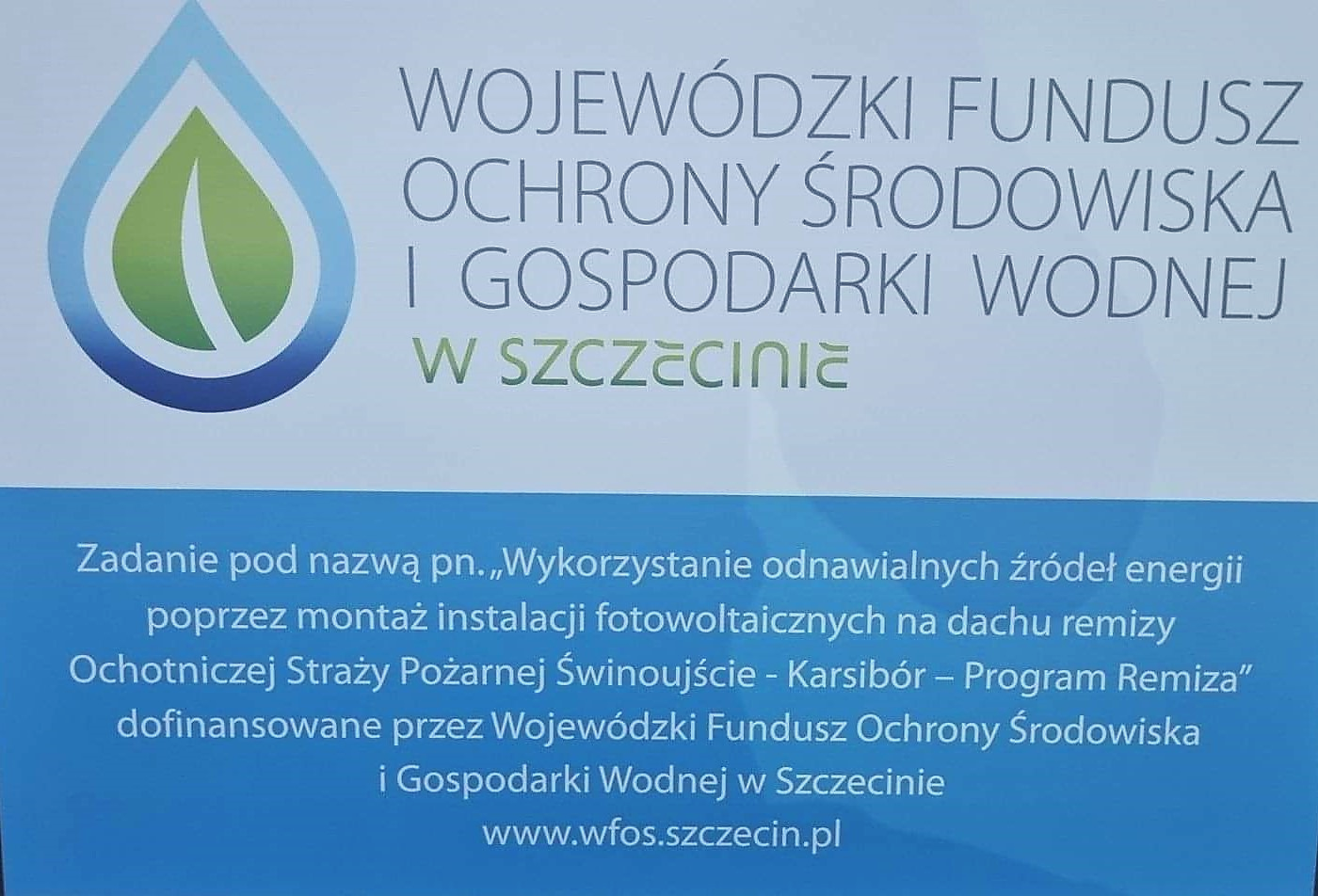 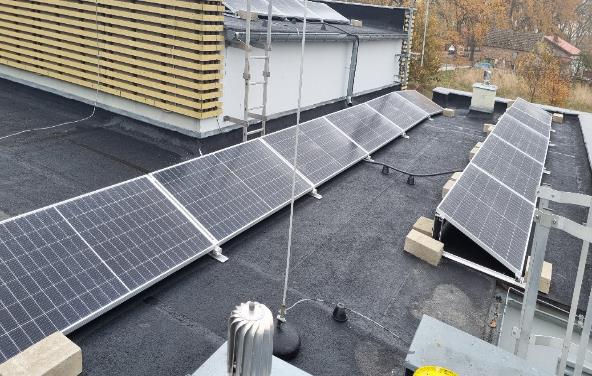 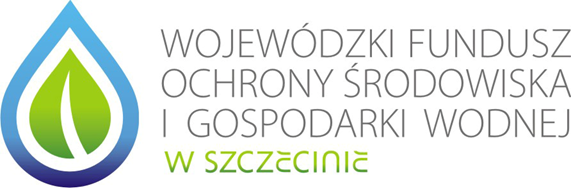 „Wykorzystanie odnawialnych źródeł energii poprzez montaż instalacji fotowoltaicznych na dachu remizy Ochotniczej Straży Pożarnej Świnoujście – Karsibór – Program Remiza”


Całkowita wartość projektu:  			57 tys. zł

Kwota dofinansowania: 				      30 tys. zł
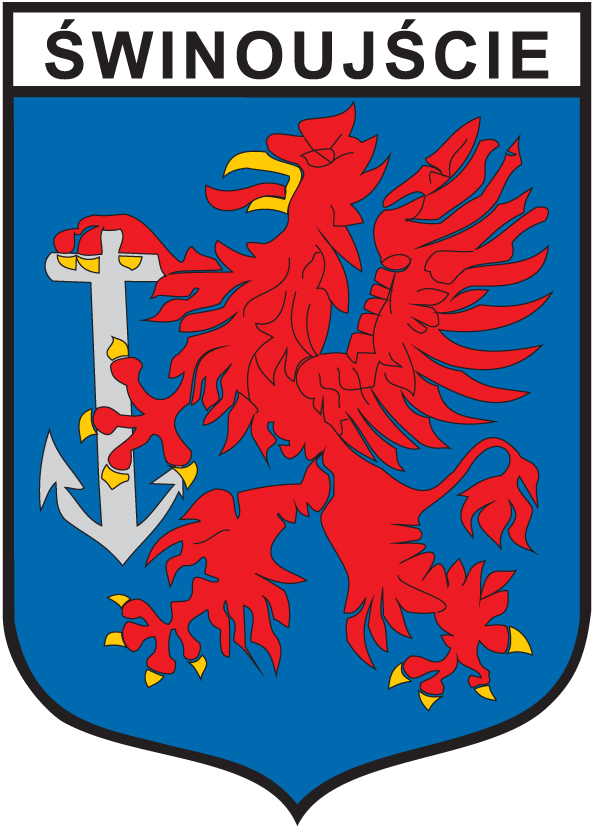 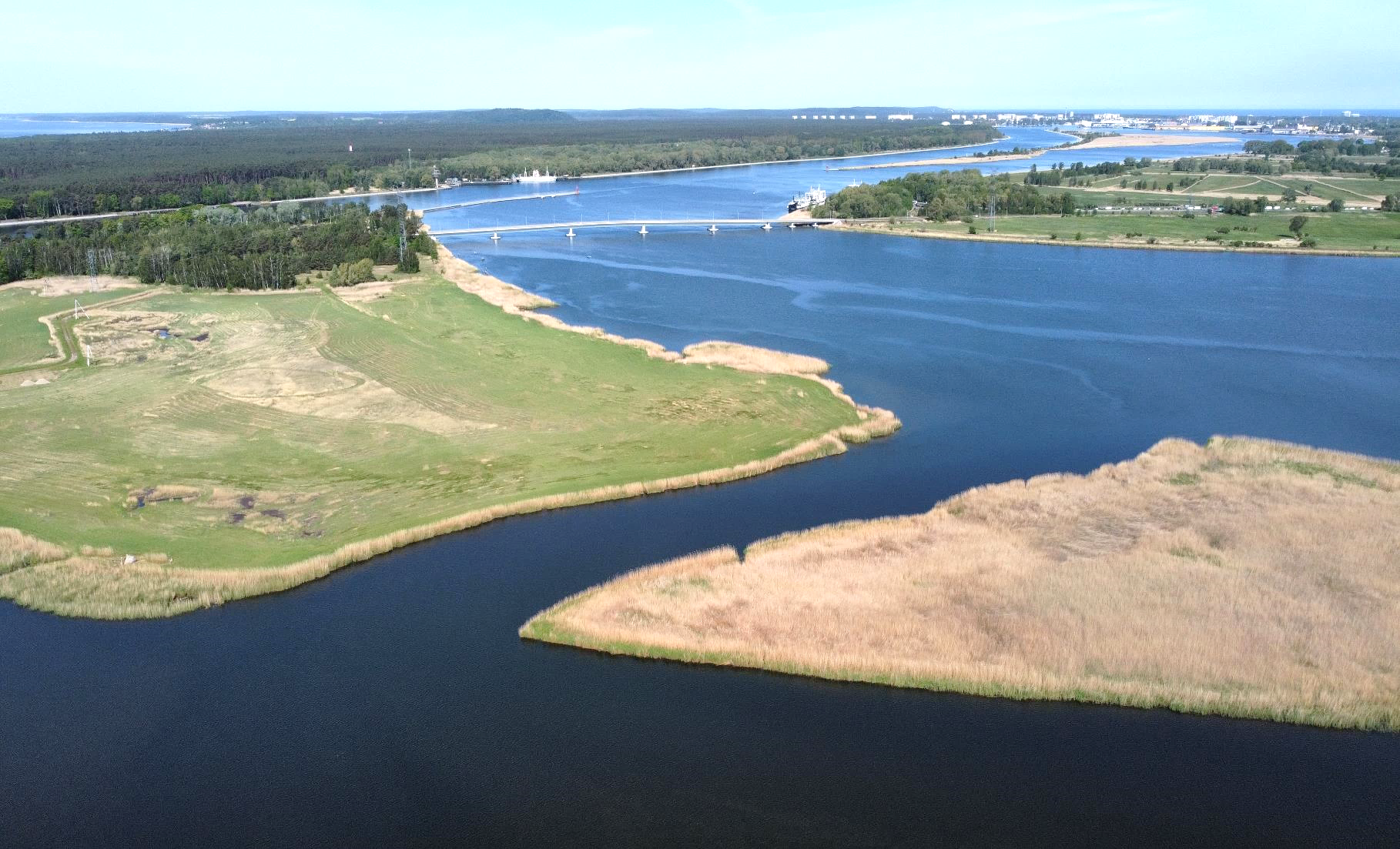